Large Scale Studies of
Memory, Storage, and Network Failures in a Modern Data Center
Thesis Oral

Justin Meza
Committee
Prof. Onur Mutlu (Chair)
Prof. Greg Ganger
Prof. James Hoe
Dr. Kaushik Veeraraghavan (Facebook, Inc.)
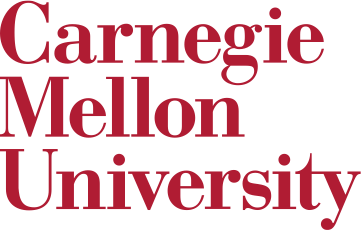 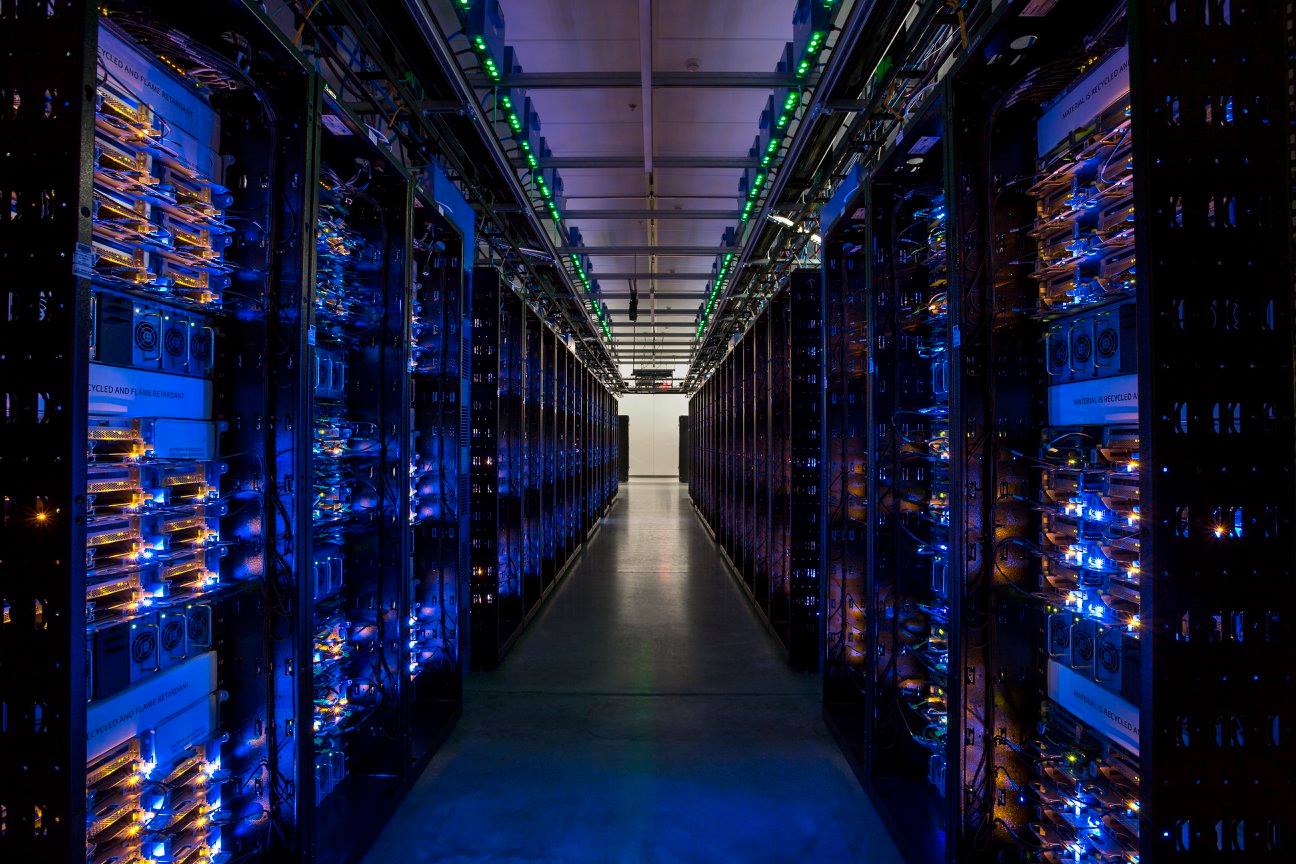 MODERN
DATA CENTERS
[Speaker Notes: Every day we interact with modern data centers. Modern data centers form the central nervous system for our society, powering how we communicate, shop, and entertain ourselves. But it's often a mystery what goes on inside of them. So let's start by taking a look at modern data centers by the numbers.]
100's
SOFTWARE SYSTEMS
[Hahn LISA'18]
1,000,000's
CONTAINERS
[Hahn LISA'18]
1,000,000,000's
REQUESTS PER SECOND
[Hahn LISA'18]
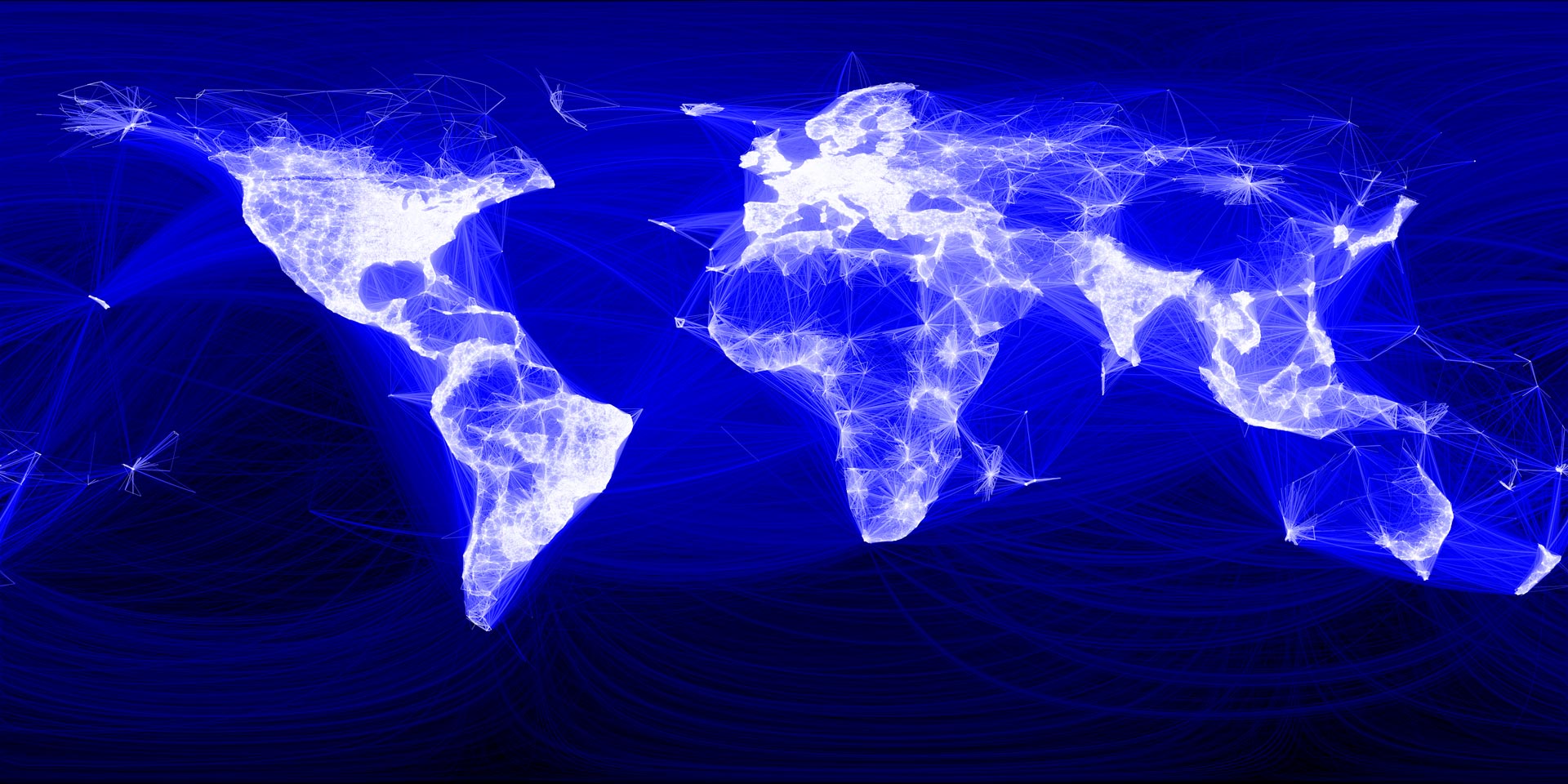 WANTHIGH RELIABILITY
[Speaker Notes: So, it's no wonder that with so much at stake, we want to ensure that modern data centers have high reliability.]
PROBLEM
Device failures disrupt
data center workloads
[Speaker Notes: And I would like to argue today that three properties of the workloads running in modern data centers make them the perfect storm for device failures to reduce the reliability of workloads.]
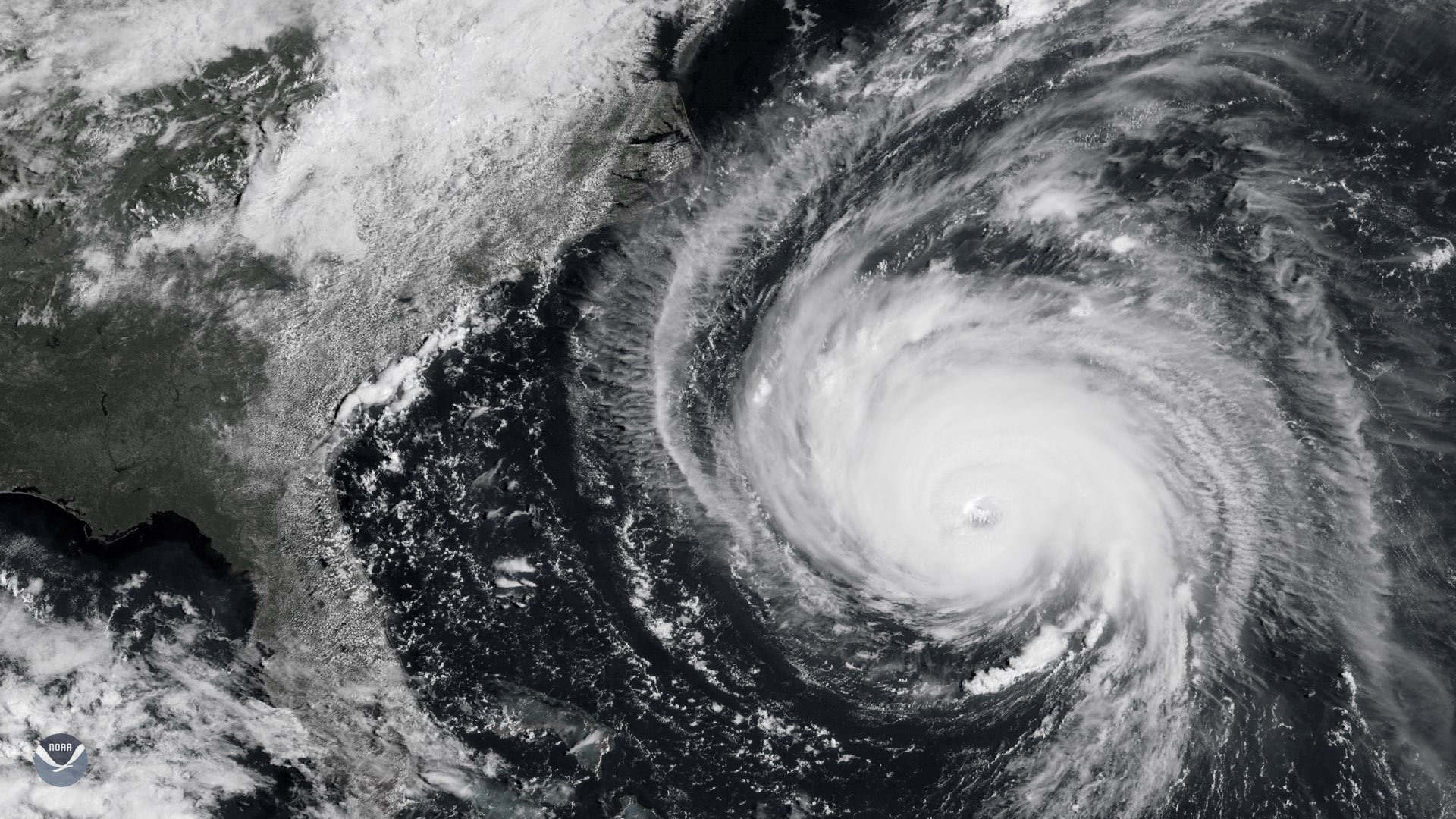 1. INTERDEPENDENCE
2. DISTRIBUTION
3. COMMODITY HW
PROBLEM 1: INTERDEPENDENCE
WEB
SERVER
CACHE
DATABASE
Program
Program
Program
The programs running in modern data centers
make up larger workloads.
[Speaker Notes: Failures in one can affect the others.]
PROBLEM 1: INTERDEPENDENCE
Workload
Request
Request
WEB
SERVER
CACHE
DATABASE
Response
Response
Program
Program
Program
The programs running in modern data centers
make up larger workloads.
[Speaker Notes: Failures in one can affect the others.]
PROBLEM 1: INTERDEPENDENCE
x
Workload
Request
Request
WEB
SERVER
CACHE
DATABASE
Response
Response
Program
Program
Program
The programs running in modern data centers
make up larger workloads.
[Speaker Notes: Failures in one can affect the others.]
PROBLEM 1: INTERDEPENDENCE
x
Workload
x
x
Request
Request
WEB
SERVER
CACHE
DATABASE
Response
Response
Program
Program
Program
The programs running in modern data centers
make up larger workloads.
[Speaker Notes: Failures in one can affect the others.]
PROBLEM 2: DISTRIBUTION
WEB SERVER
CACHE
DATABASE
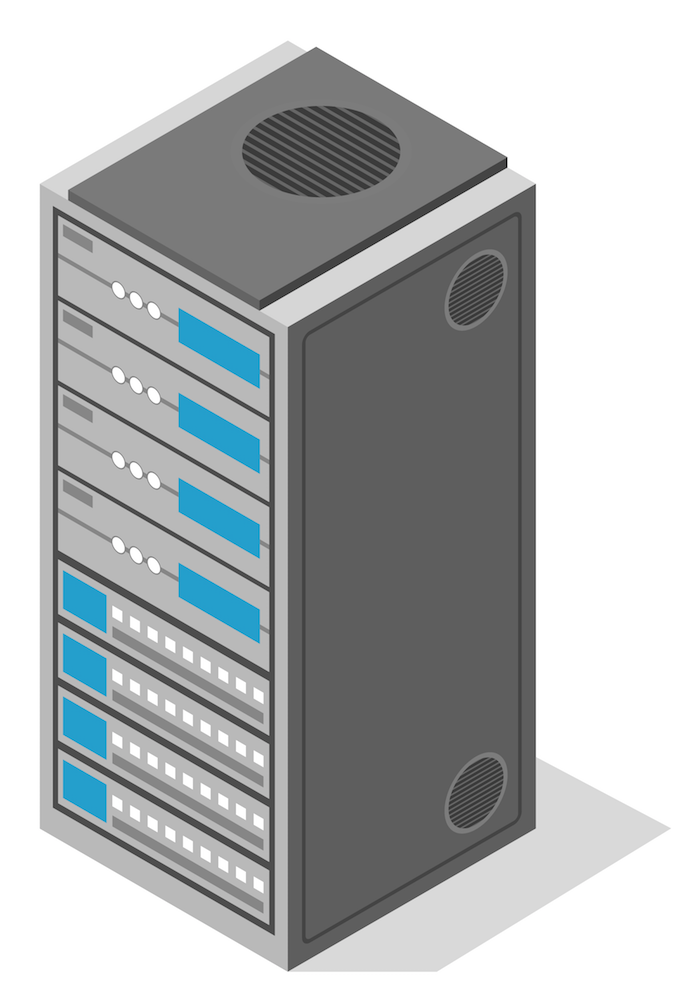 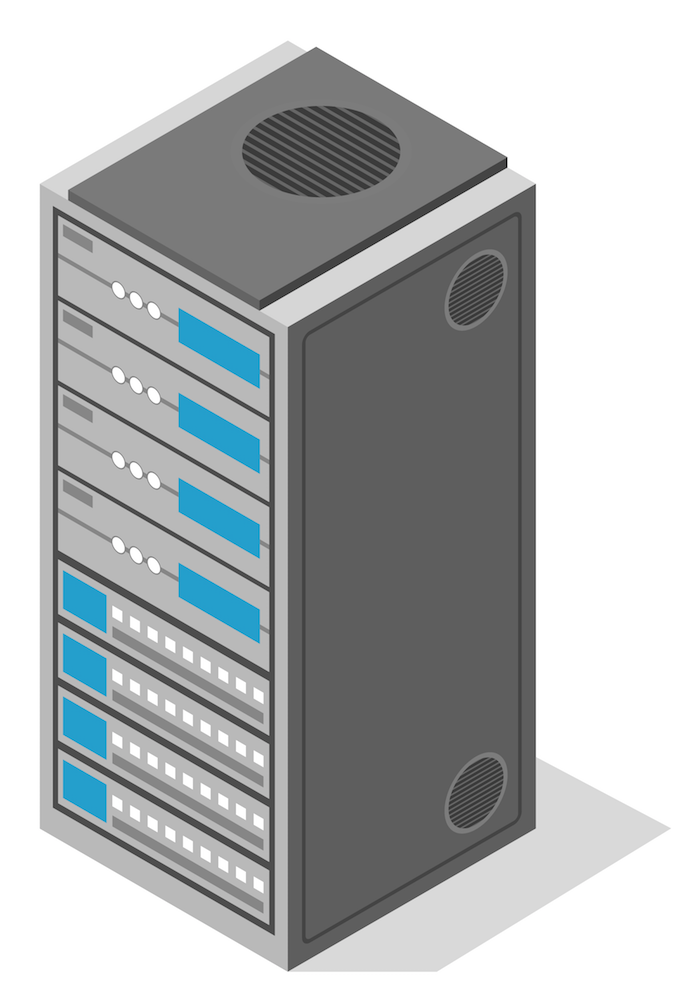 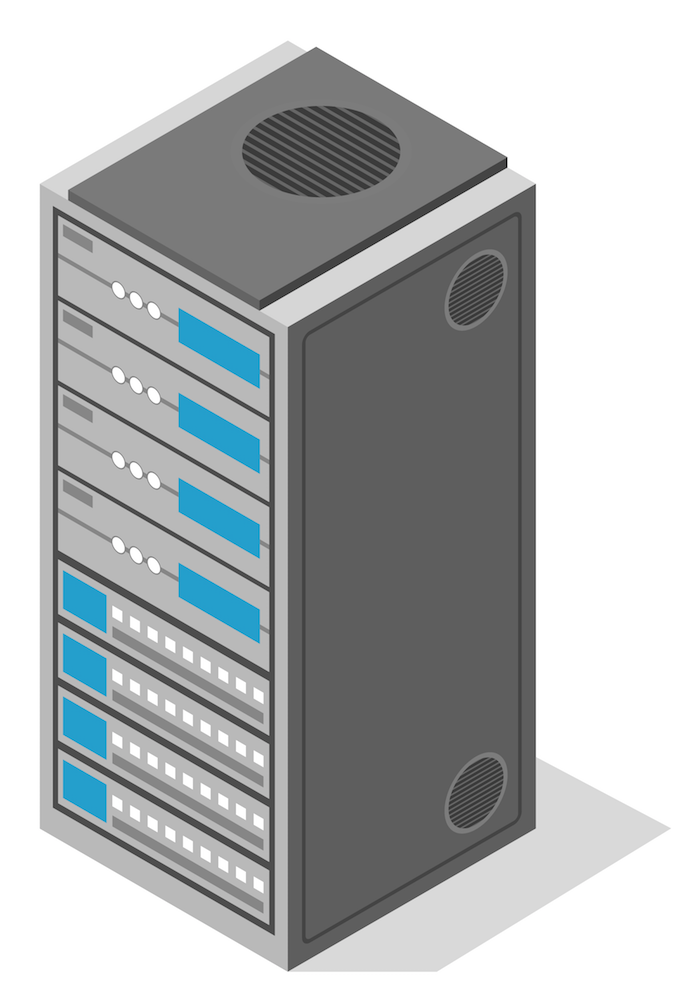 Request
Request
Response
Response
Workloads in modern data centersare distributed across many servers.
[Speaker Notes: Failures in one can affect the others.]
PROBLEM 2: DISTRIBUTION
x
WEB SERVER
CACHE
DATABASE
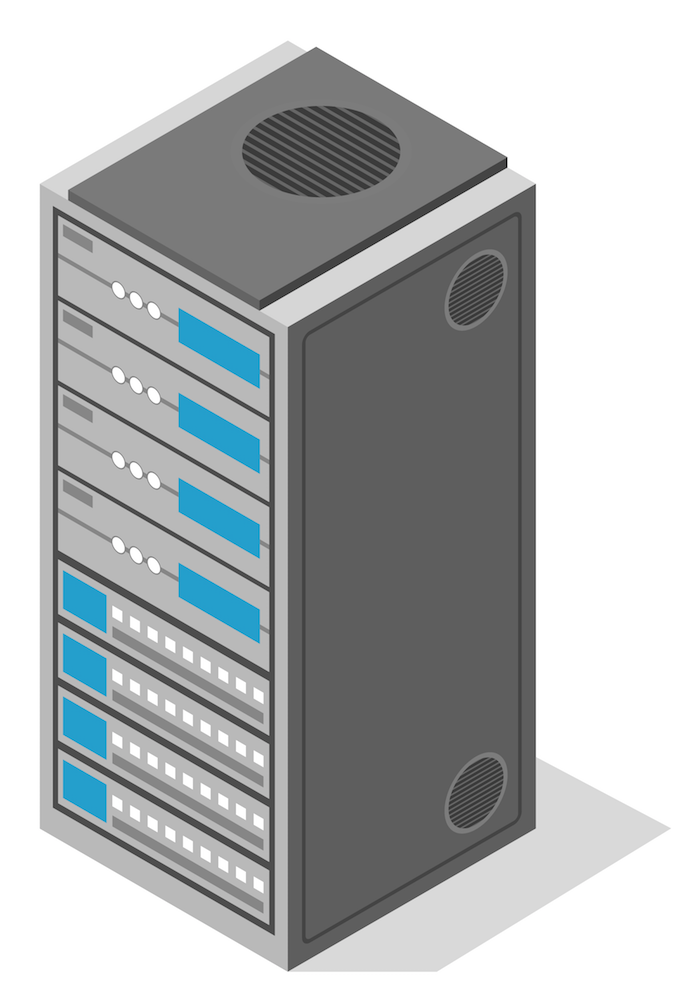 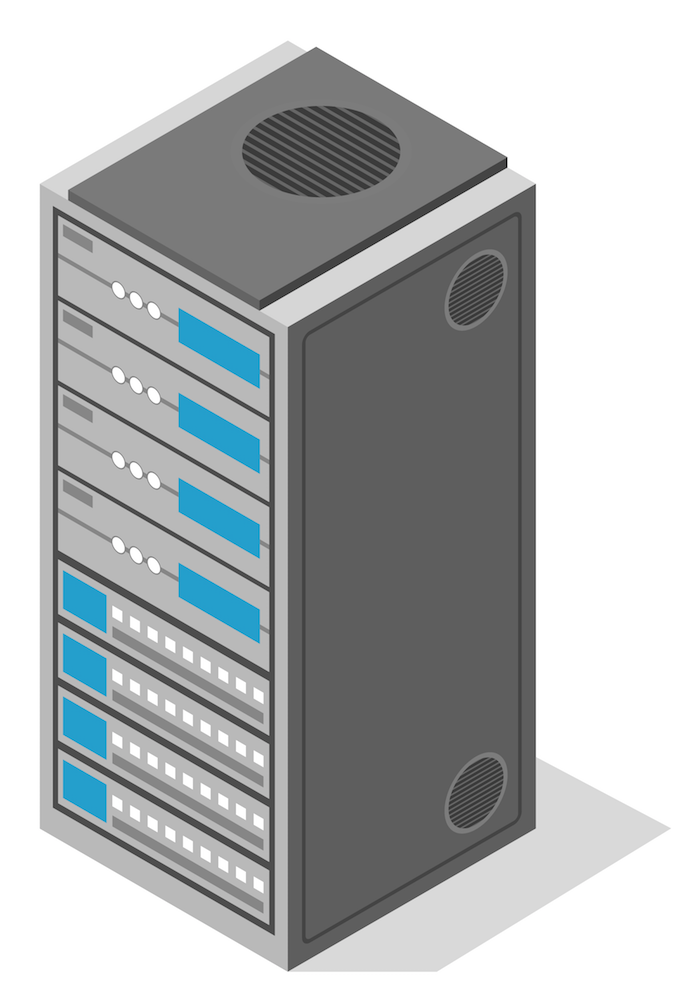 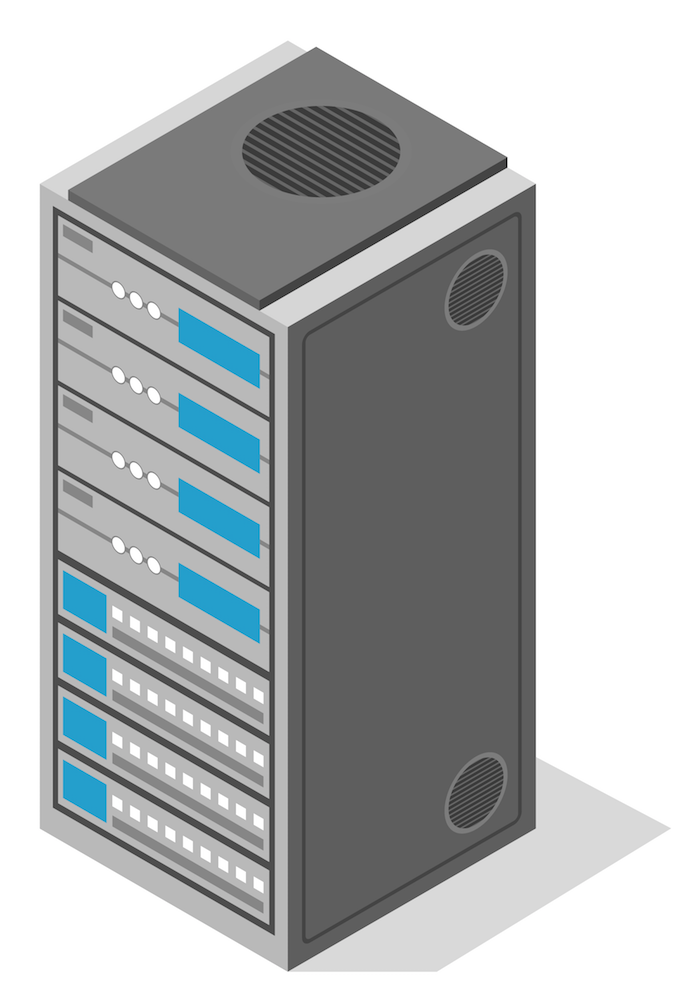 Request
Request
Response
Response
Workloads in modern data centersare distributed across many servers.
[Speaker Notes: Failures in one can affect the others.]
PROBLEM 2: DISTRIBUTION
x
x
WEB SERVER
CACHE
DATABASE
x
x
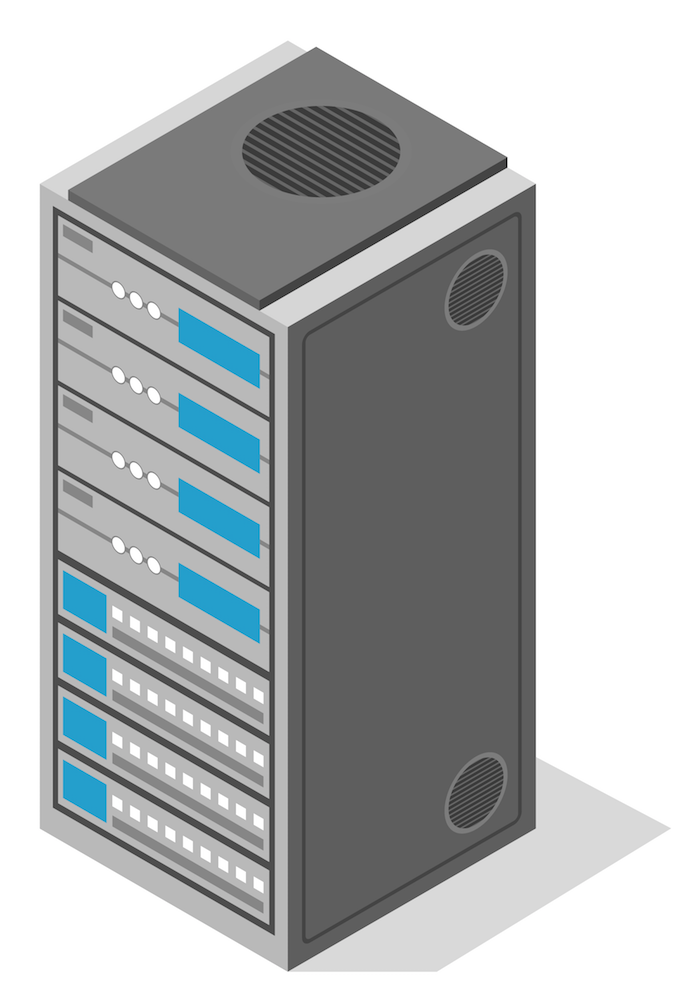 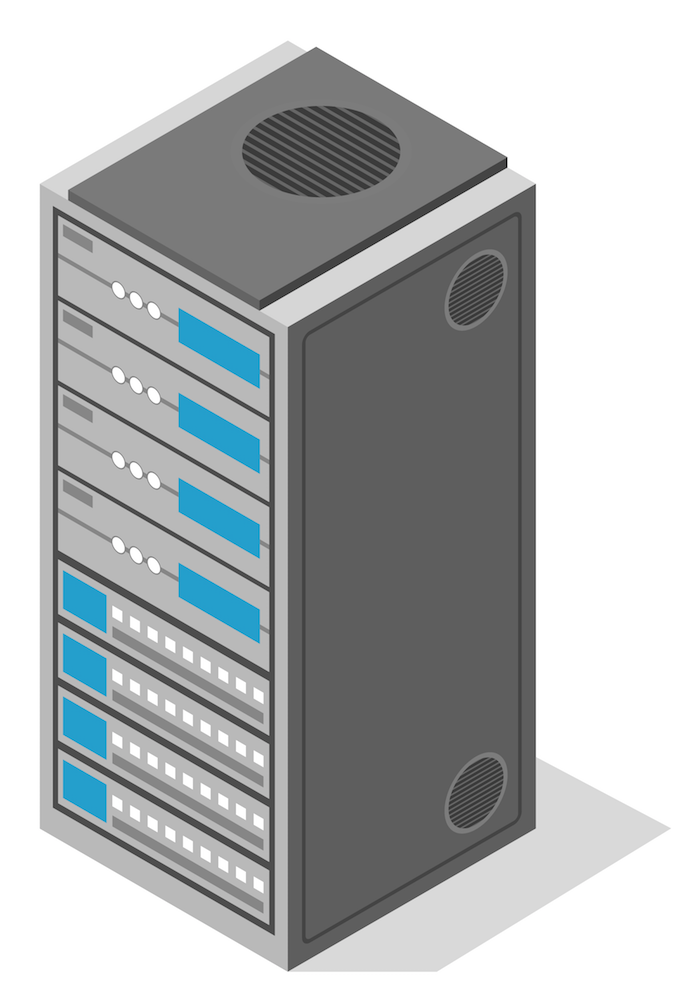 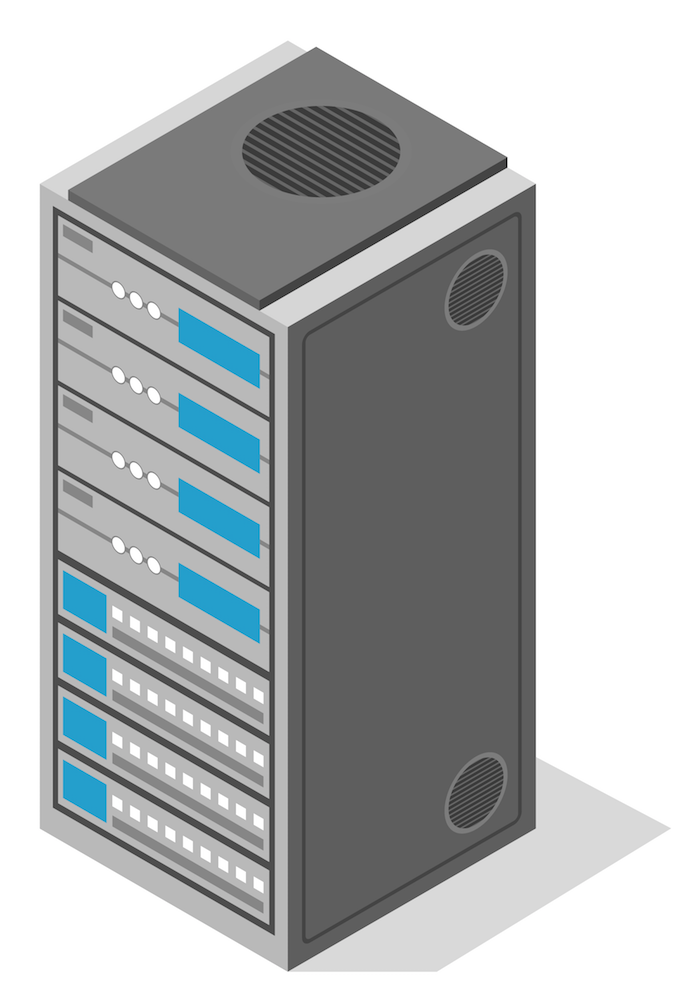 Request
Request
Response
Response
Workloads in modern data centersare distributed across many servers.
[Speaker Notes: Failures in one can affect the others.]
PROBLEM 3: COMMODITY HW
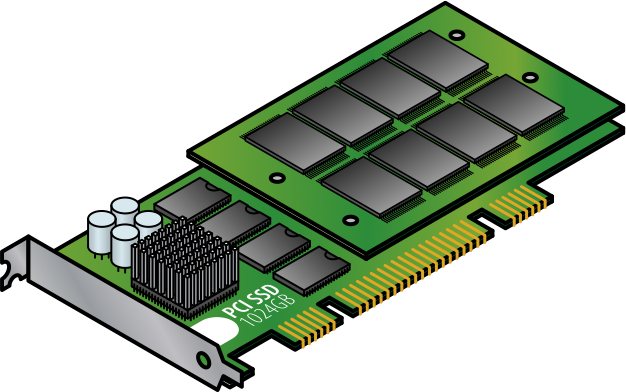 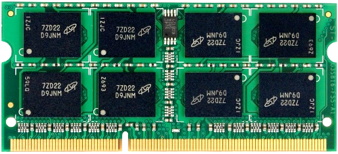 Modern data centers trade off reliability for
using simpler, commodity hardware.
PROBLEM 3: COMMODITY HW
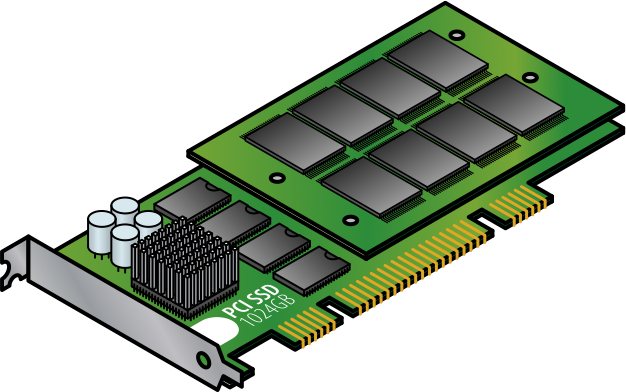 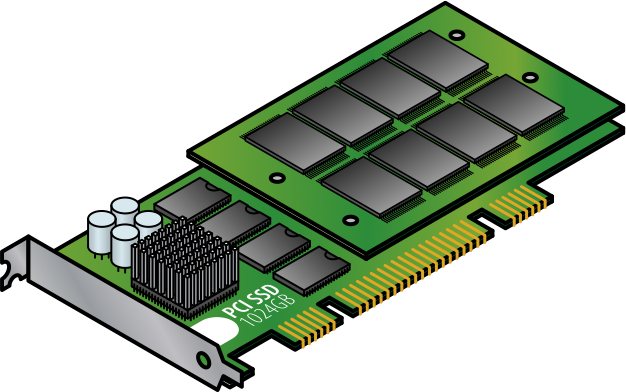 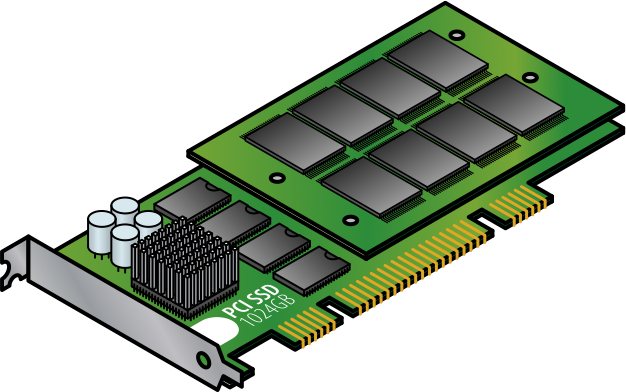 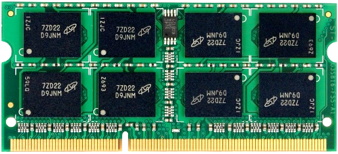 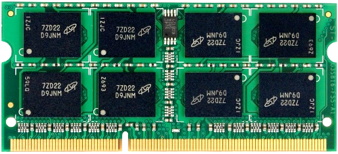 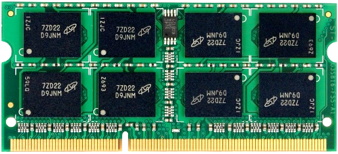 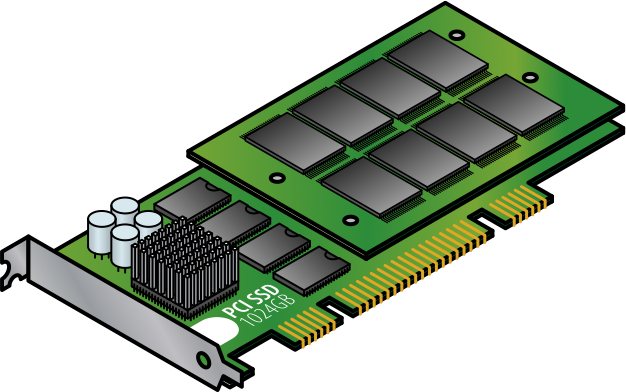 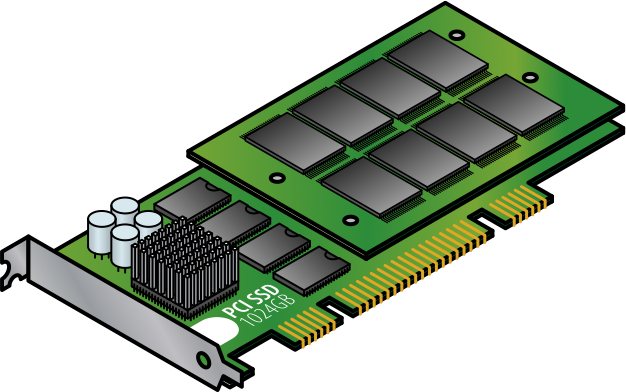 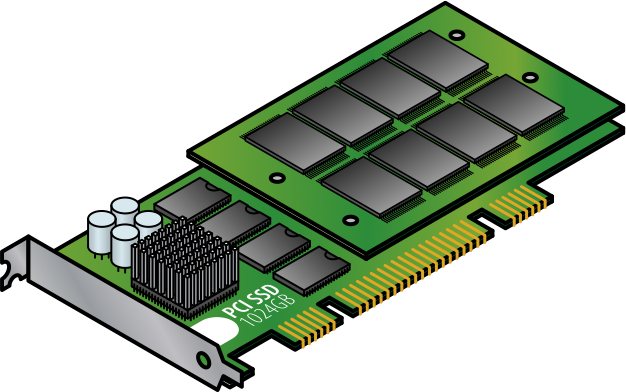 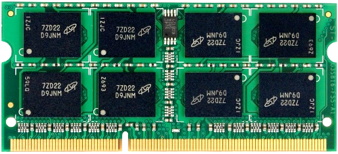 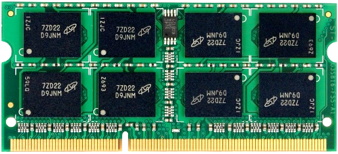 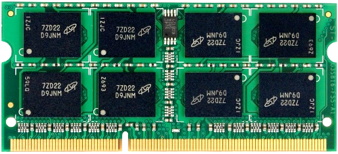 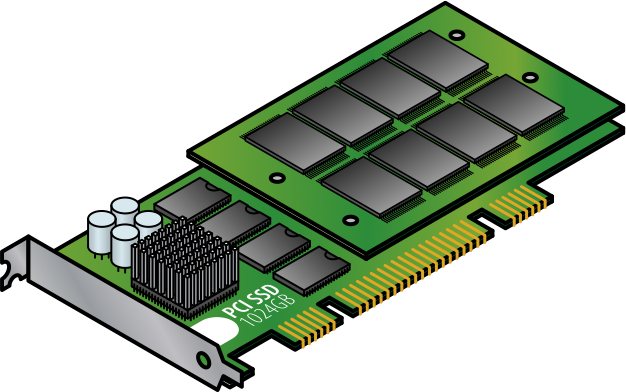 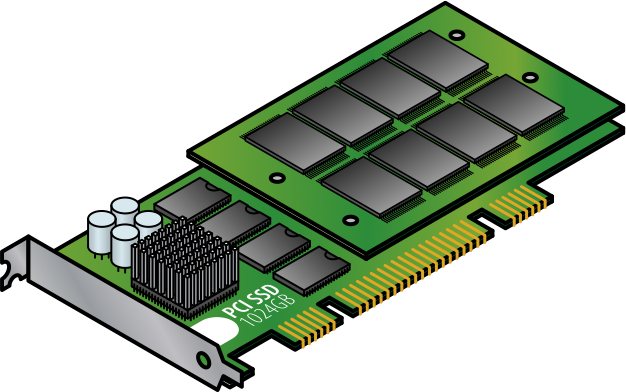 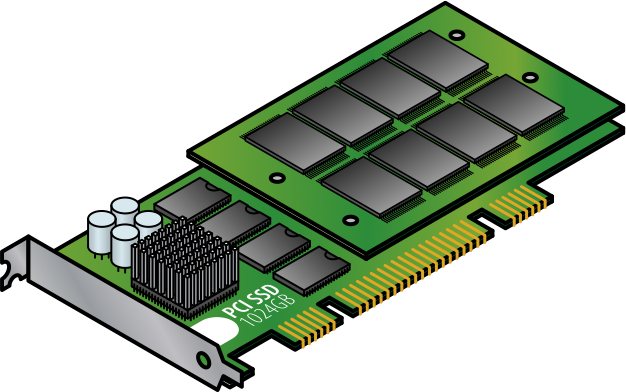 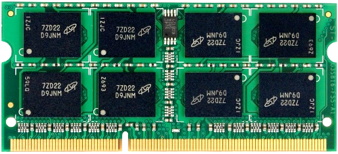 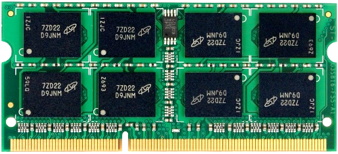 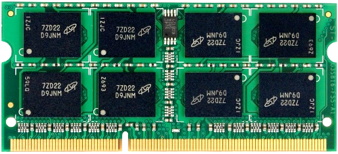 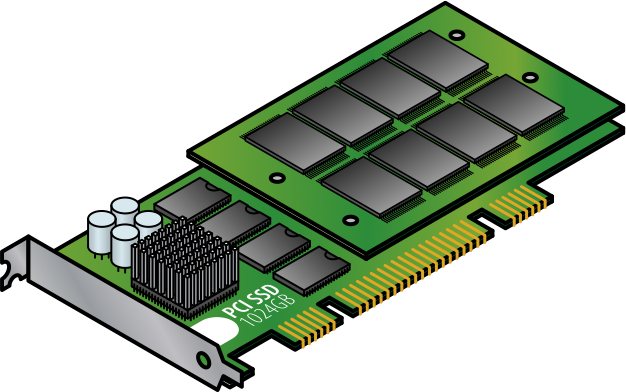 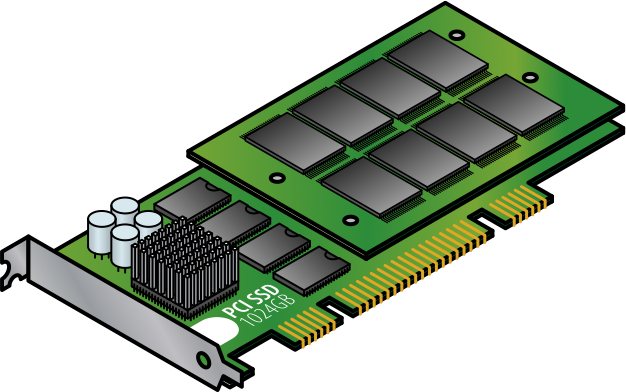 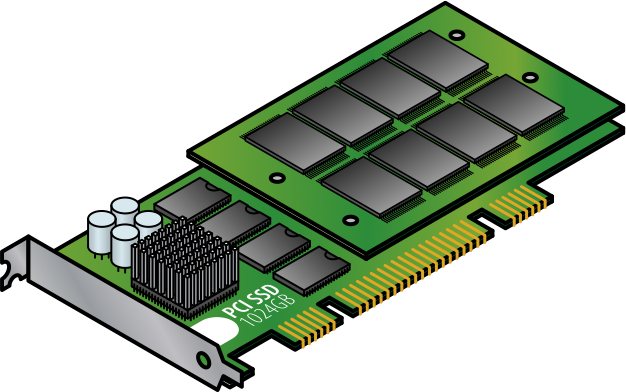 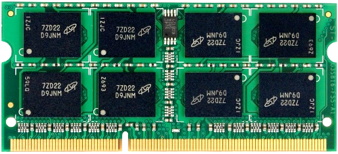 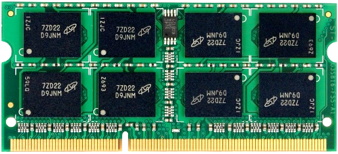 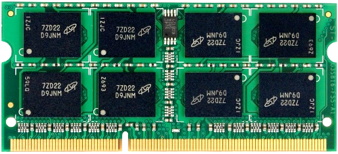 Modern data centers trade off reliability for
using simpler, commodity hardware.
PROBLEM 3: COMMODITY HW
x
x
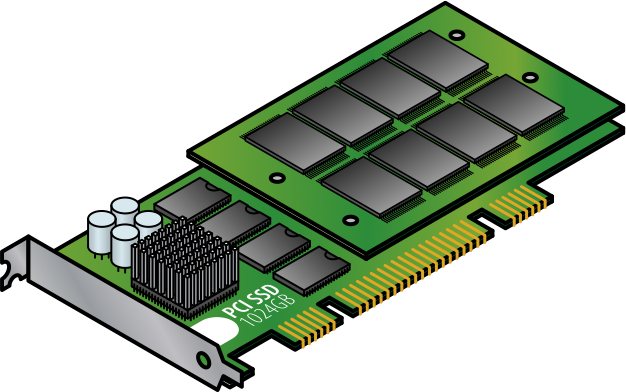 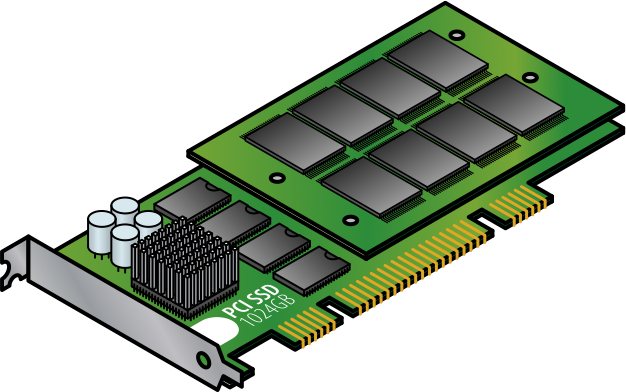 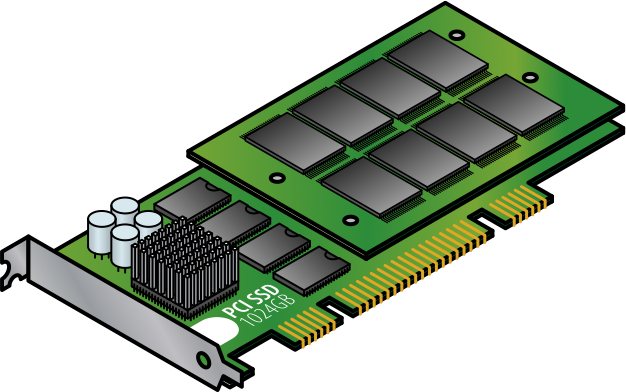 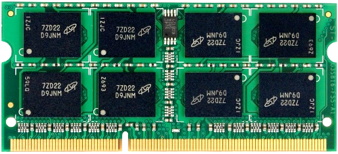 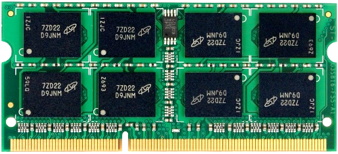 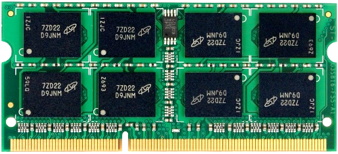 x
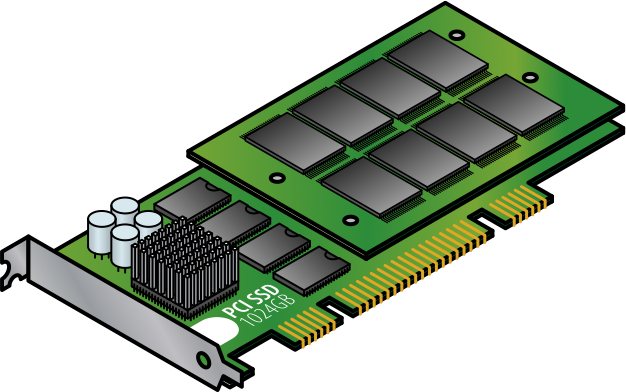 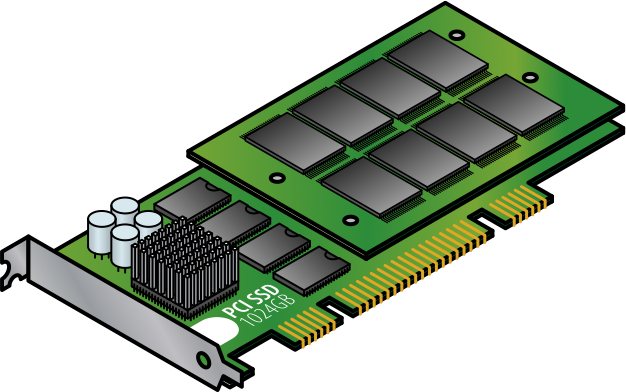 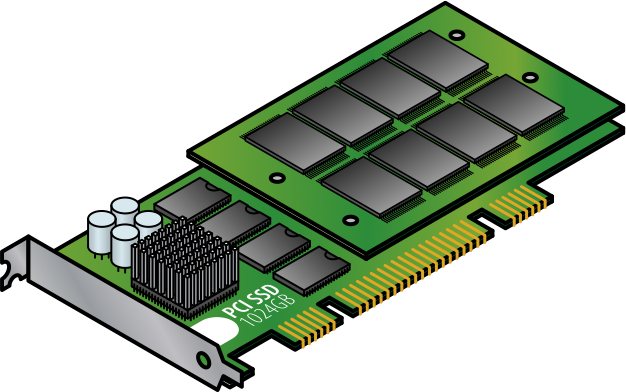 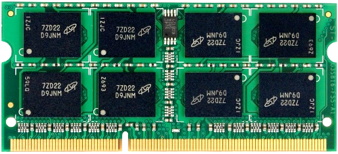 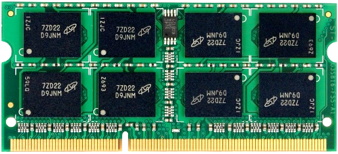 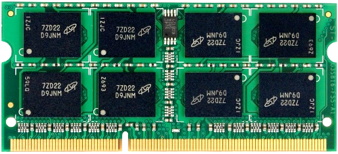 x
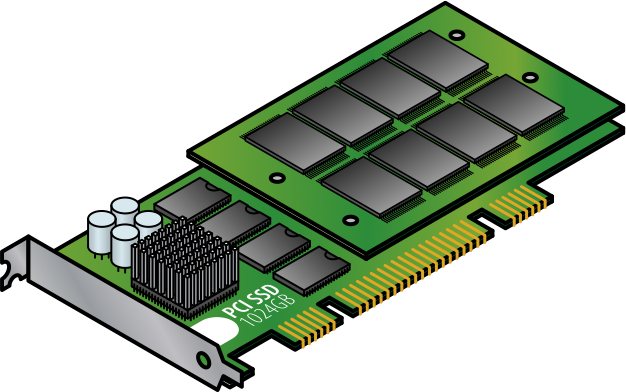 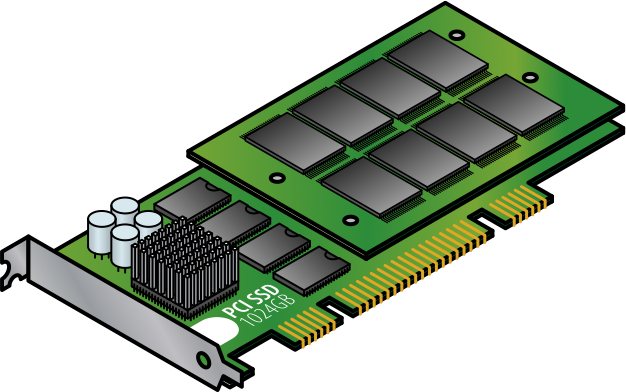 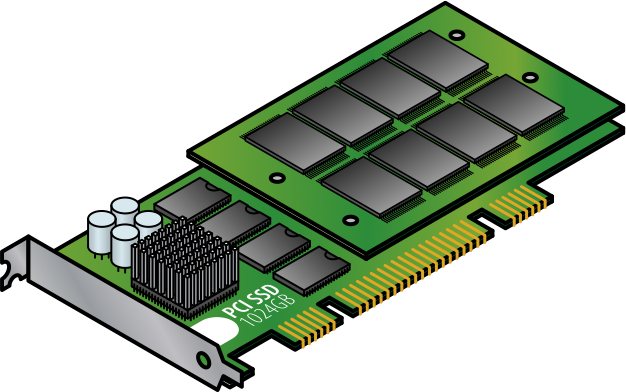 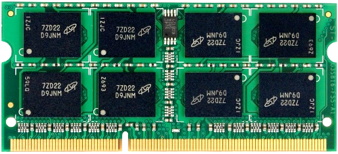 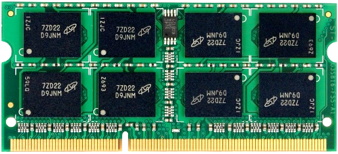 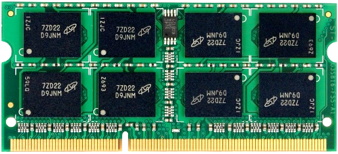 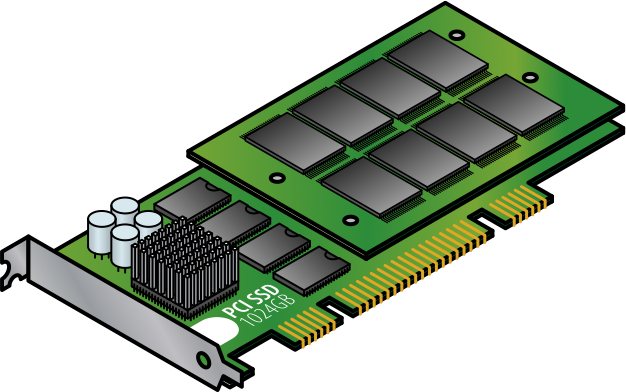 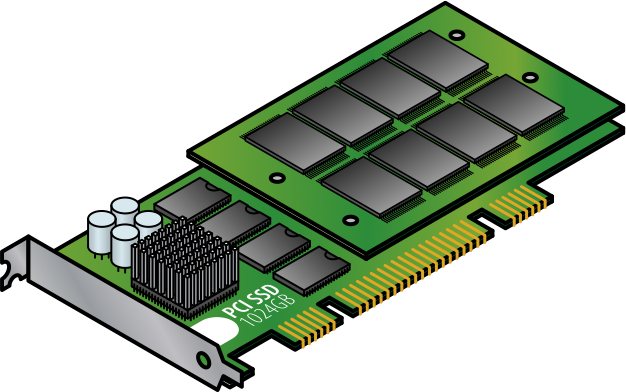 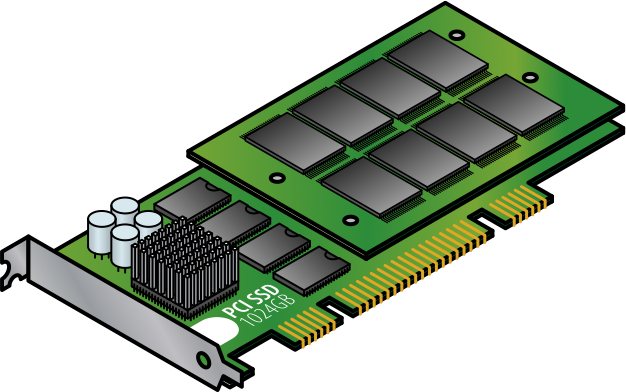 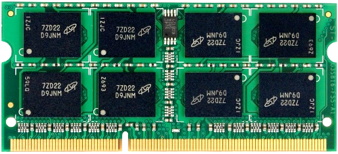 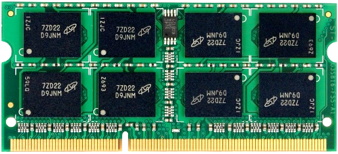 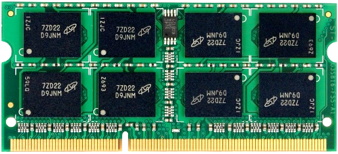 Modern data centers trade off reliability for
using simpler, commodity hardware.
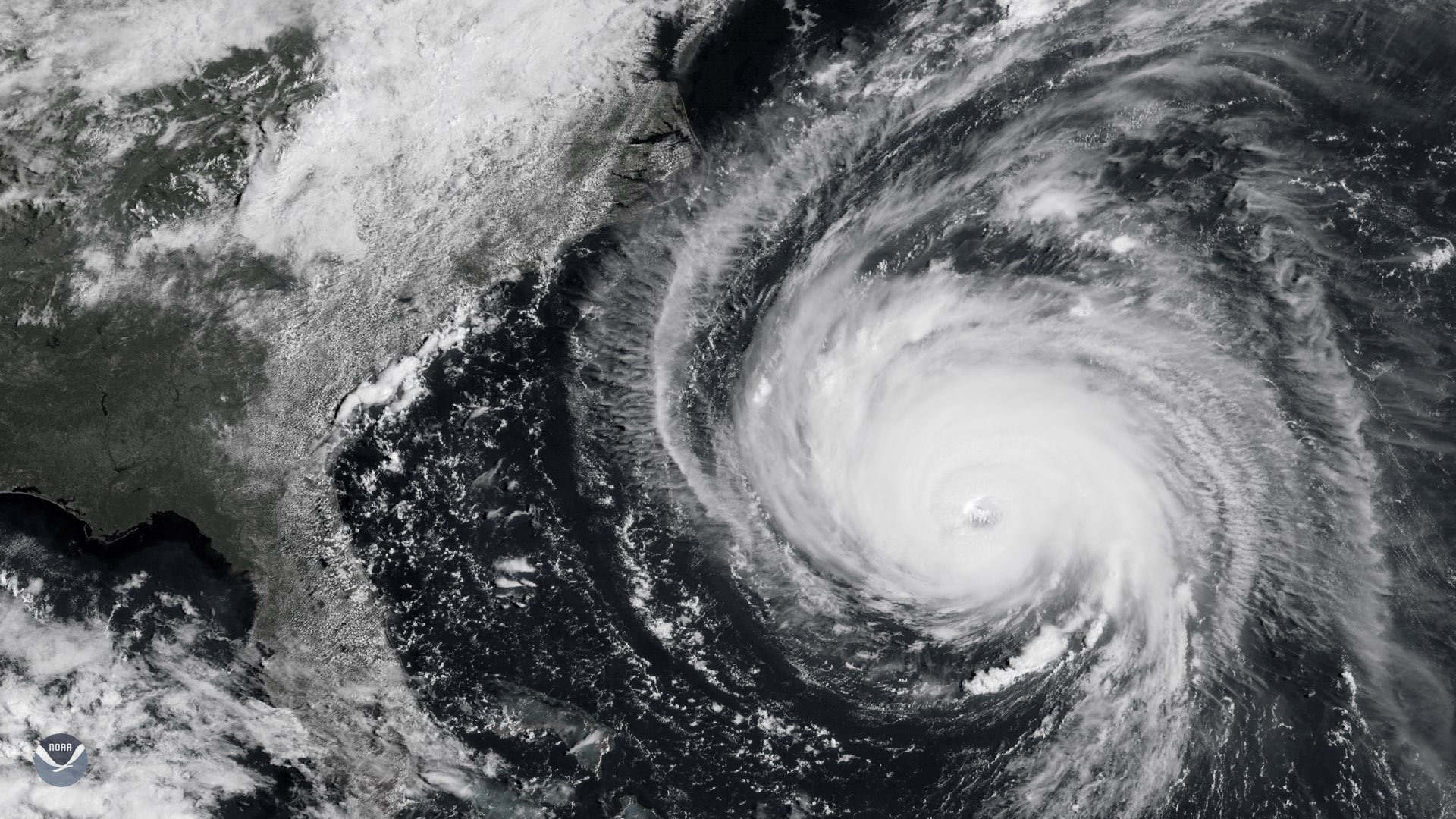 Even a single device failurecan have a widespread effect
on the workloads running in
modern data centers
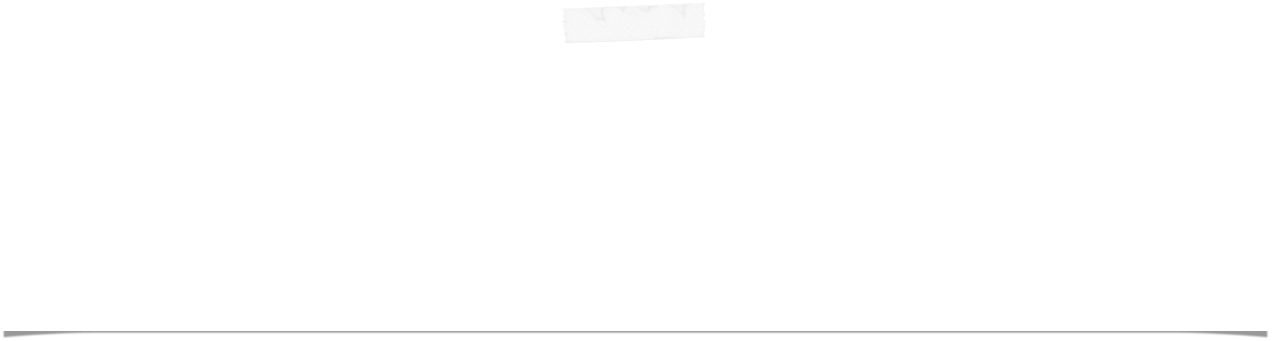 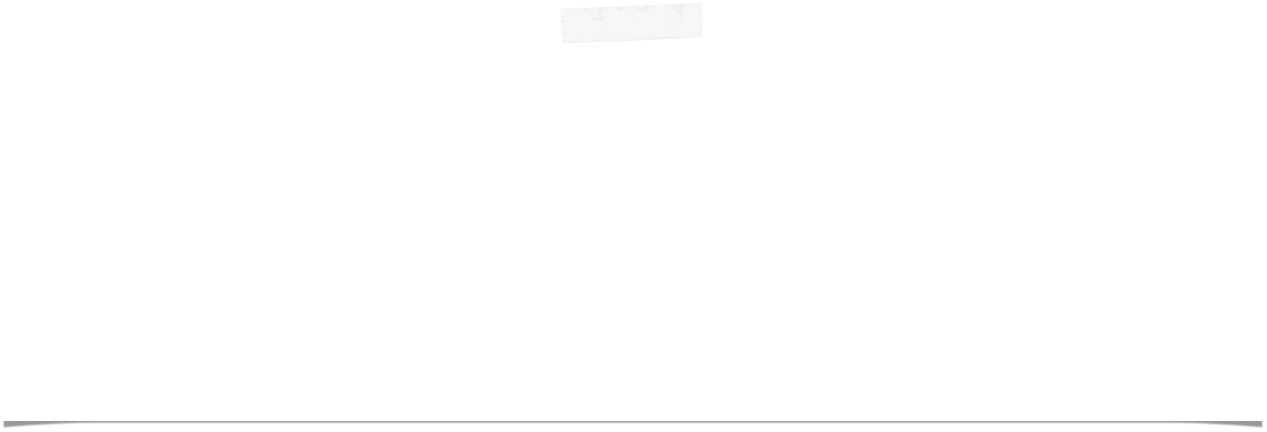 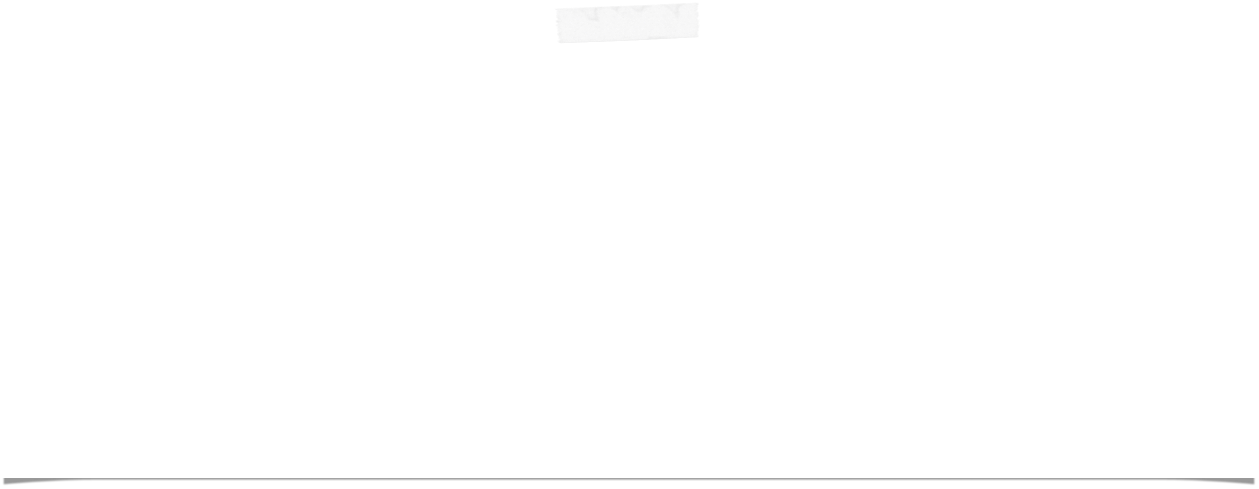 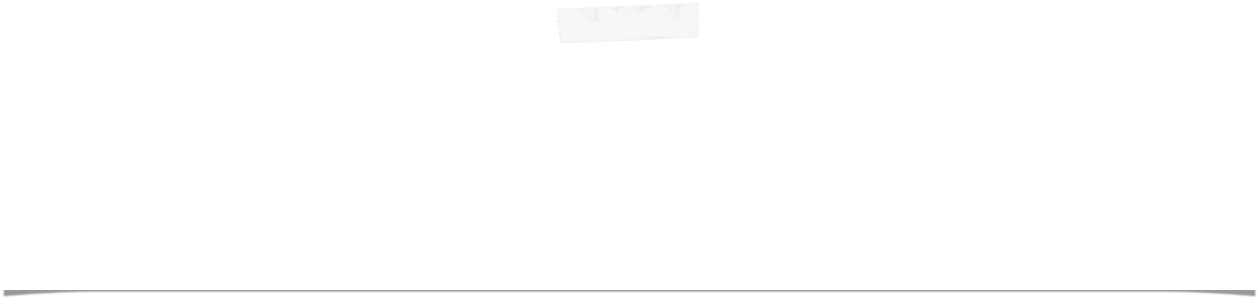 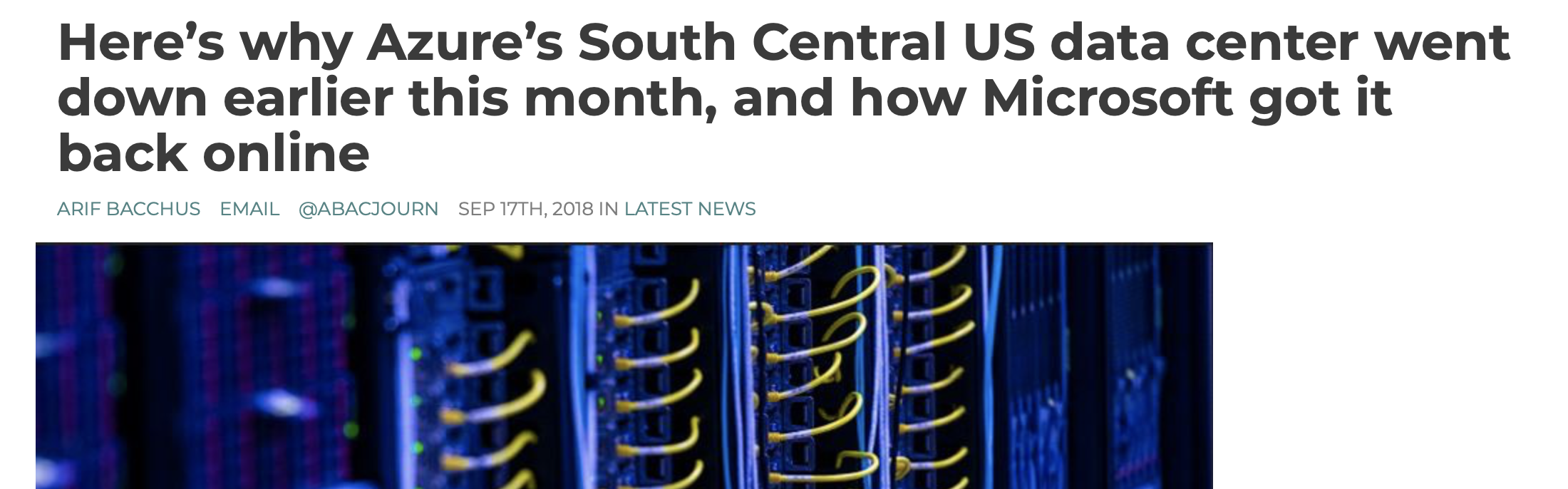 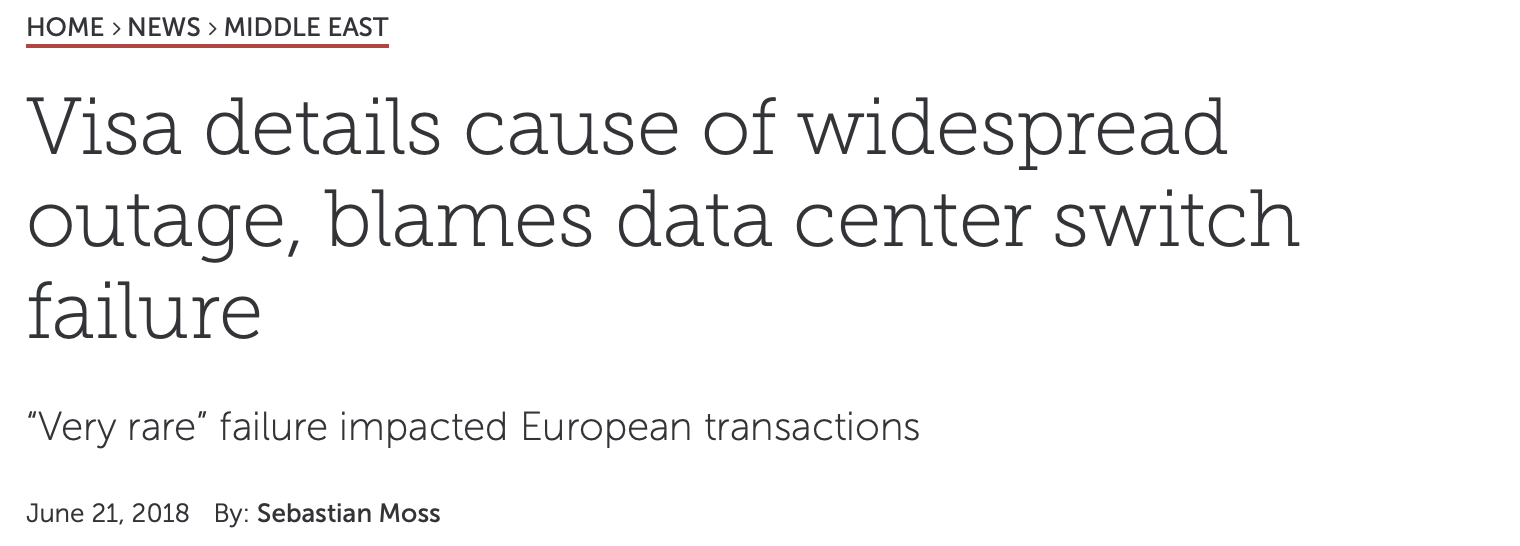 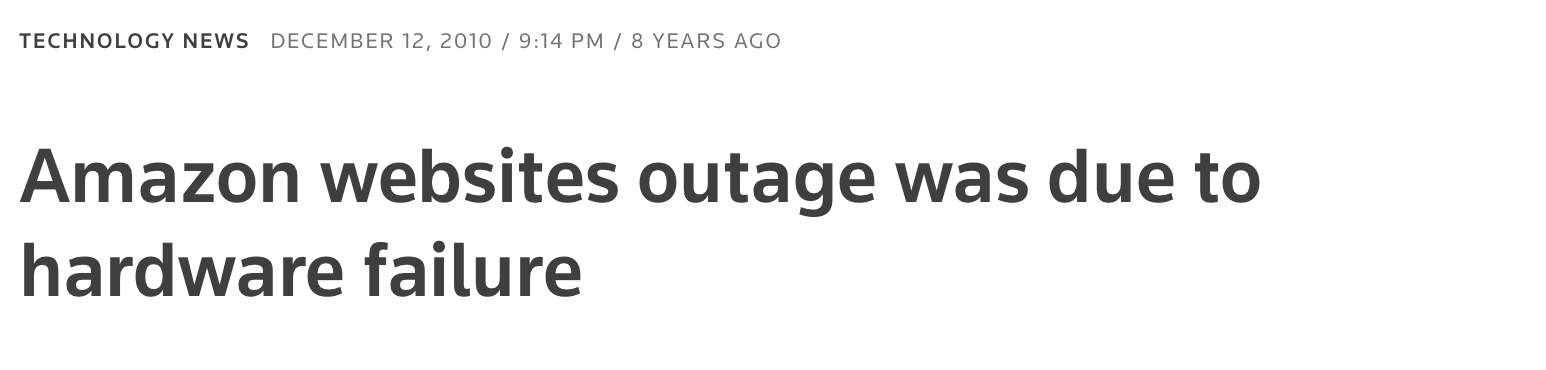 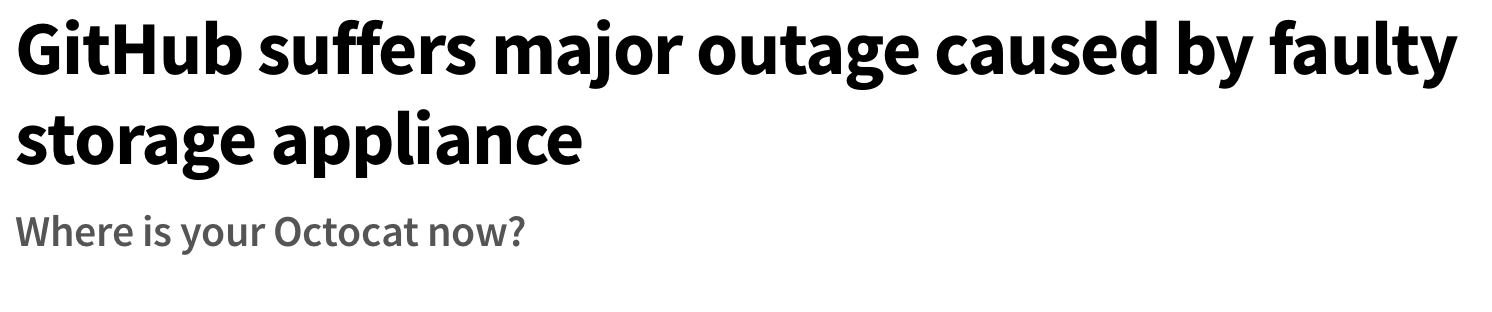 [Speaker Notes: We see these types of incidents all the time and you may have even been affected by them.]
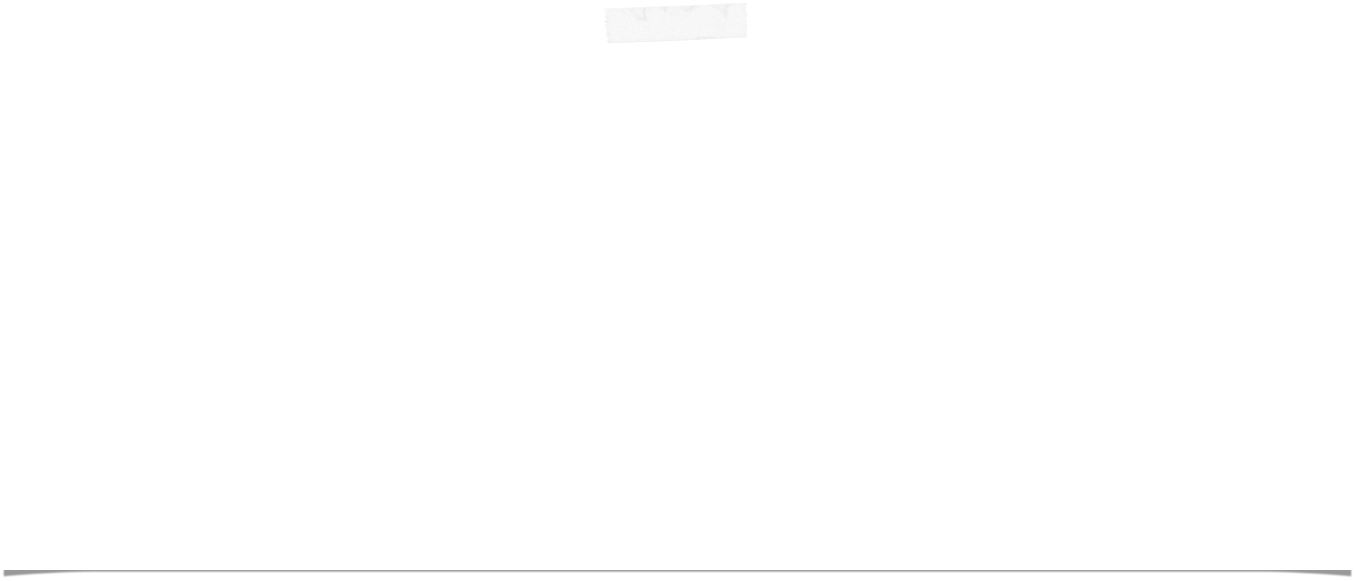 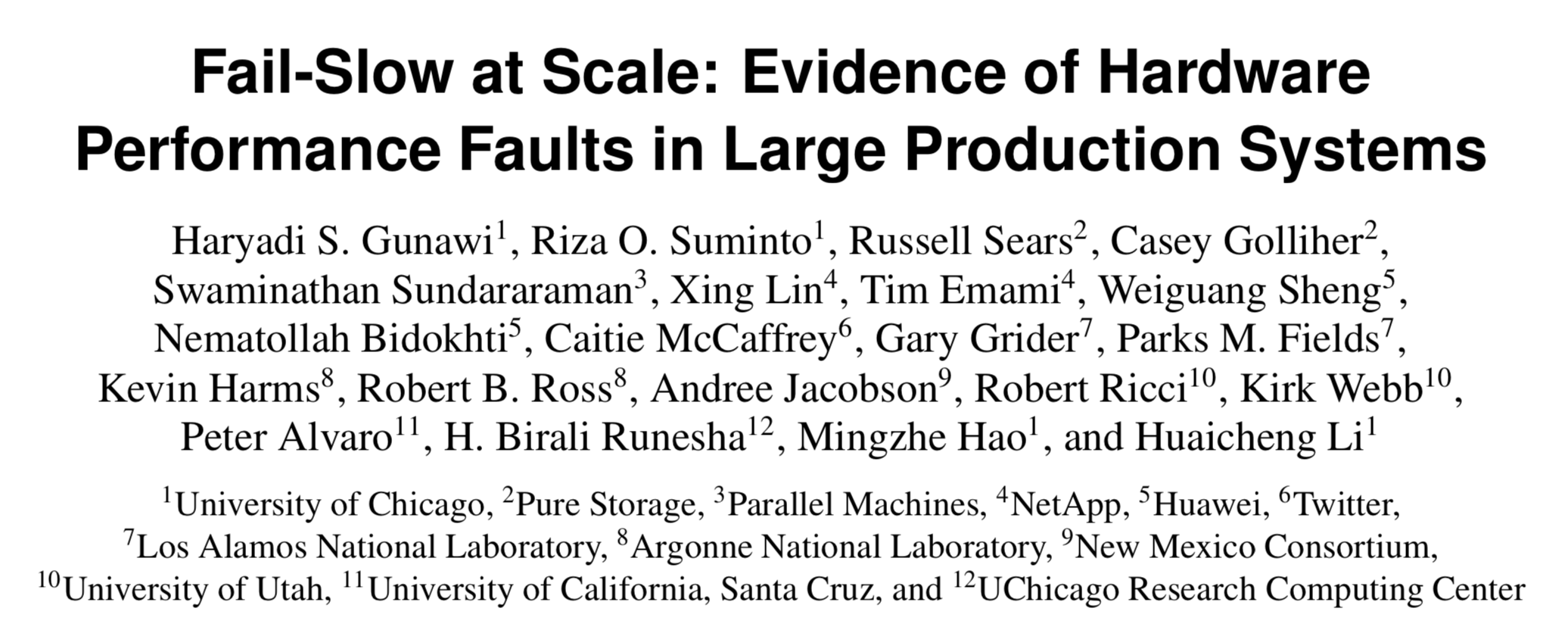 [FAST'18]
"A fail-slow hardware can collapse the entire cluster performance;for example, a degraded NIC made many jobs lock task slots/containers in healthy machines, hence new jobs cannot find enough free slots."
[Speaker Notes: In fact, a recent paper in FAST 2018 showed examples of slow hardware devices in industry, government, and academic data centers could cause cascading failures when they become unresponsive and load shifts to other machines. Device reliability is a real problem.]
GOAL
Measure, model, and learn from device failures
to improve data center reliability
CHALLENGES
1. Most device reliability studies are small scale
2. Prior large scale studies hard to generalize
3. Limited evaluation of techniques in the wild
[Speaker Notes: Hard to ask "what-if" questions.]
THESIS STATEMENT
If we measure the device failures in modern data centers,
then we can learn the reasons why devices fail,
develop models to predict device failures, and
learn from failure trends to make recommendations
to enable workloads to tolerate device failures.
MEASURE
MODEL
EVALUATE
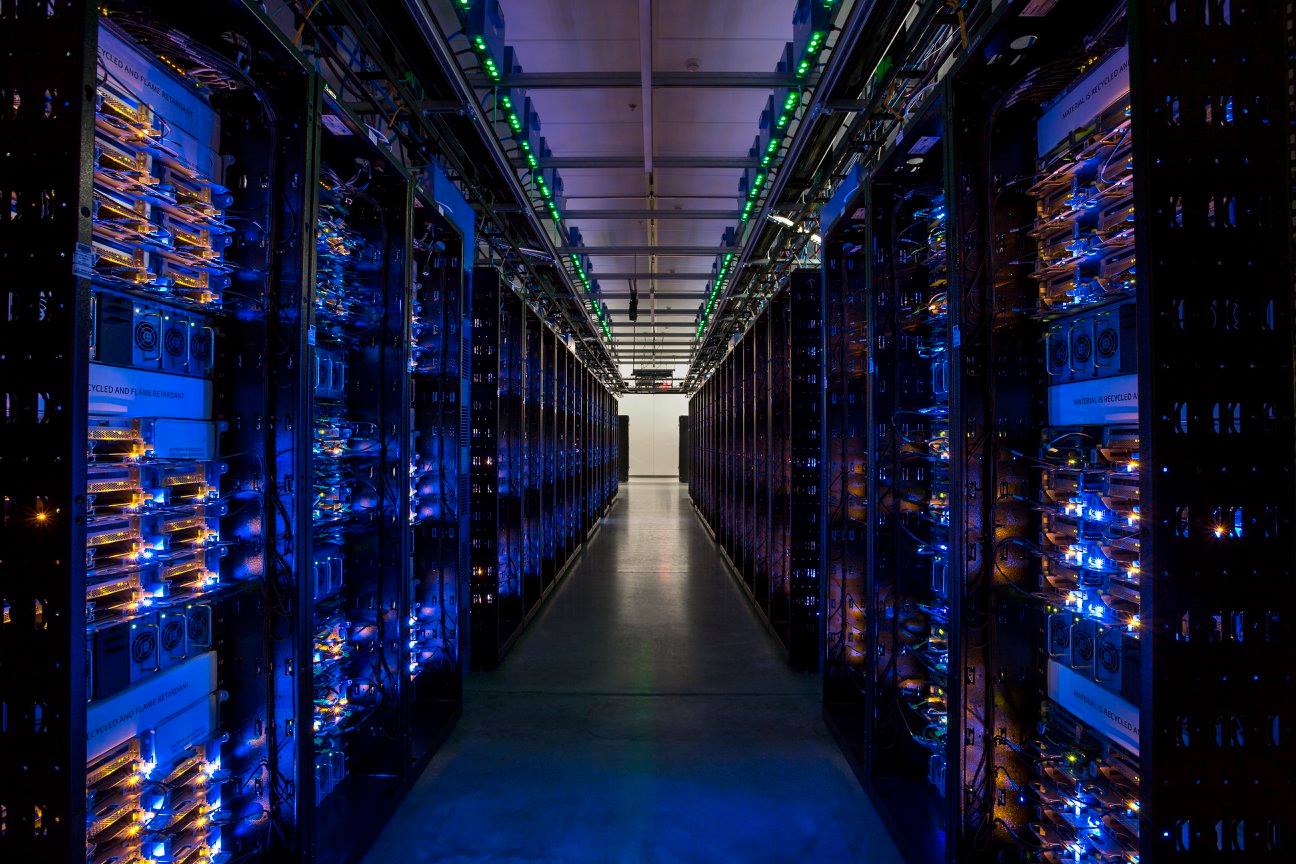 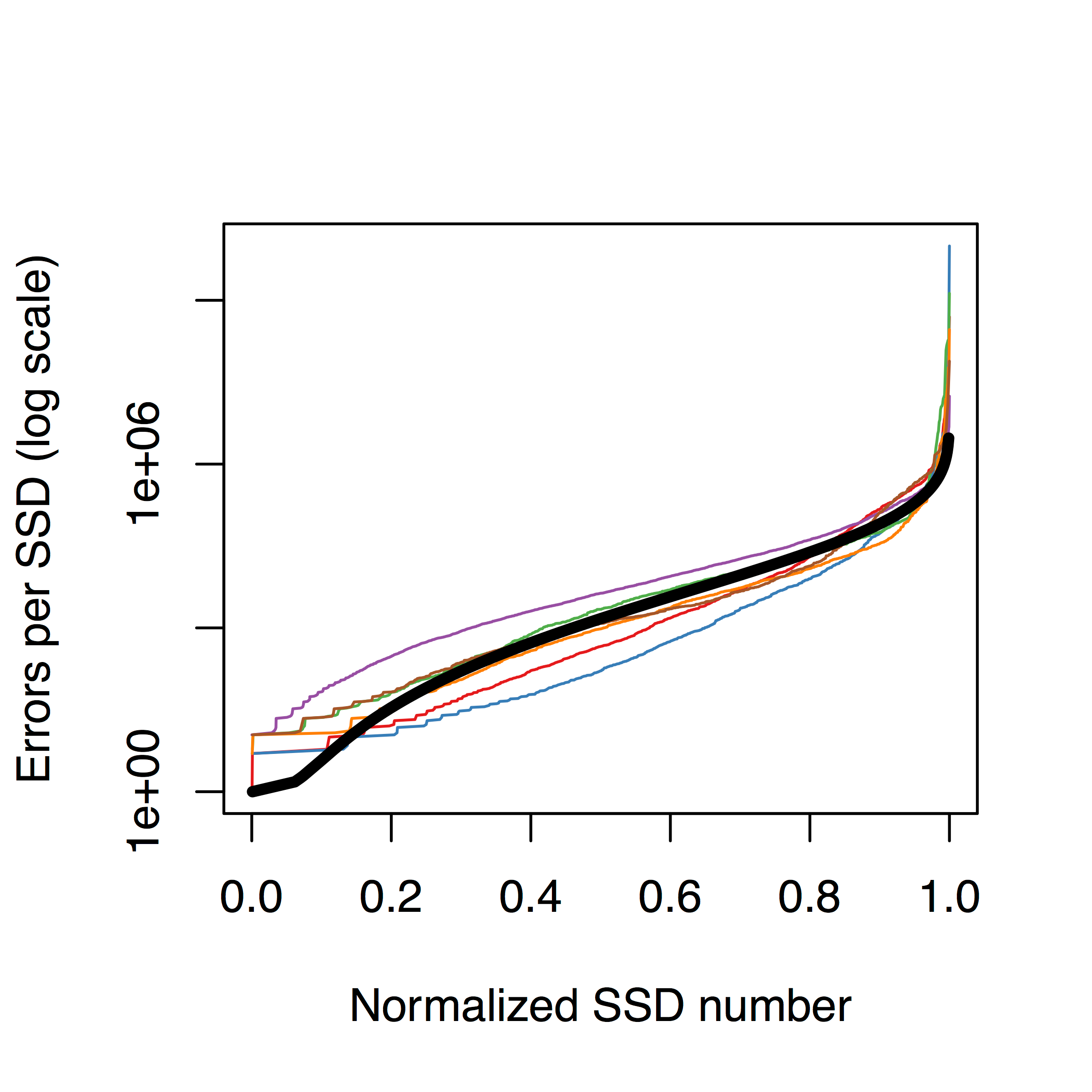 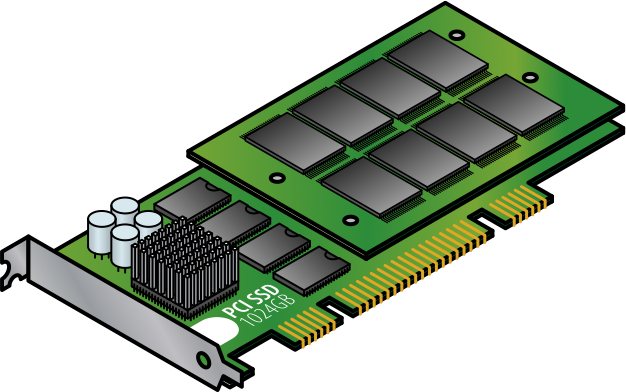 [Speaker Notes: If we break this thesis down, it consists of three areas of focus: measuring device failures, using them to develop statistical models, and then using those models to suggest improvements for data center reliability.]
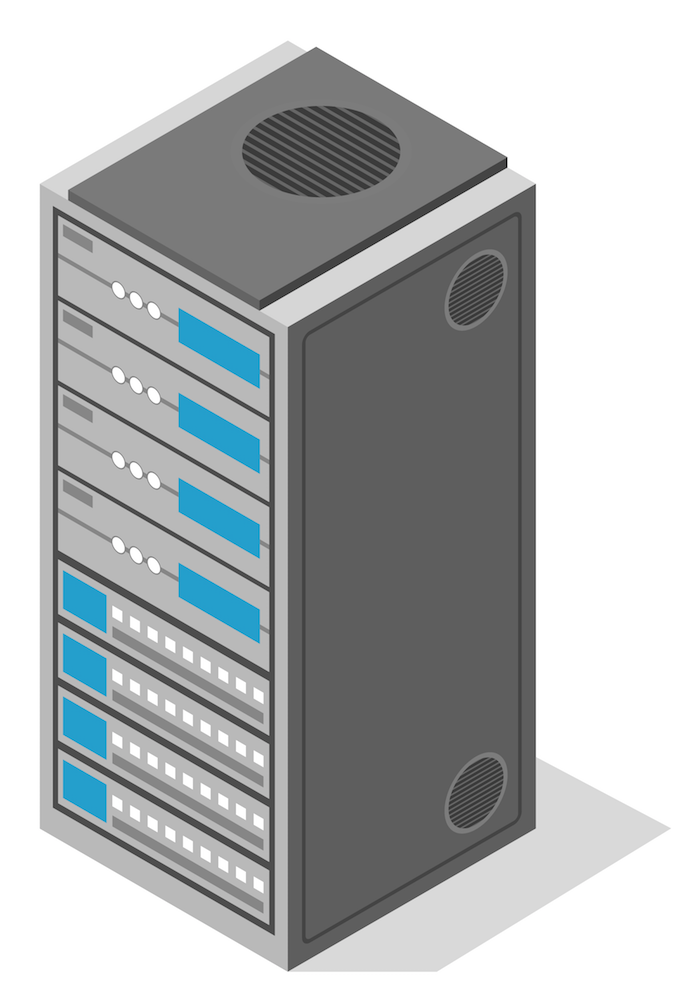 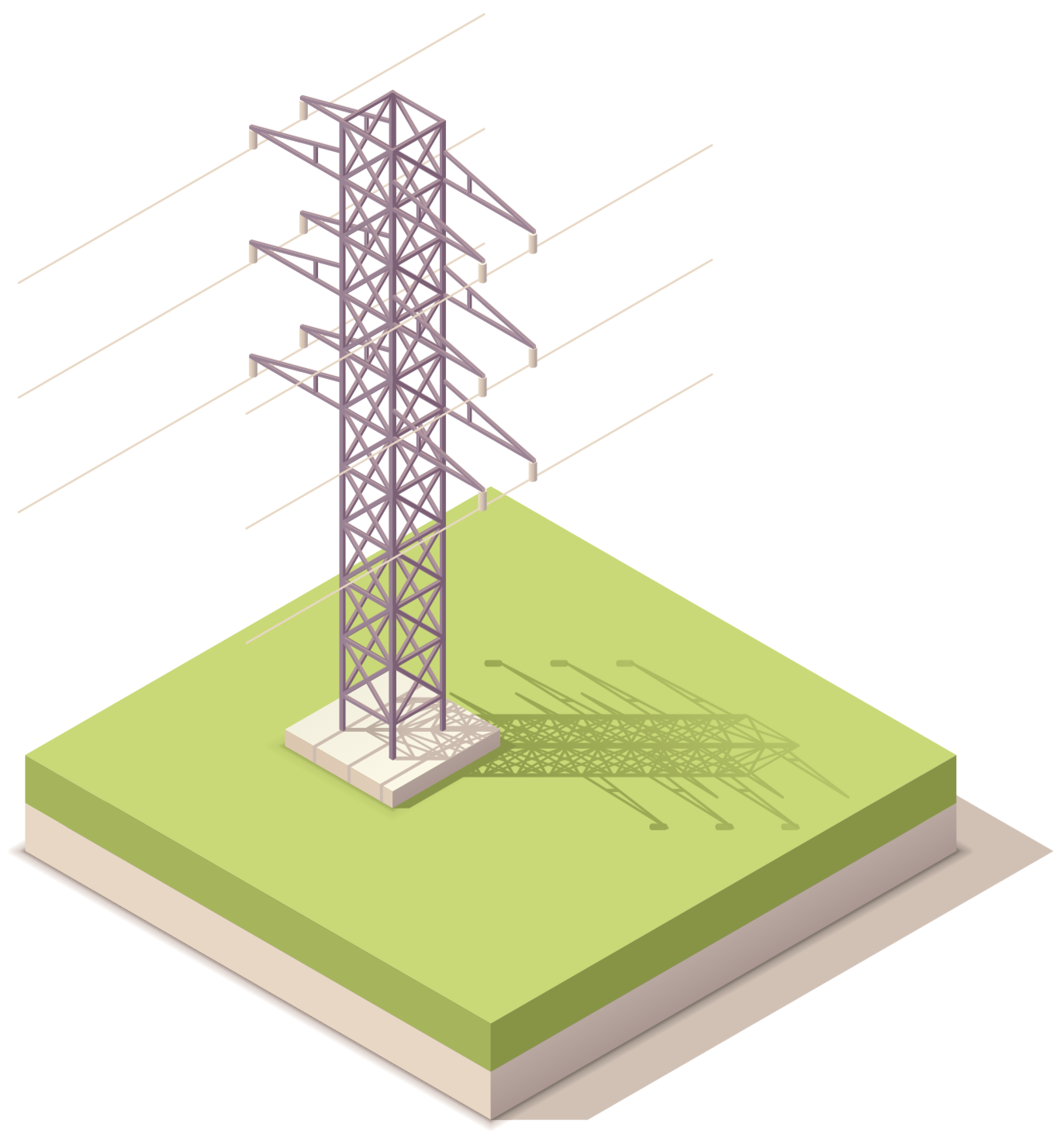 CONTRIBUTIONS
1. Large scale failure studies
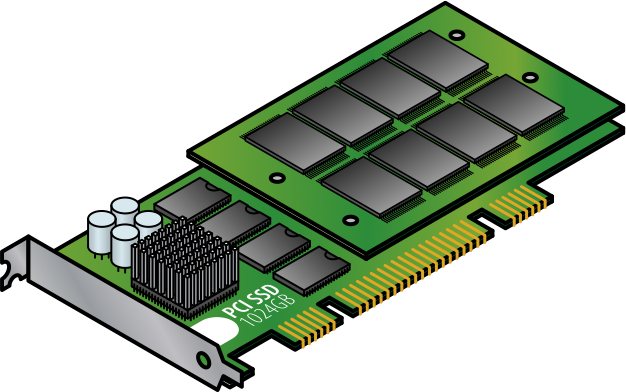 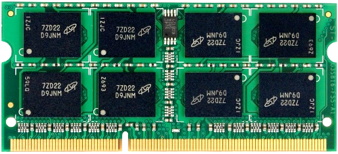 DRAM
[DSN '15]
SSDs
[SIGMETRICS '15]
Networks
[IMC '18]
We shed new light on device trends from the field
CONTRIBUTIONS
2. Statistical failure models
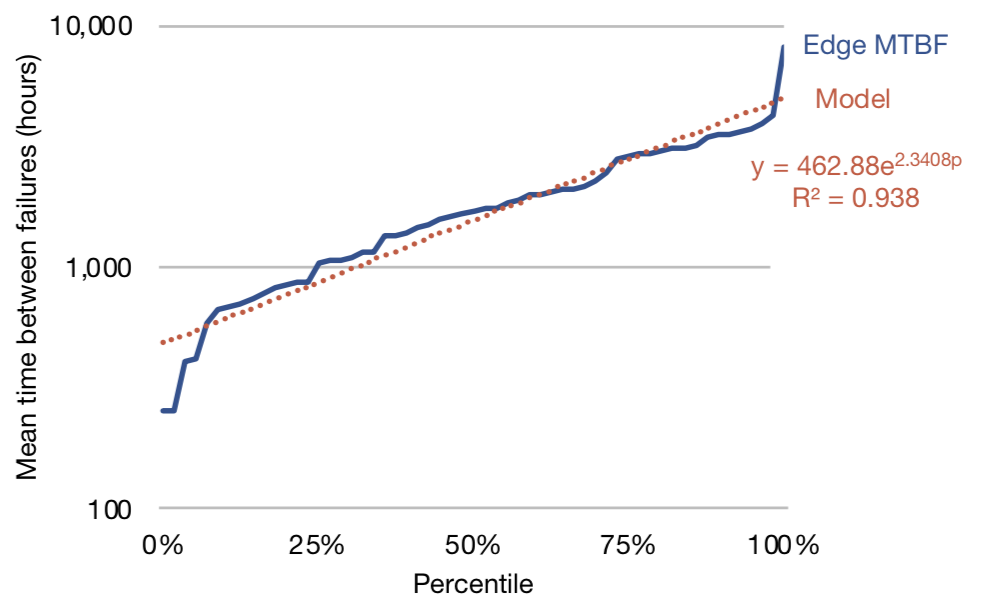 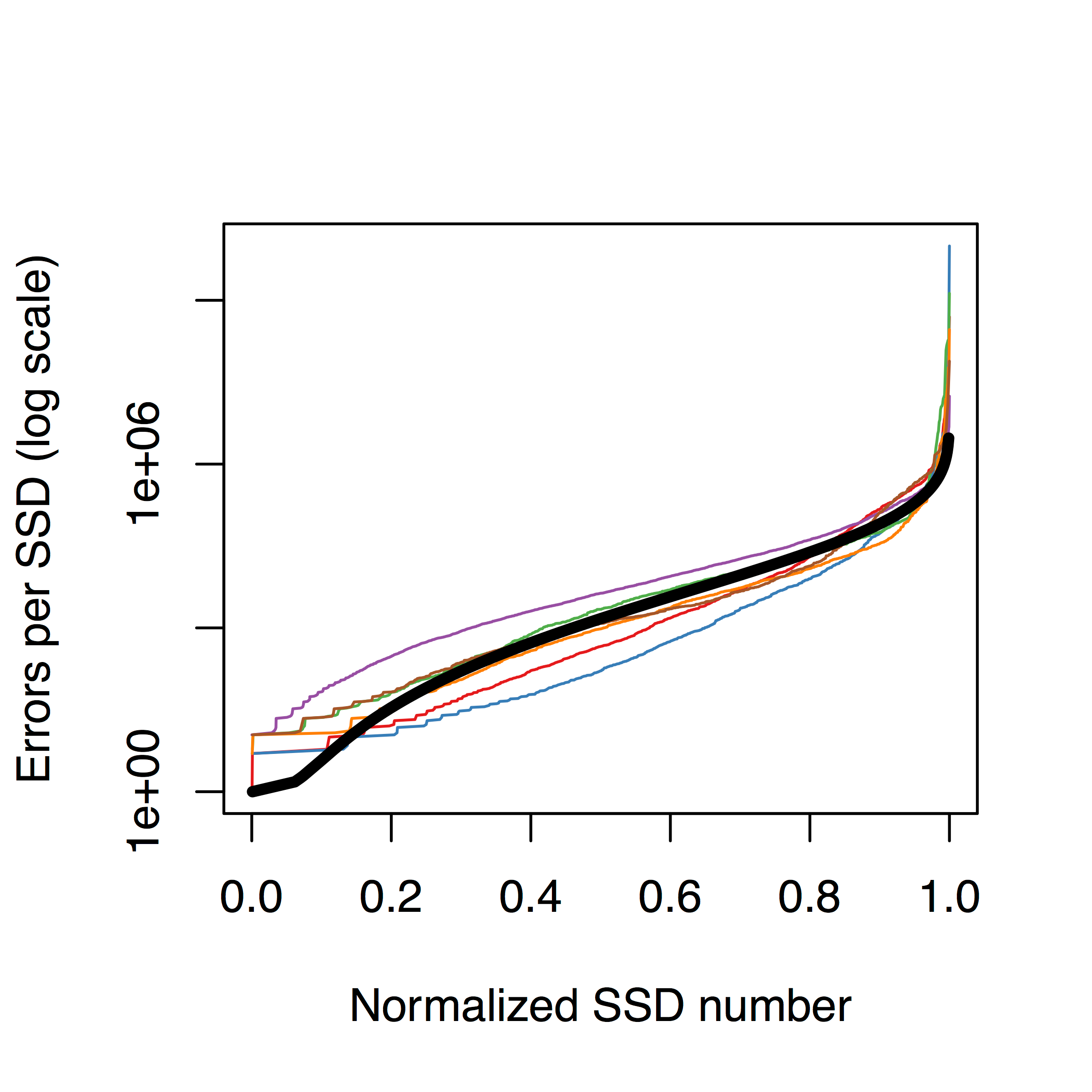 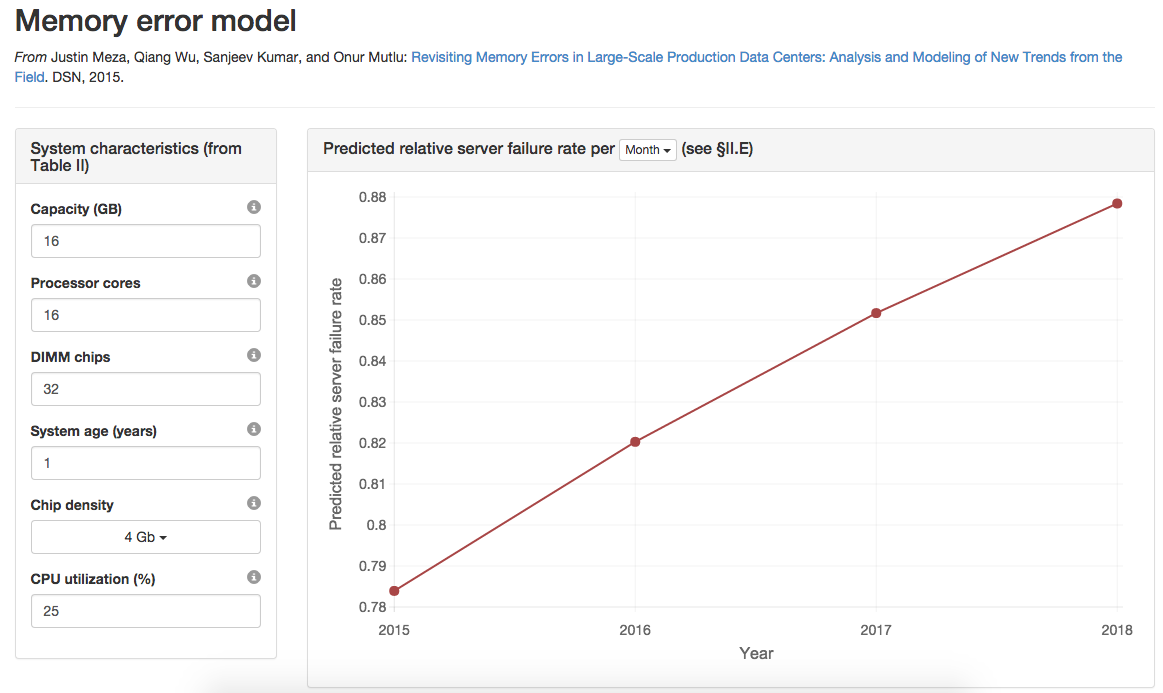 DRAM
[DSN '15]
SSDs
[SIGMETRICS '15]
Networks
[IMC '18]
We enable the community to apply what we learn
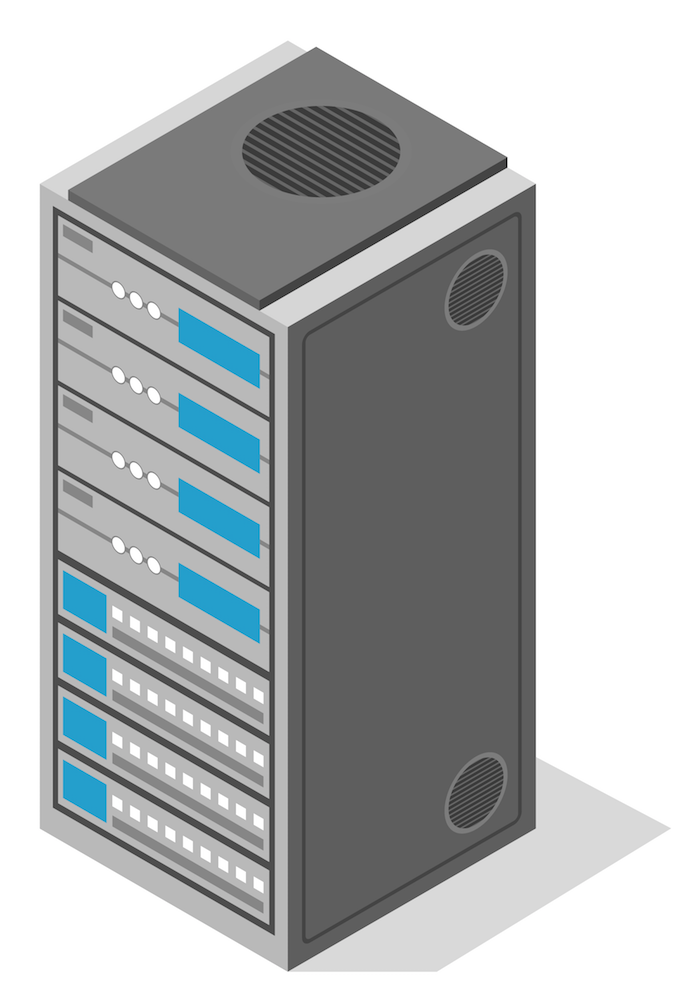 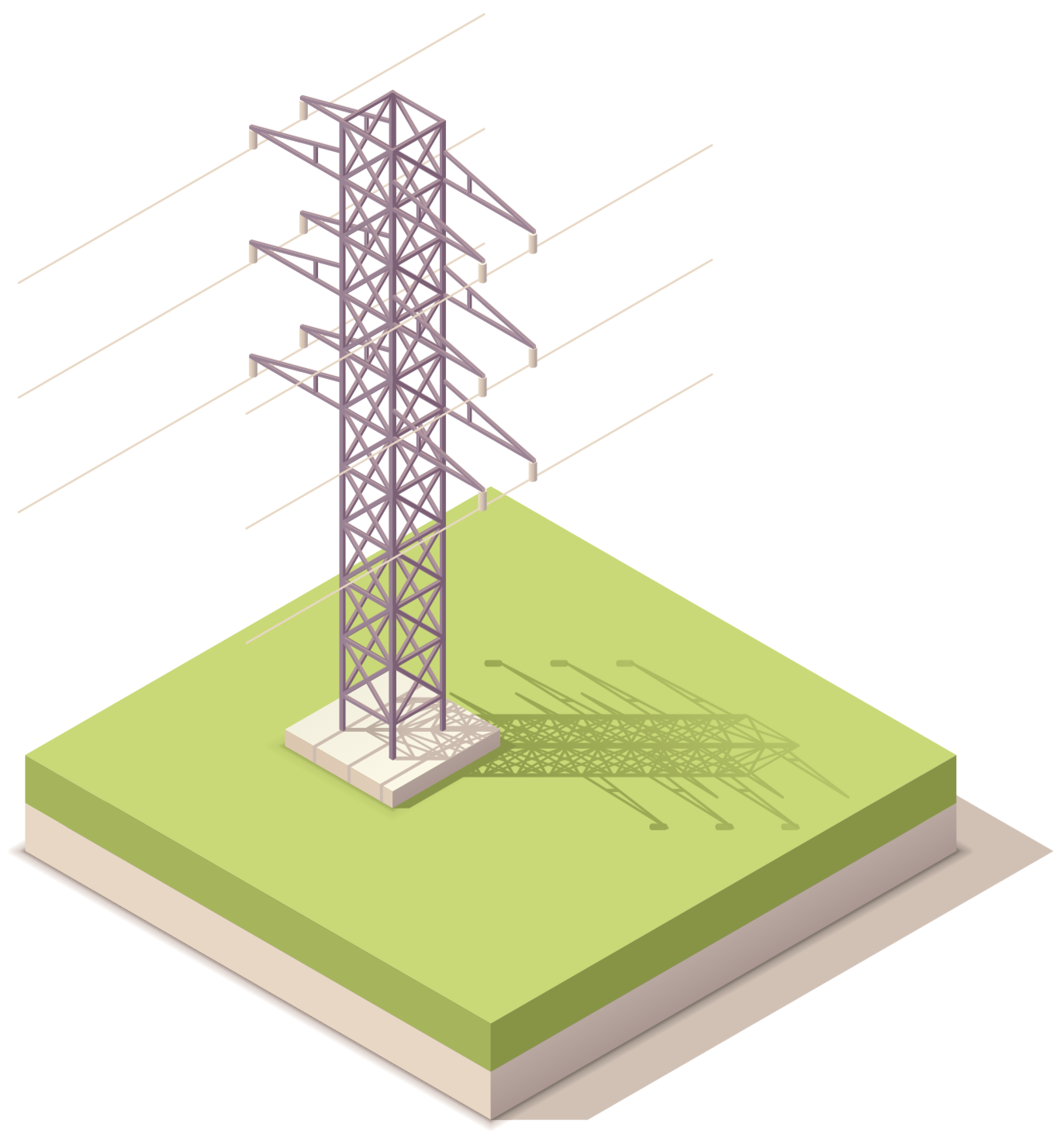 CONTRIBUTIONS
3. Evaluate best practices in the field
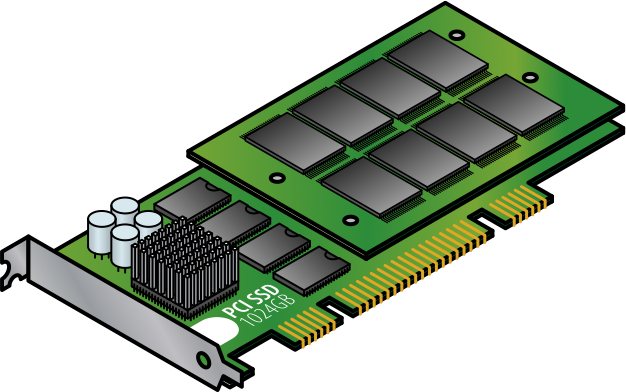 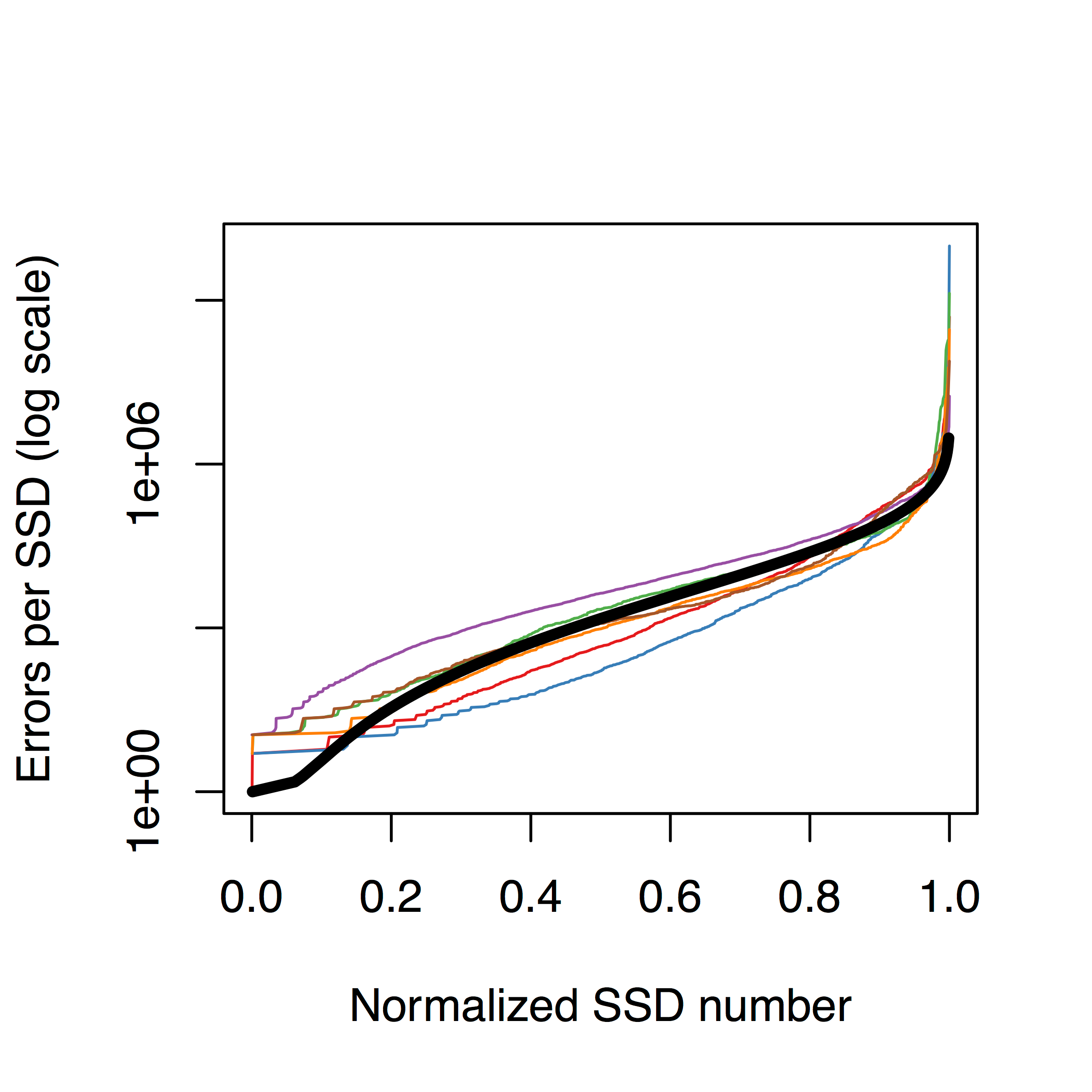 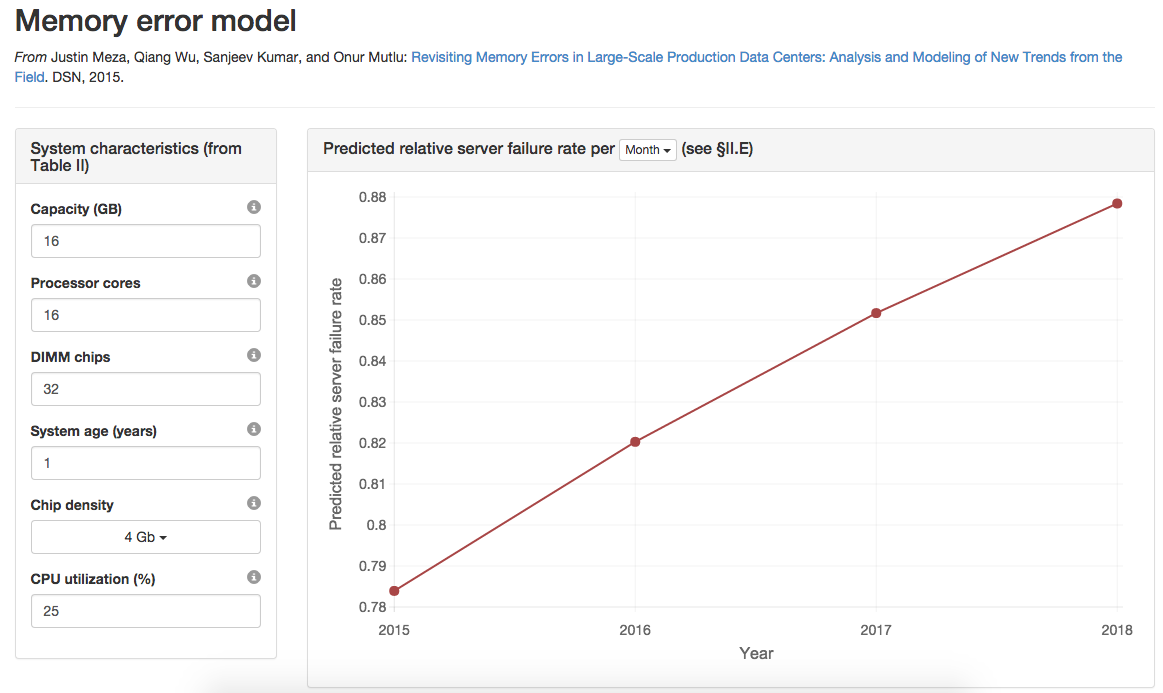 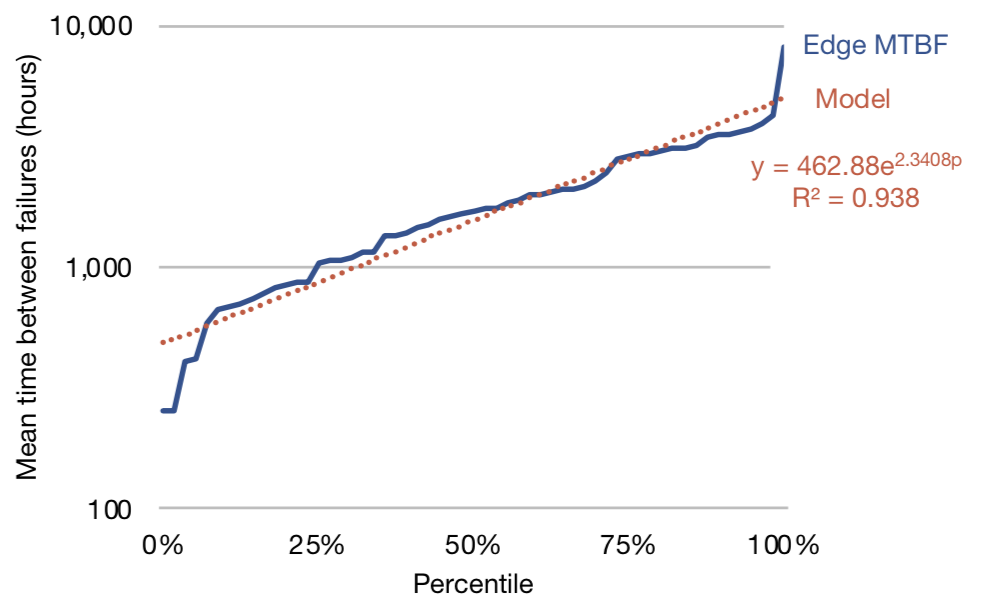 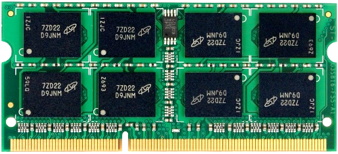 DRAM
Page offlining
SSDs
OS write buffering
Networks
Software-based
networks
We provide insight into how to tolerate failures
OUTLINE
1. Modern data center background
2. Large scale device failure studies
Memory: DRAM
 Storage: SSDs
 Network: Switches and WAN
3. Conclusion
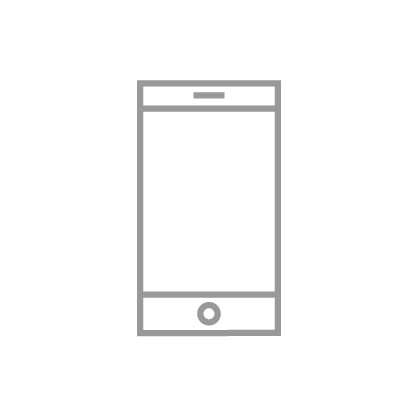 [Speaker Notes: So let’s take a quick look at what happens I take out my mobile phone <CLICK> and open up an app. First, ... <CLICK>]
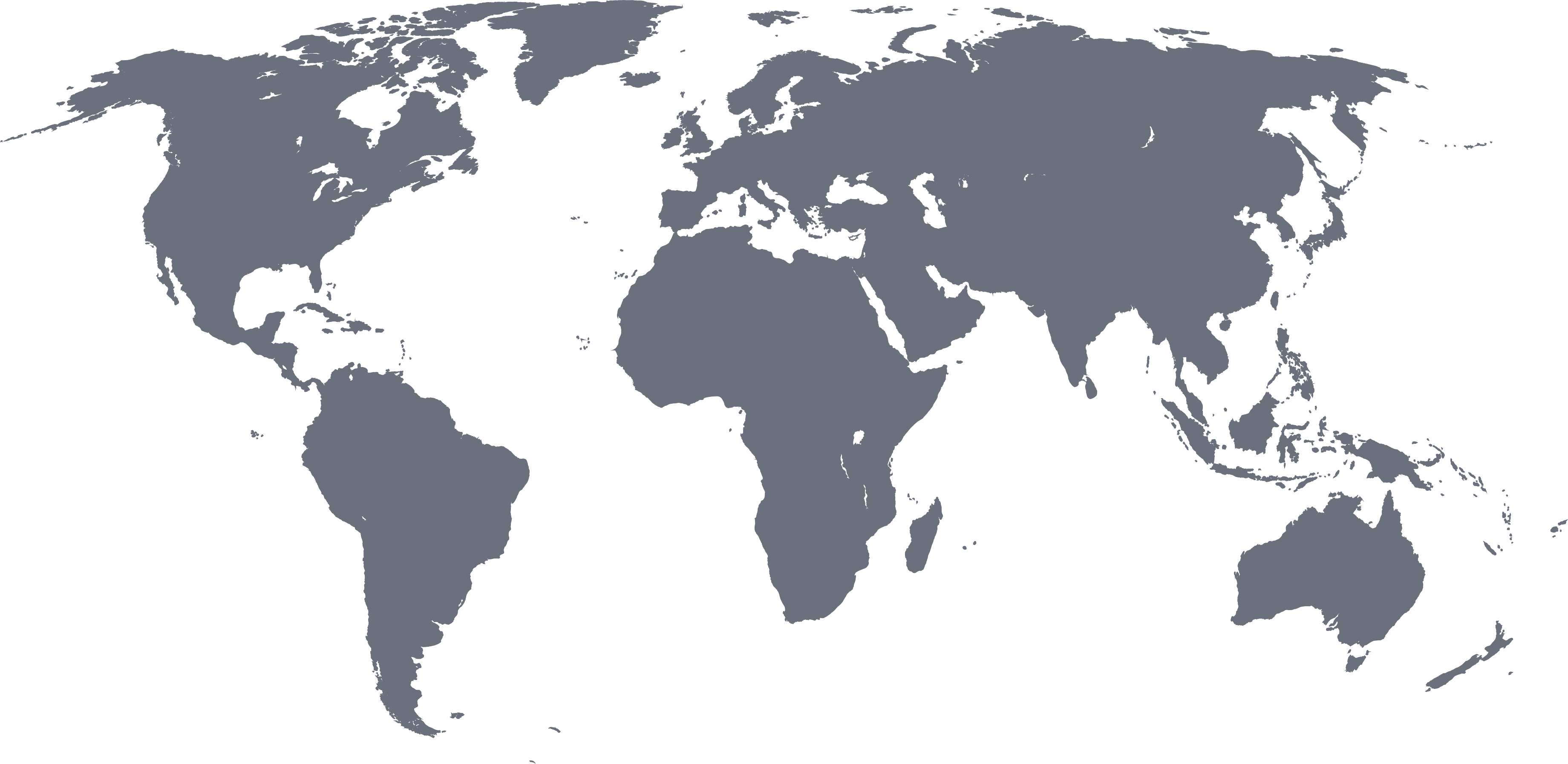 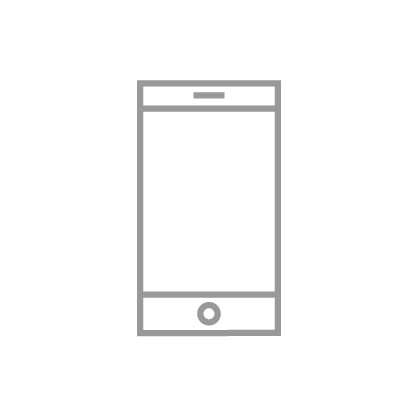 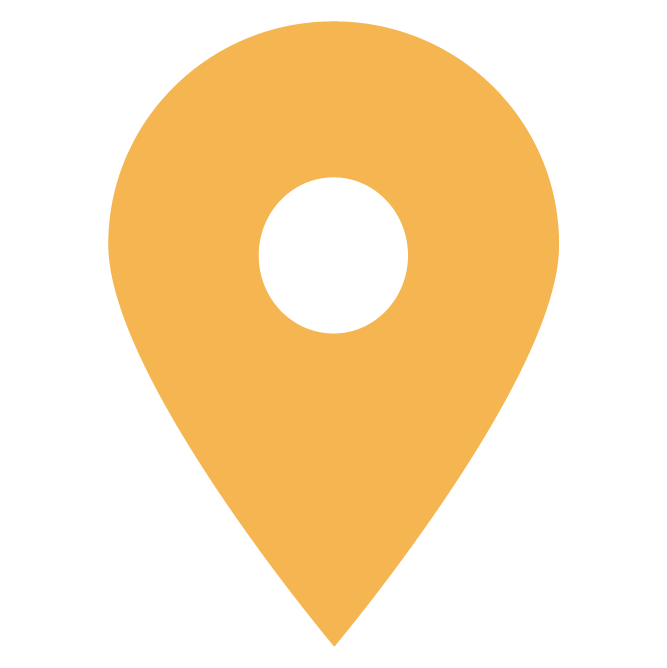 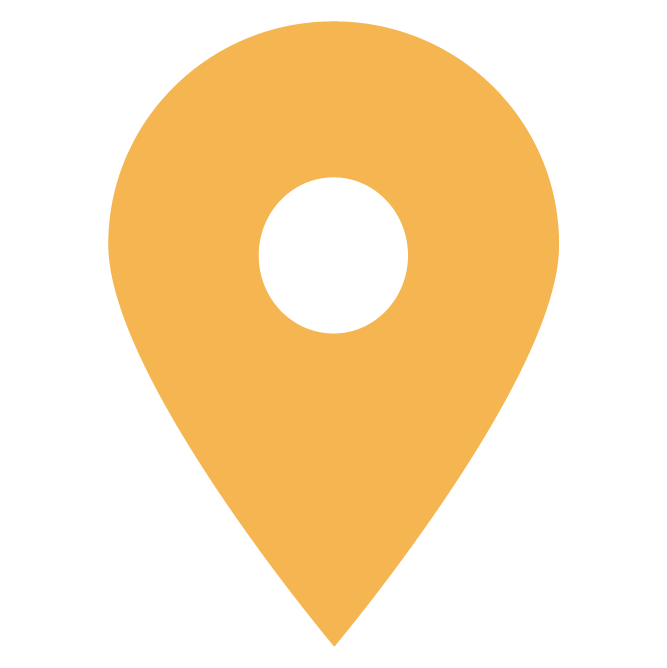 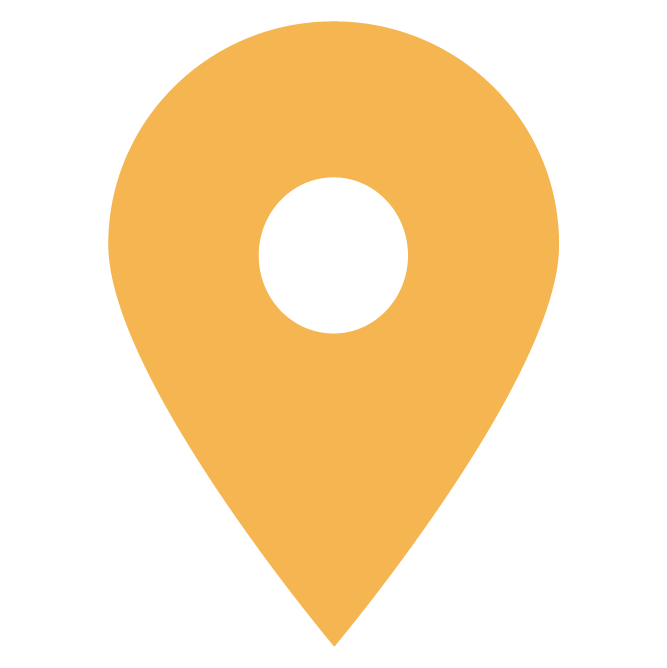 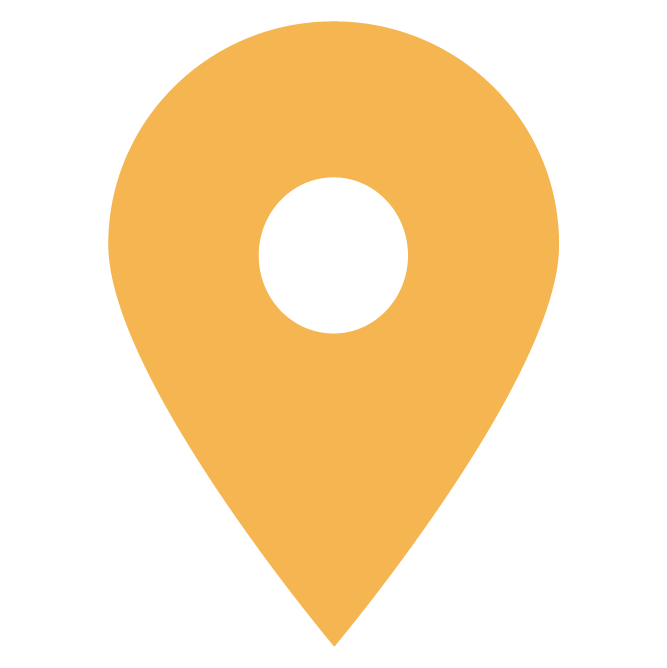 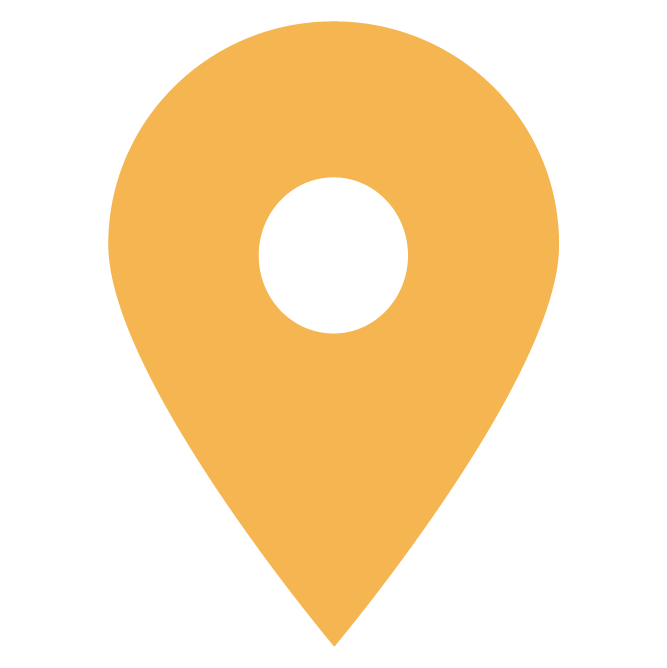 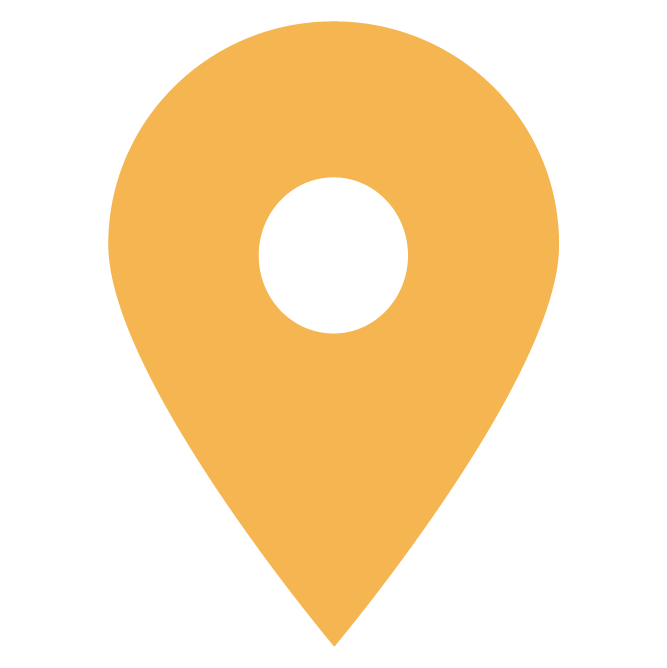 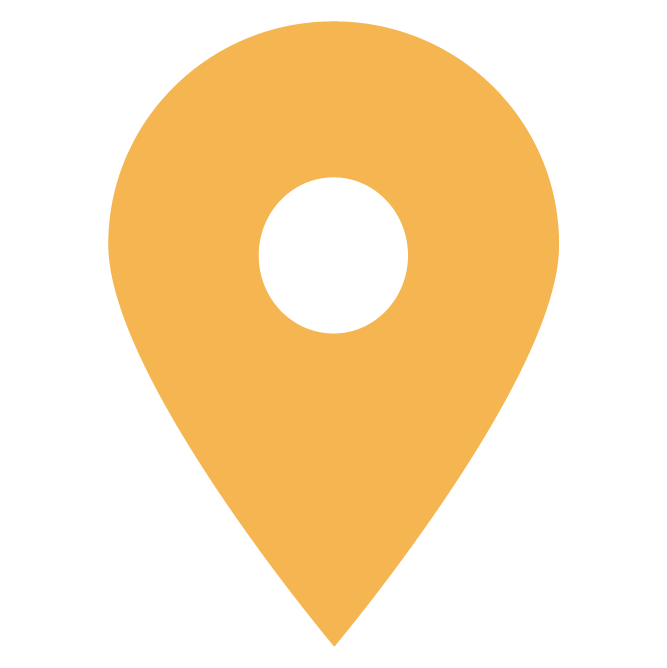 [Speaker Notes: <CLICK>]
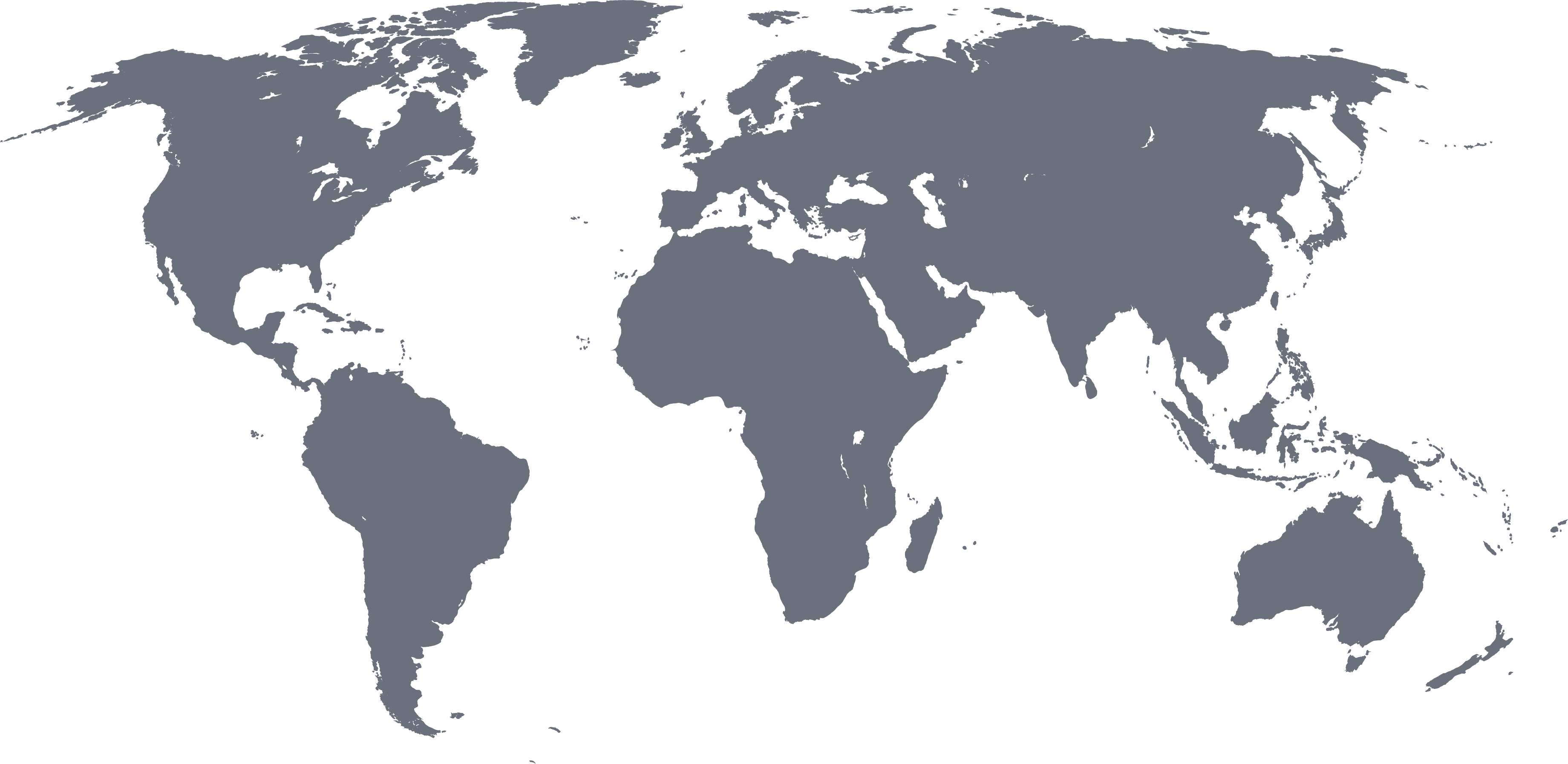 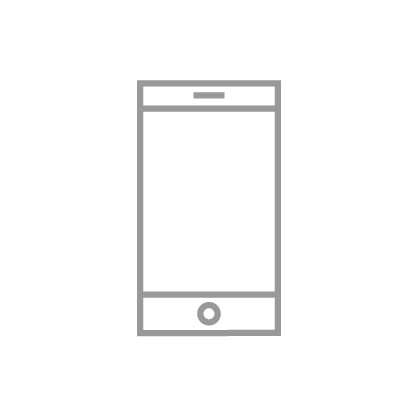 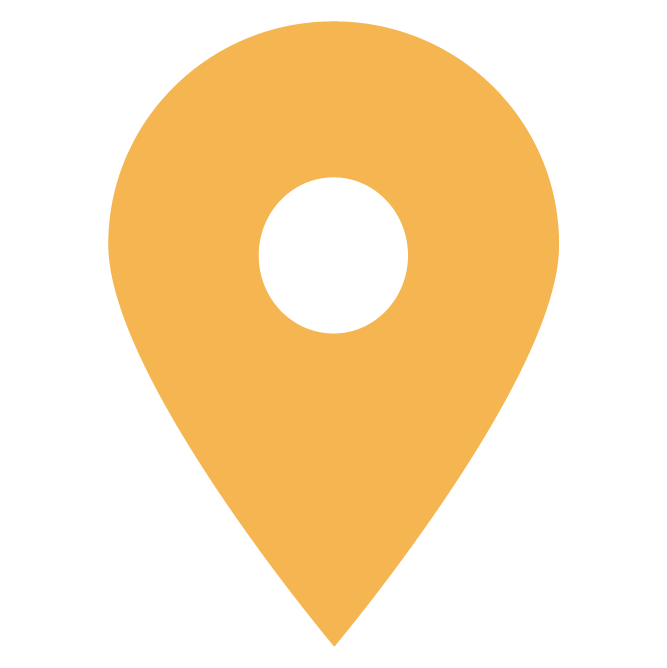 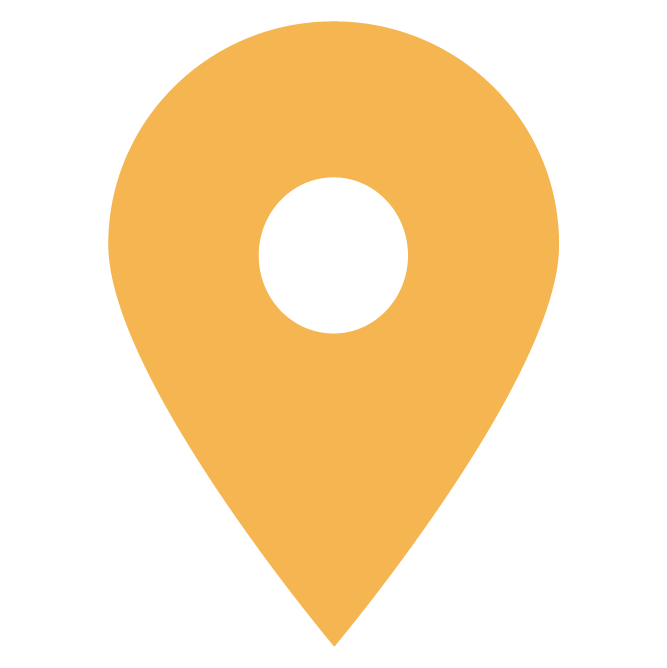 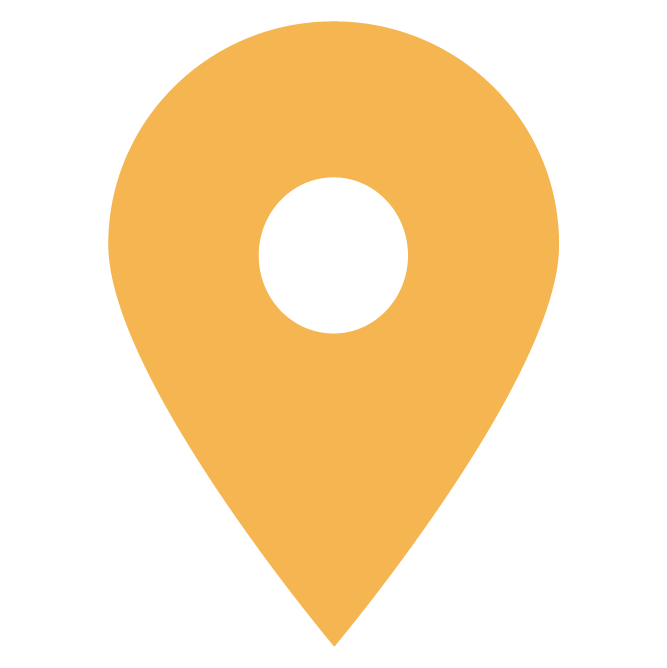 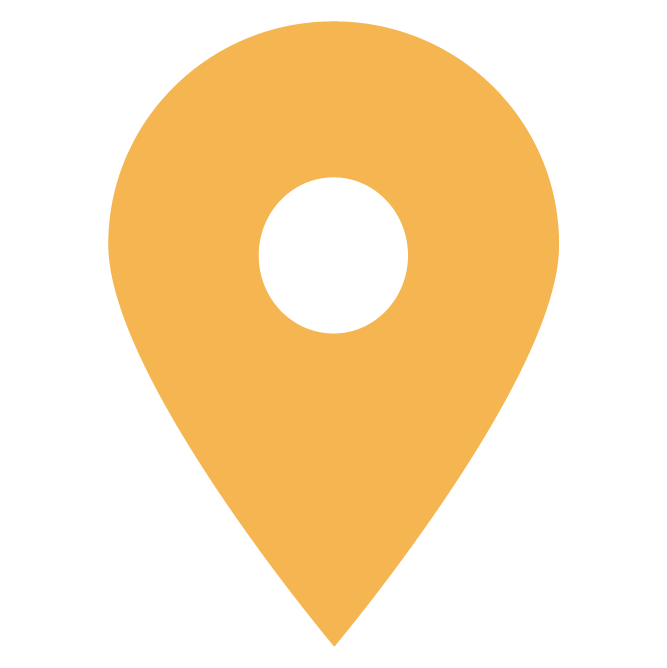 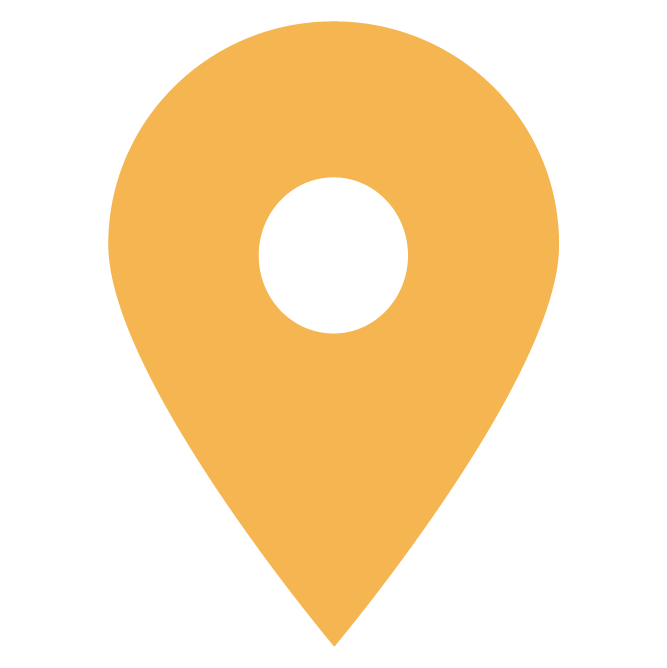 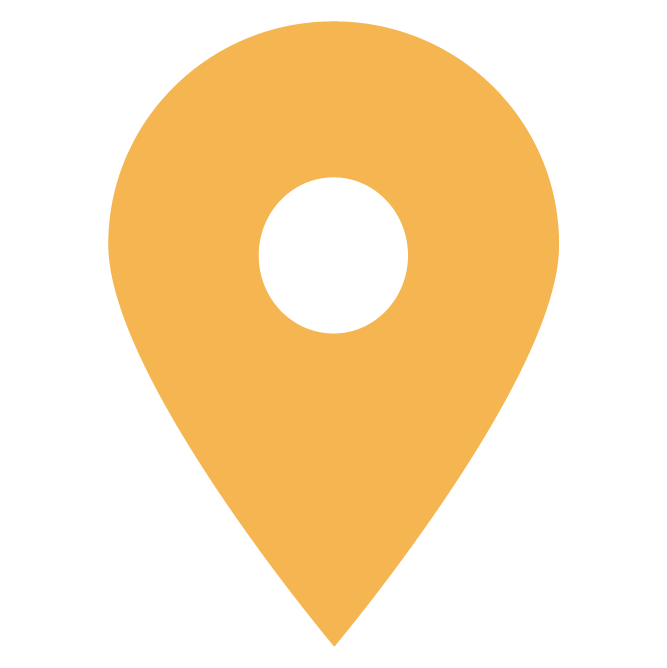 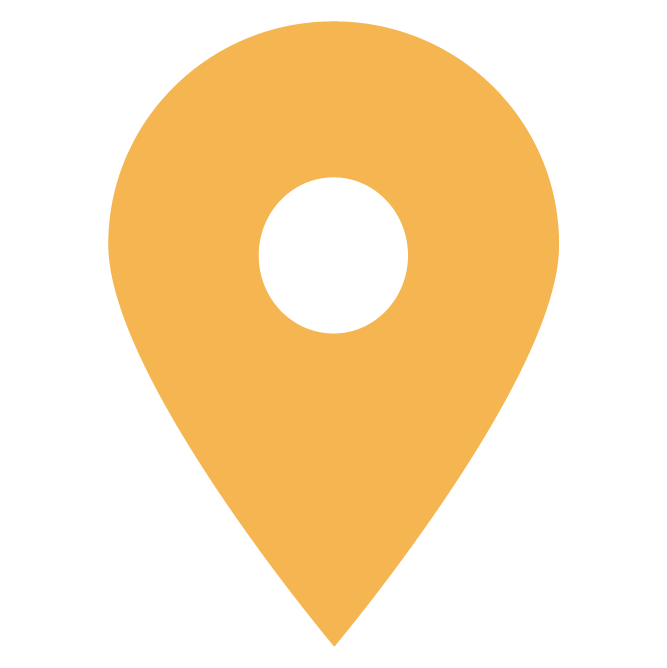 [Speaker Notes: ... a request is sent to a server in one of several datacenters around the world. To get to the data center, ... <CLICK>]
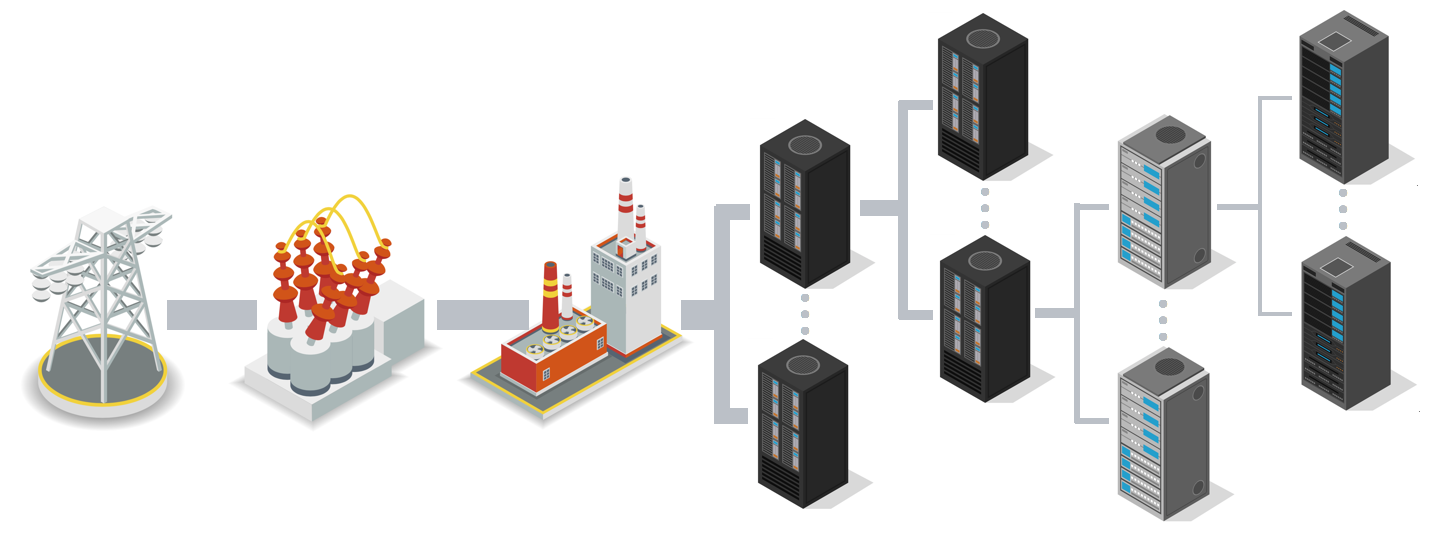 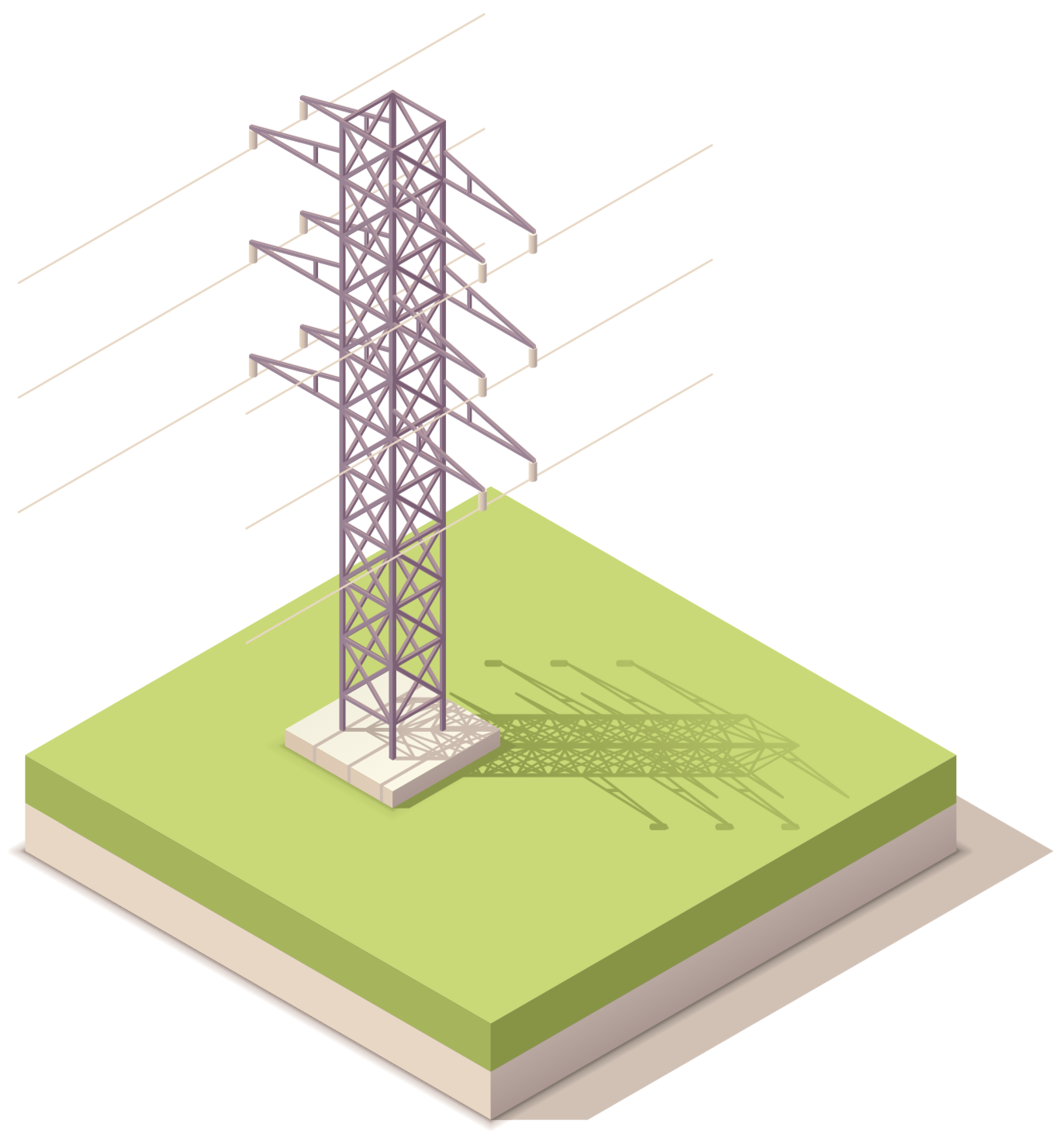 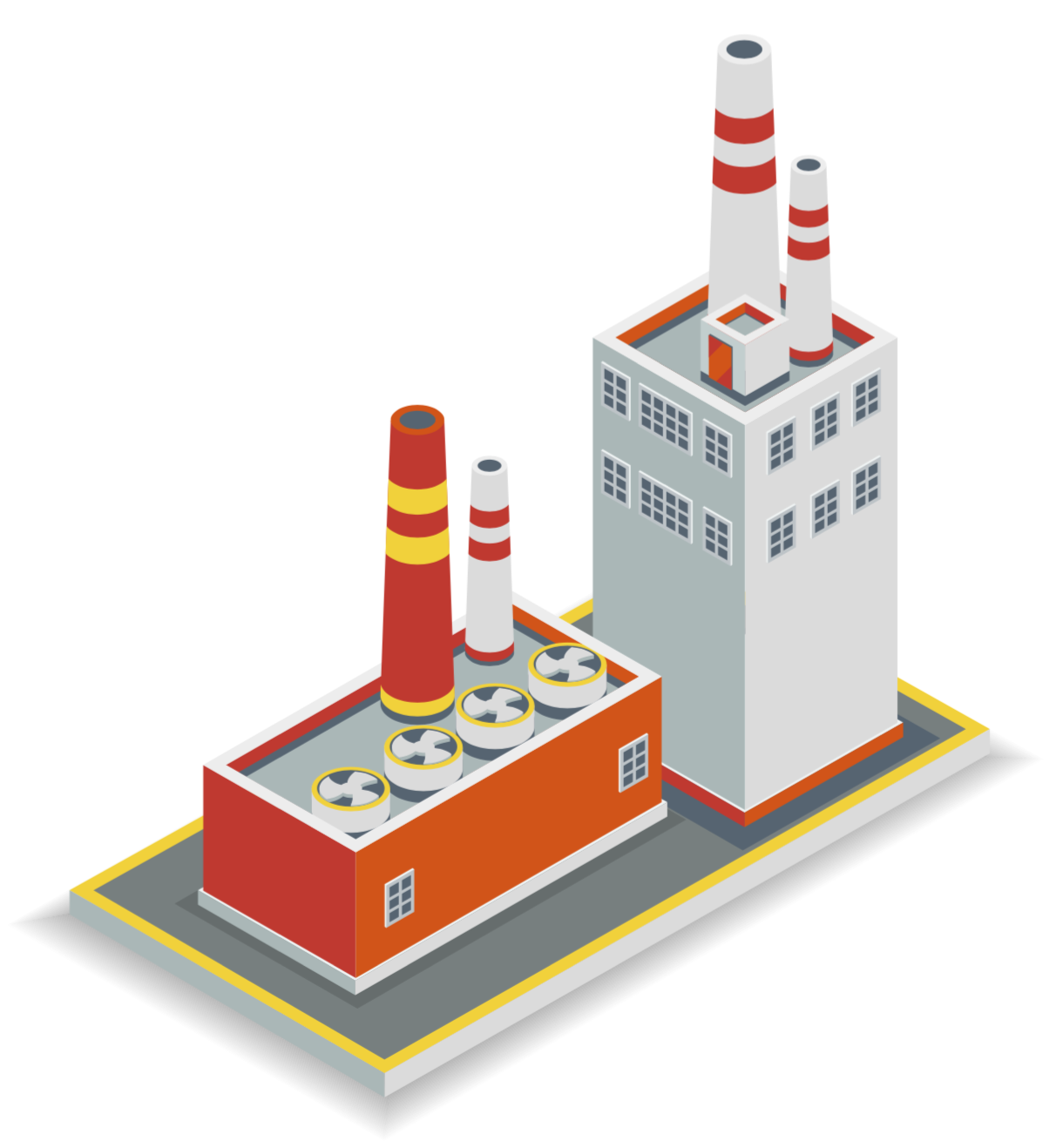 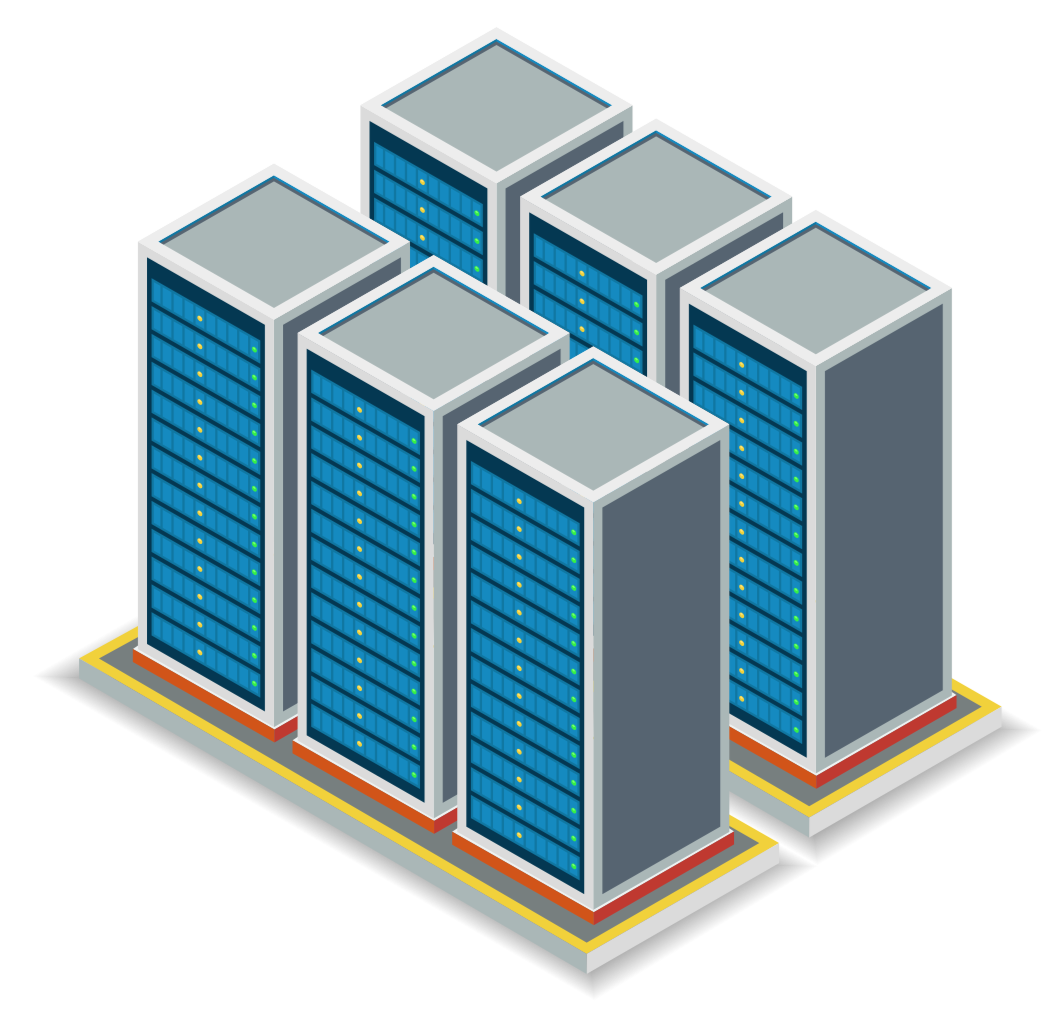 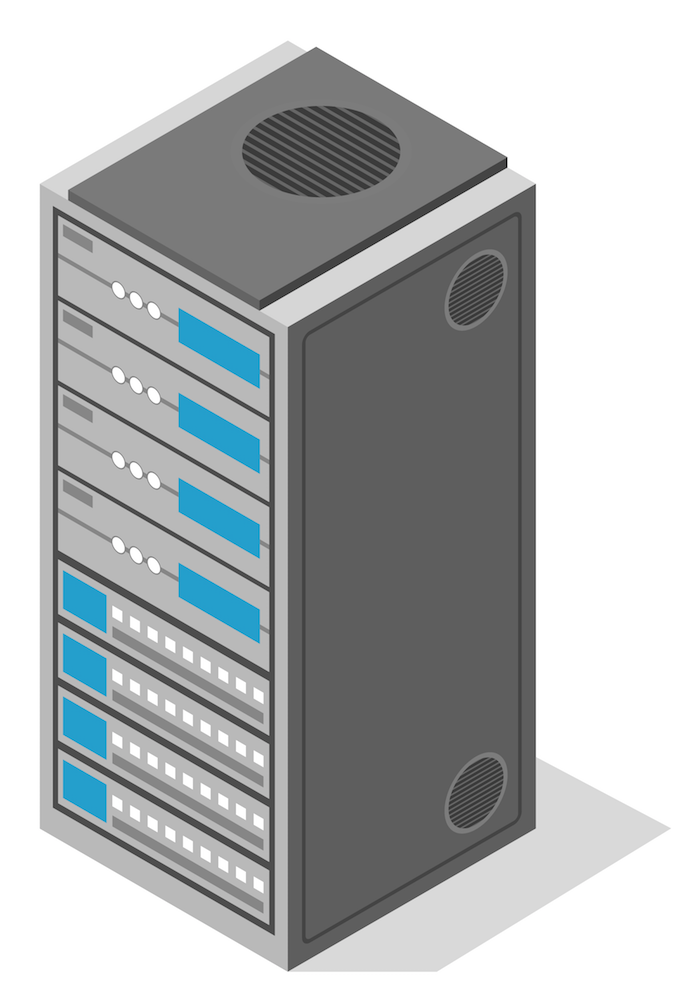 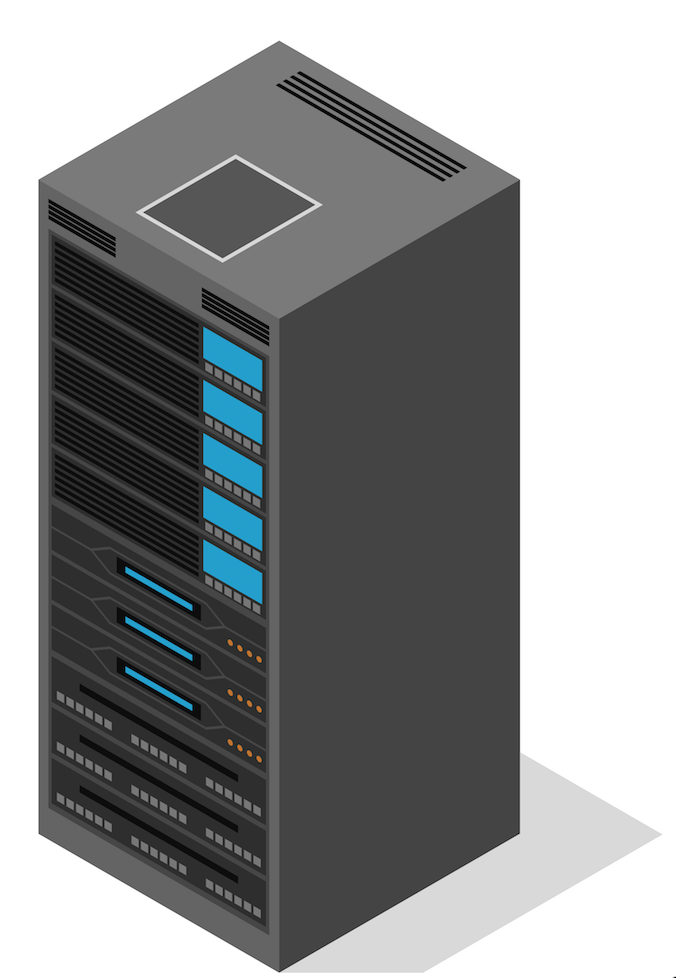 WAN
Internet
ISP
Edge Node
Core Switches
Data Center Fabric
Top of Rack Switch
[Speaker Notes: ... the request travels over the Internet, to an Internet Service Provider that peers with a Wide Area Network backbone. The request traverses the WAN backbone to get to an Edge Node that runs network load balancing software, typically located in ISPs or colation facilities, and then... <CLICK>]
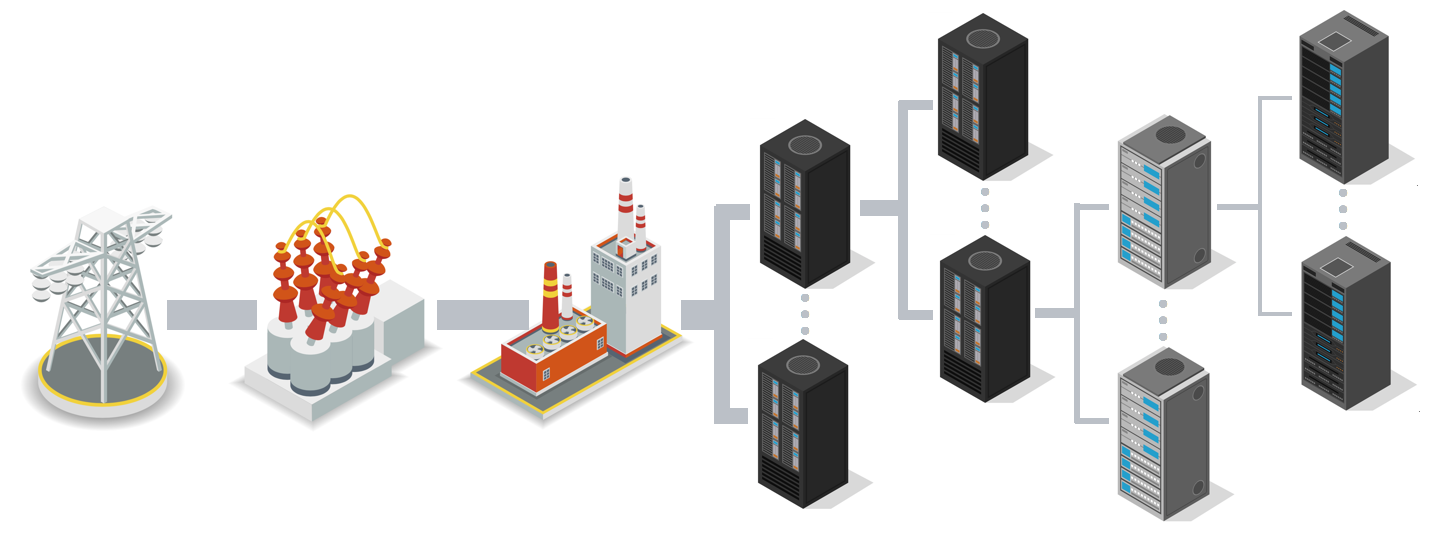 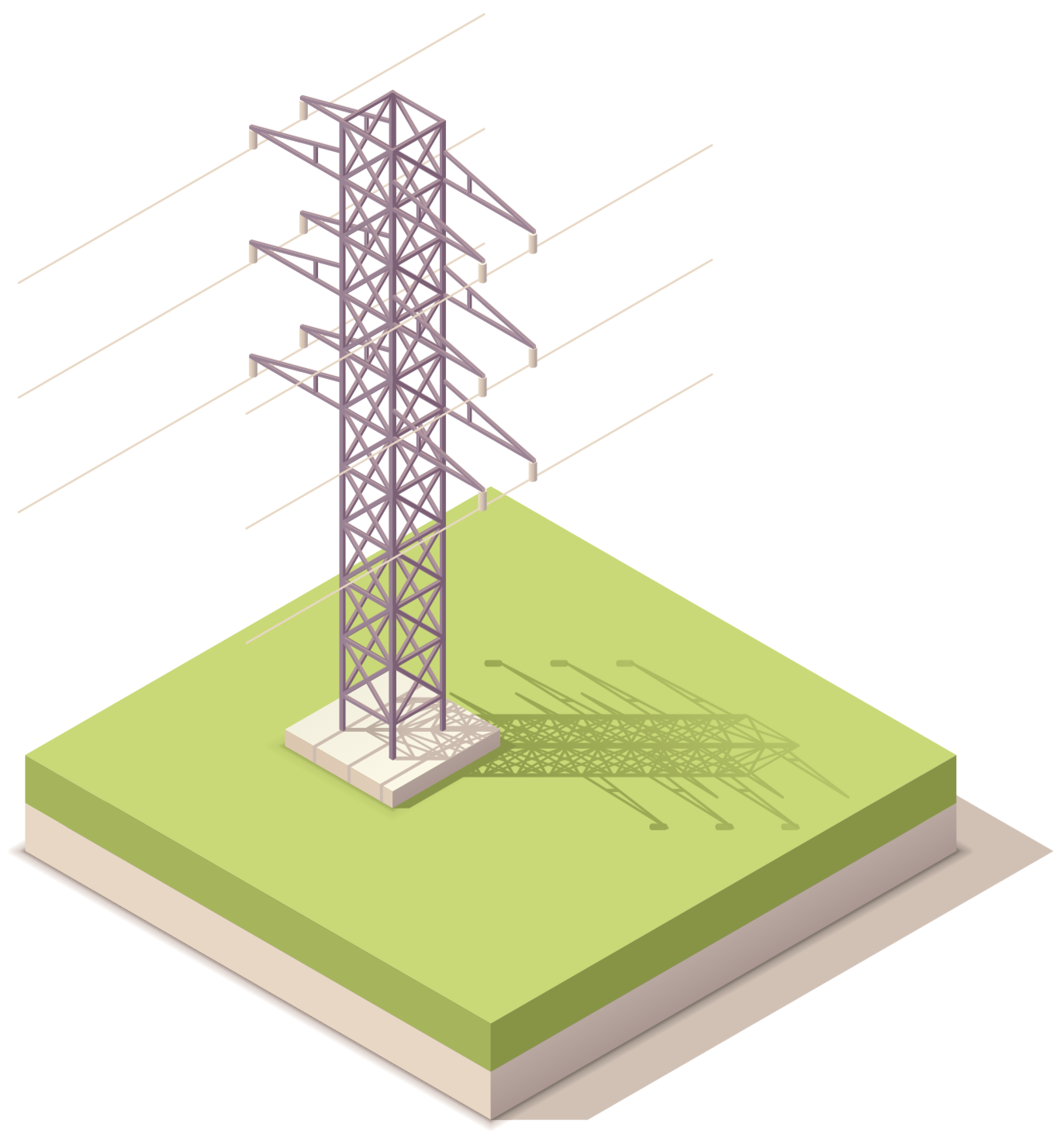 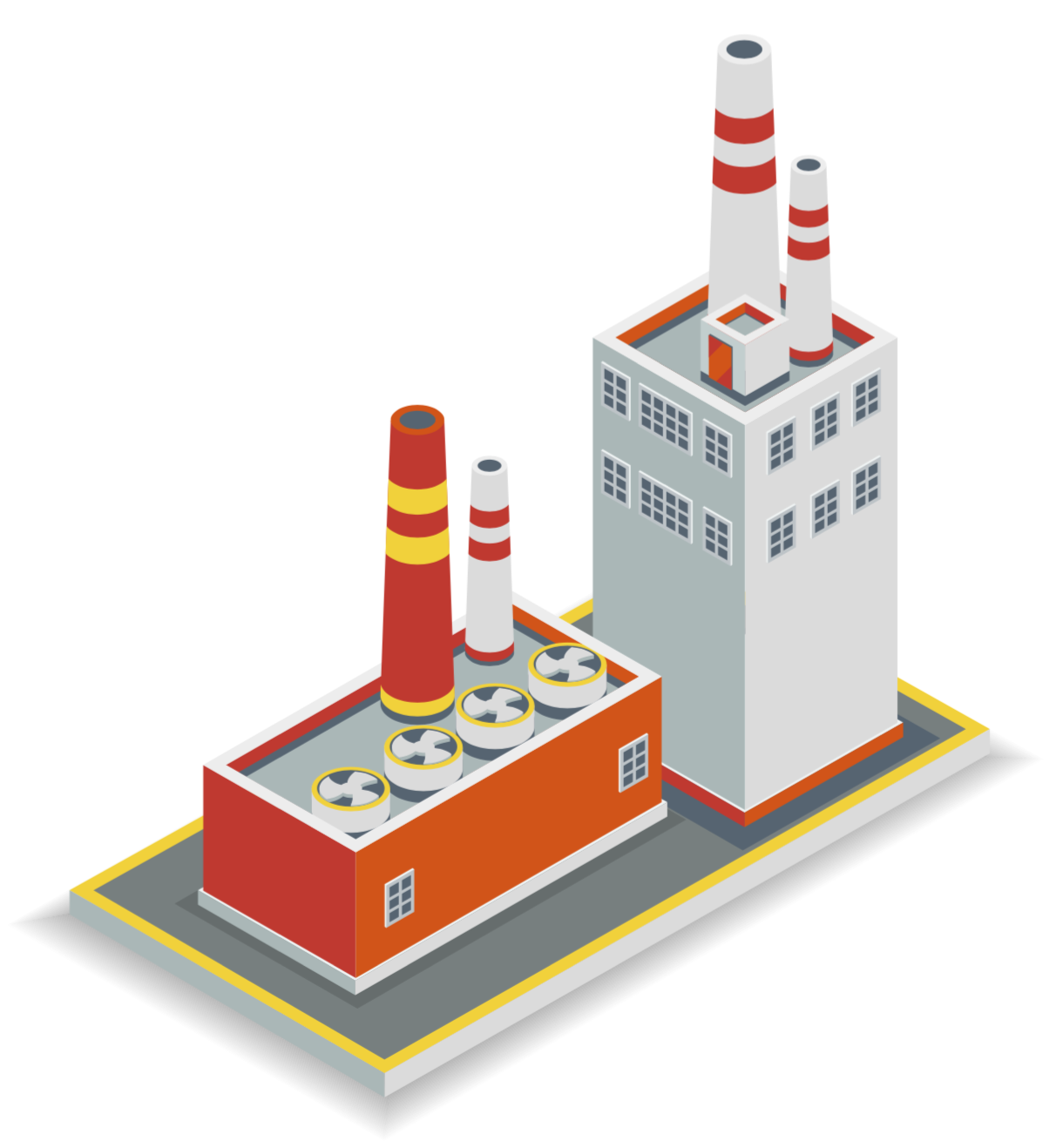 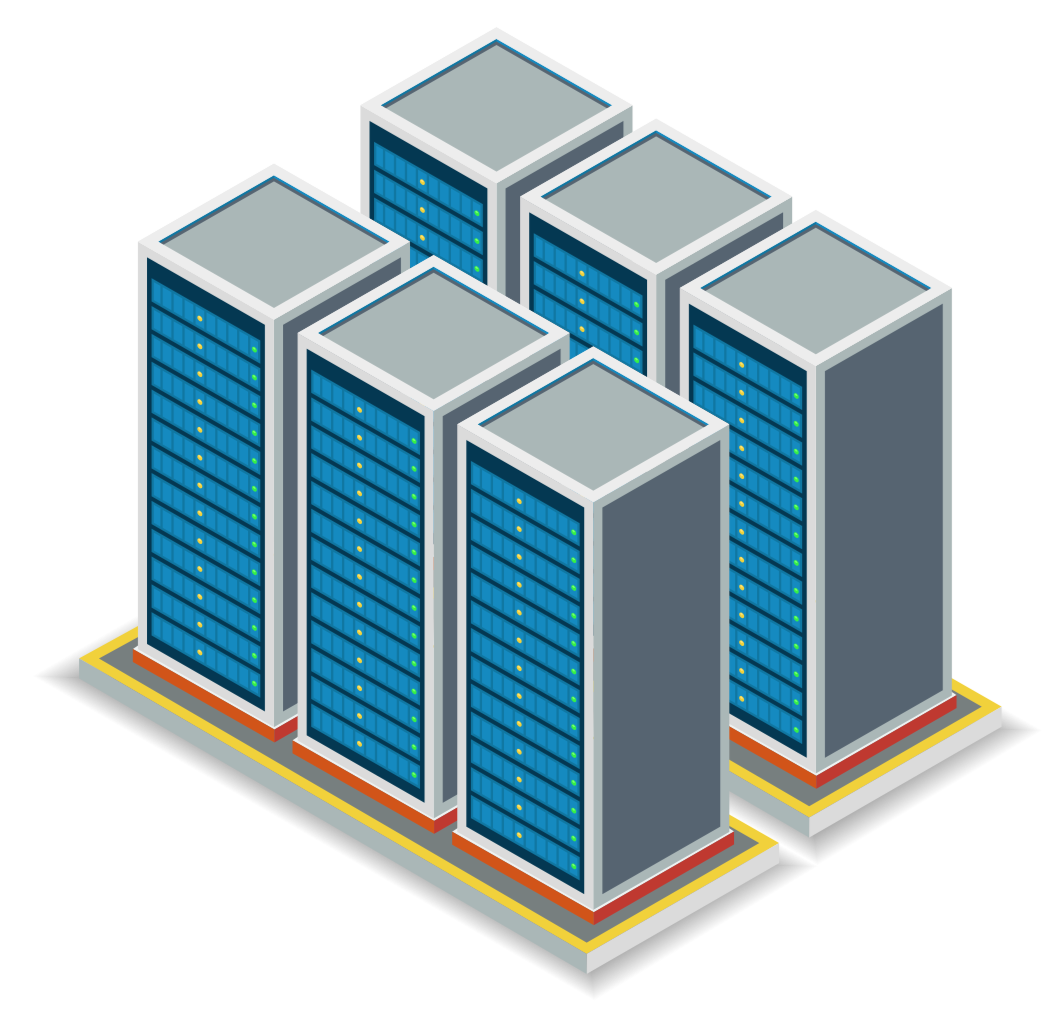 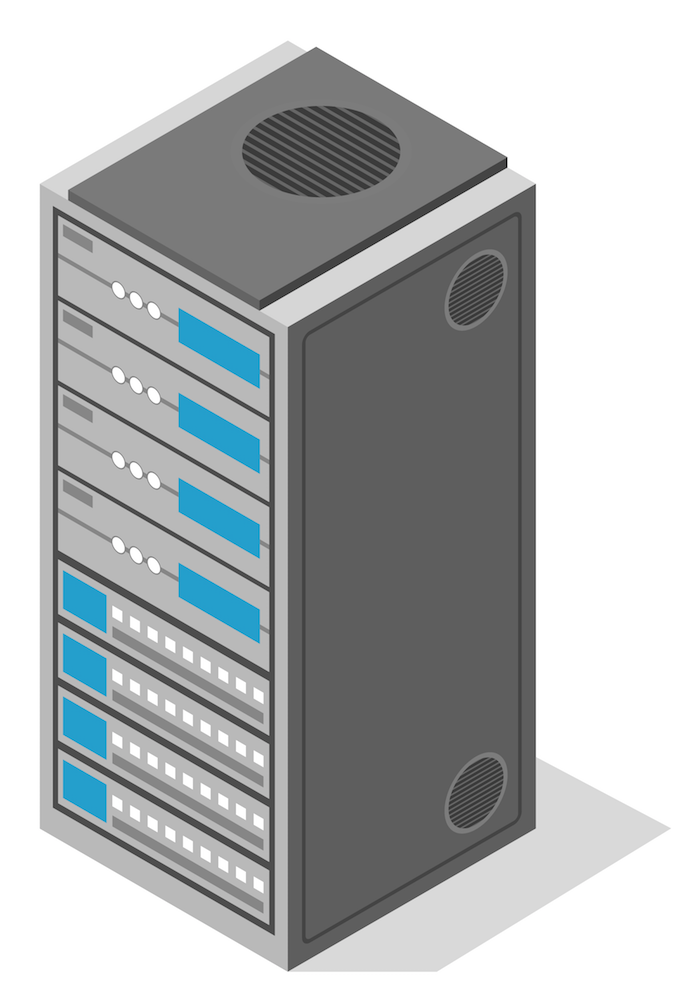 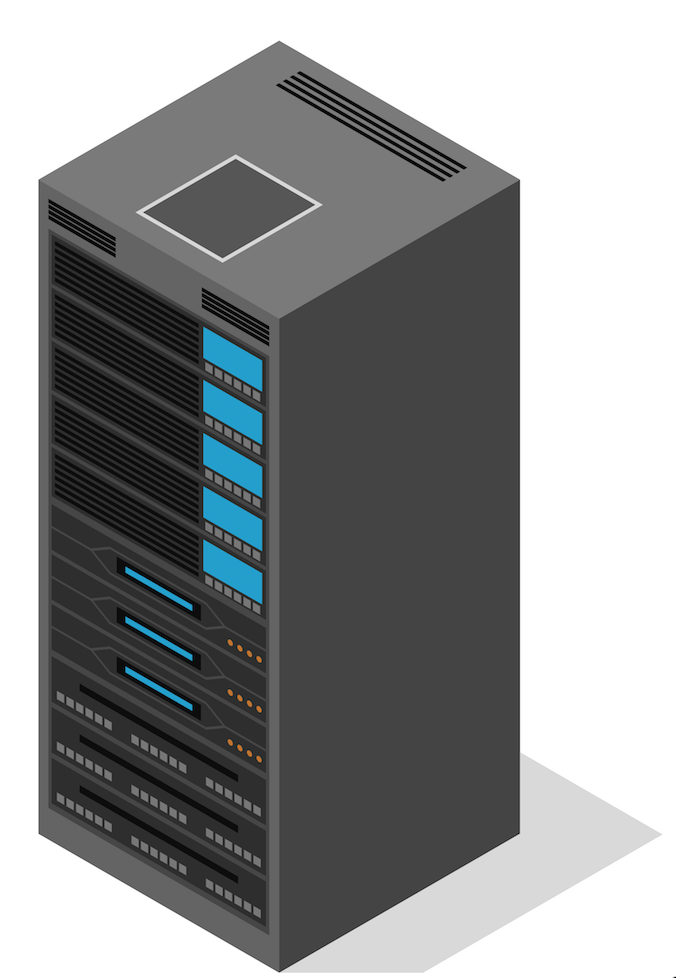 WAN
Core Switches
Data Center Fabric
Top of Rack Switch
Internet
ISP
Edge Node
[Speaker Notes: ... the request is routed to a data center. The request first arrives at a set of Core switches that provide cross data center connectivity, and, in modern data centers, traverses through a mesh of switches that form a software-based fabric. The data center fabric is a software-managed hierarchy of switches that provides reliable connectivity within a data center. The edge of the fabric connects to top of rack switches, which then forward the request to a server running the rack. <CLICK>]
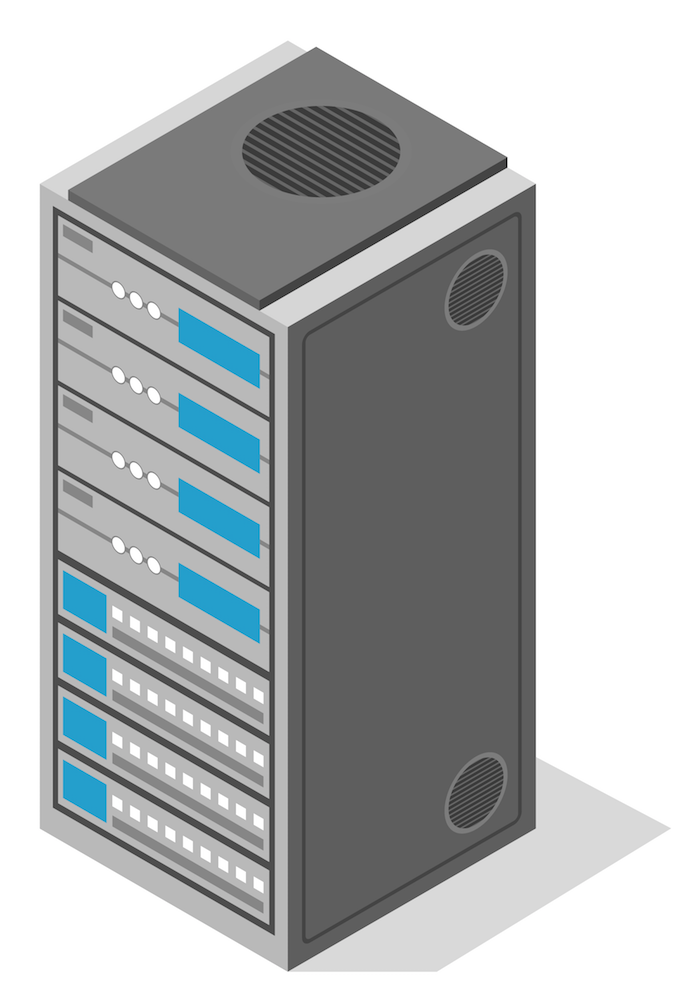 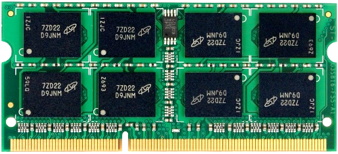 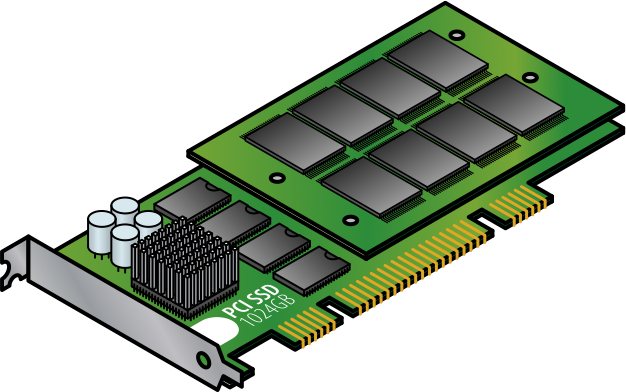 Server Rack
Server Sleds
Devices
MEMORY
Dynamic Random Access Memory (DRAM)
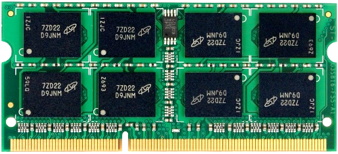 STORAGE
Solid State Drives (SSDs)
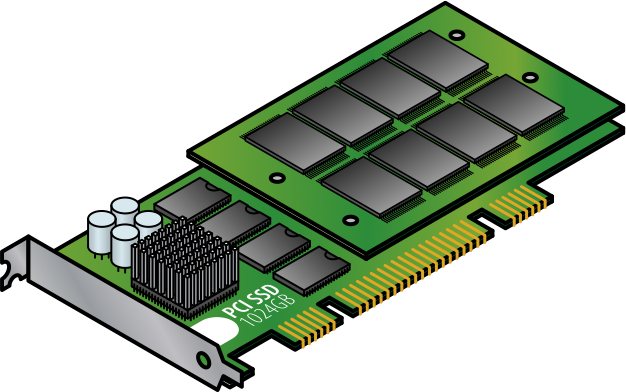 NETWORK
Switches and Wide Area Network (WAN) Backbone
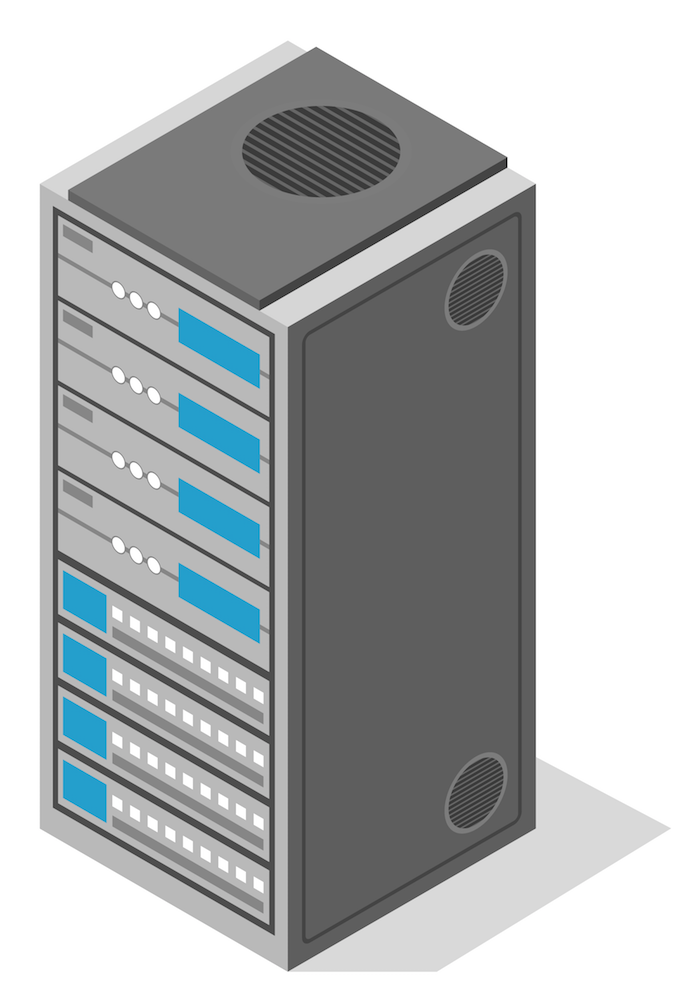 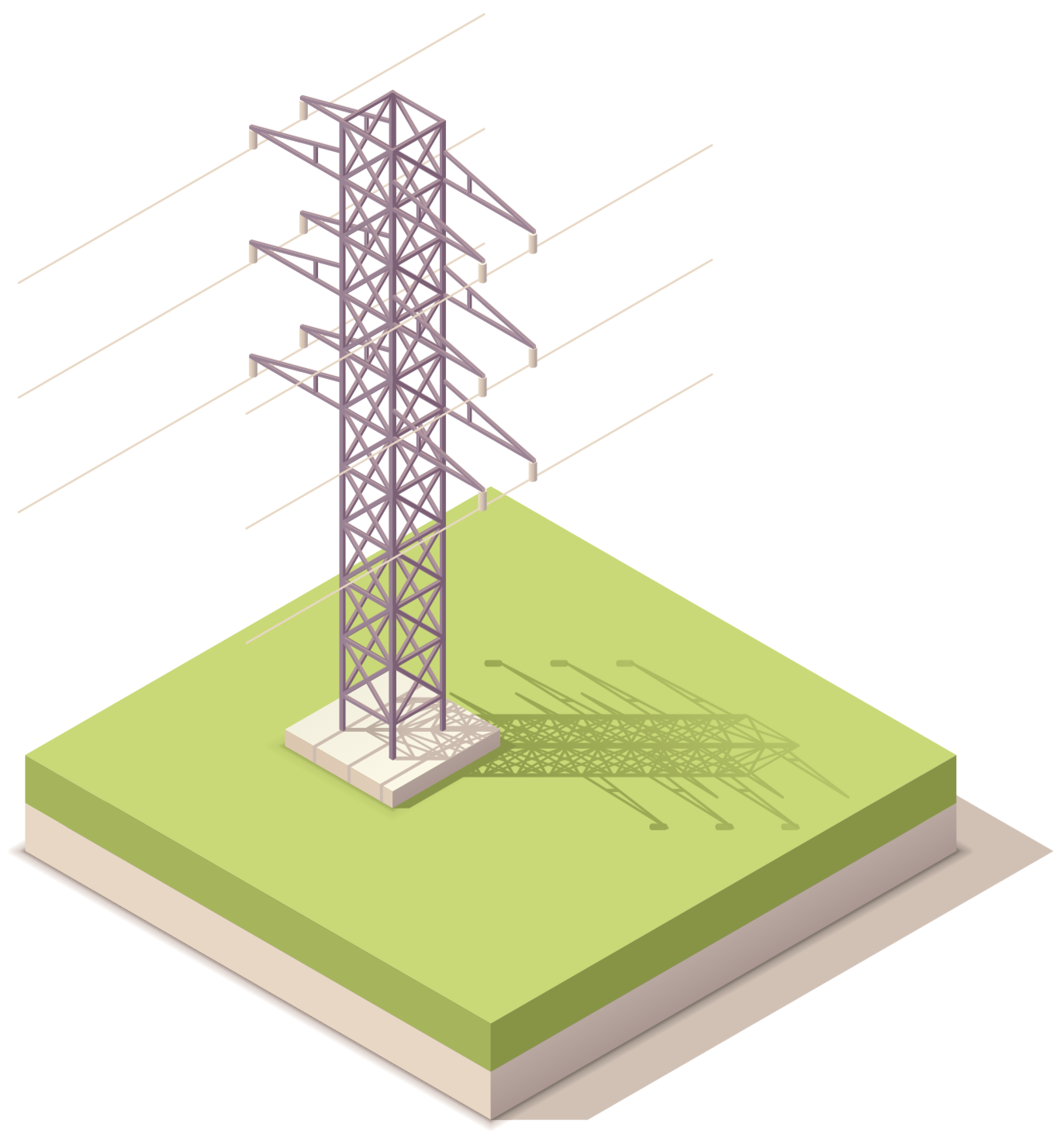 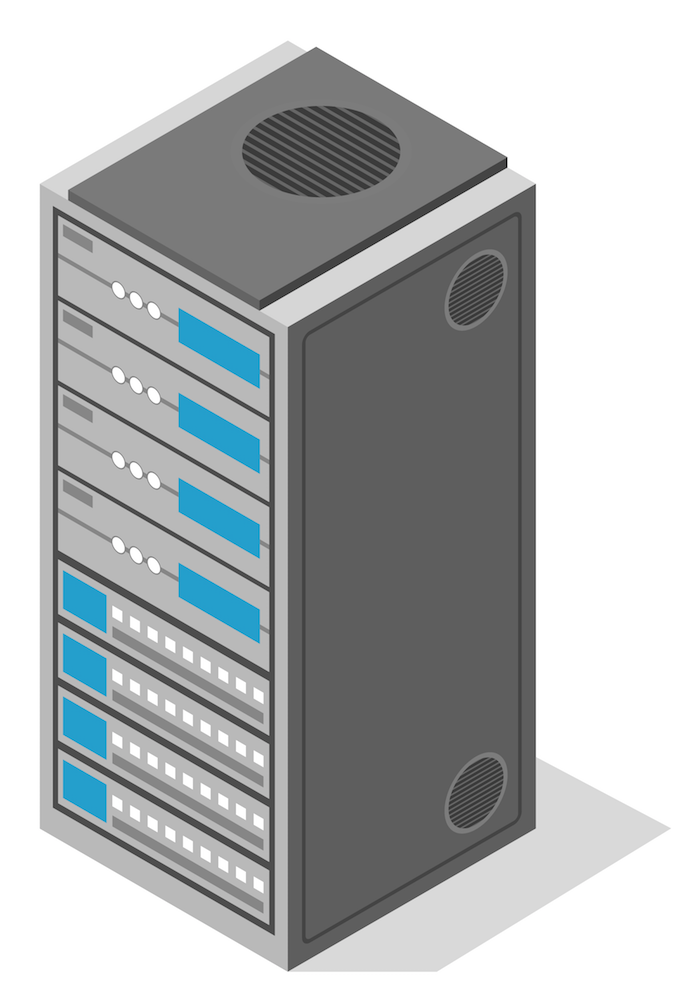 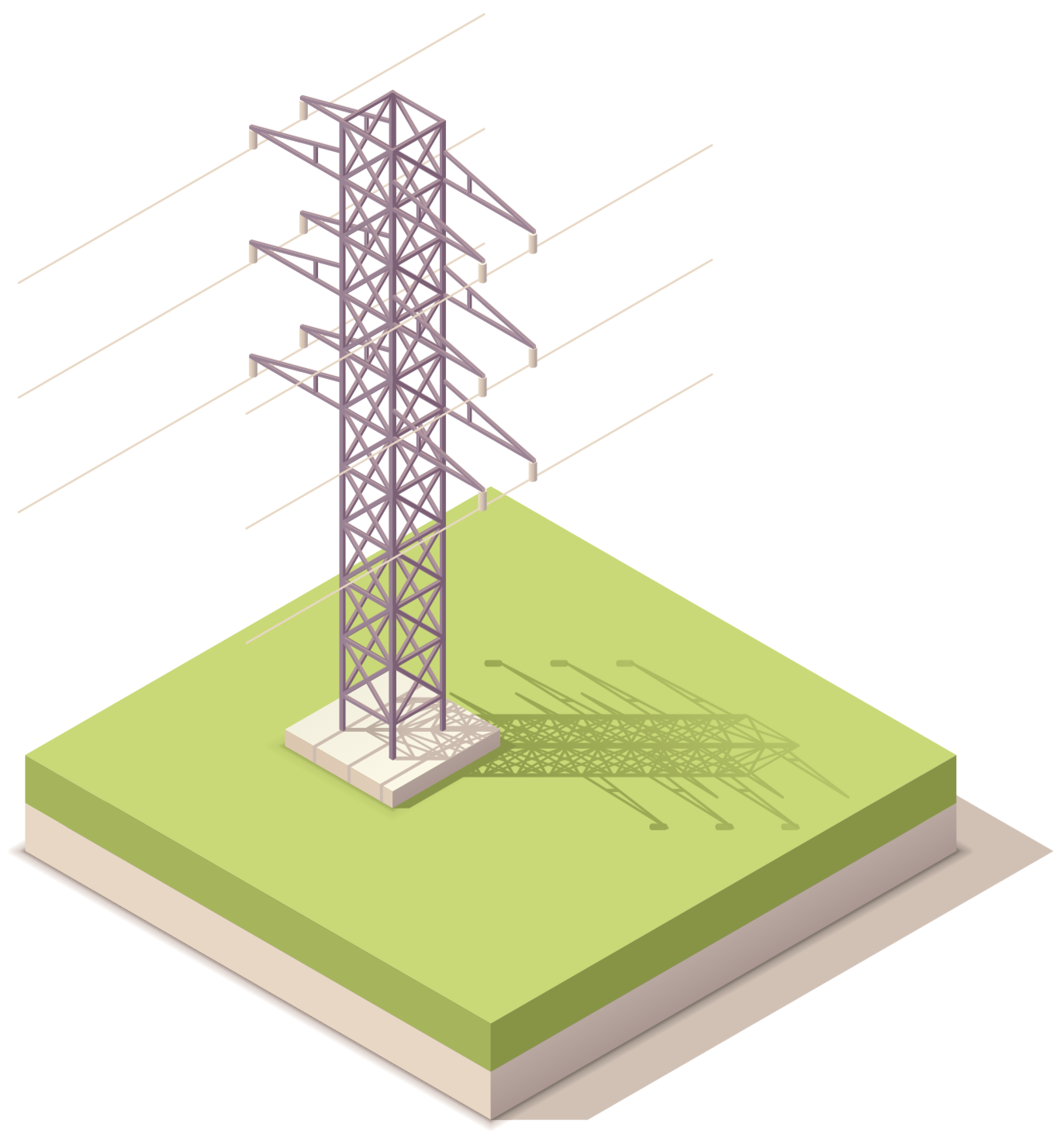 WHY DO DEVICES FAIL?
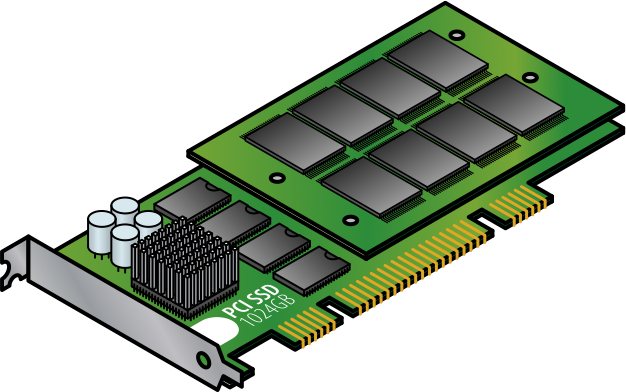 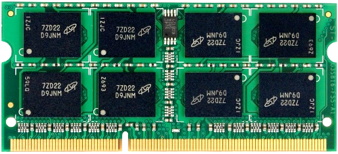 DRAM
SSDs
Networks
Retention
Disturbance
Endurance
Endurance
Disturbance
Temperature
Bugs
Faulty hardware
Human error
[Speaker Notes: There's a wealth of controlled experimental data from the field, which we detail in our work. But to summarize...]
DATA CENTER DIVERSITY
Different system configurations
Diverse workloads (Web, Database, Cache, Media)
Diverse CPU/memory/storage requirements

Different device organizations
Capacity, frequency, vendors, ...
Across various stages of lifecycle
[Speaker Notes: Modern data centers are diverse.]
KEY OBSERVATIONS
Large scale data centers have diverse device populations
Large sample sizes mean we can build accurate models
We can observe infrequent failure types at large scale
[Speaker Notes: 17 m]
RELIABILITY EVENTS
ERROR
How failures manifest in software using a device
FAULT
The underlying reason why a device fails
Permanent: the fault appears every time
Transient: the appears only sometimes
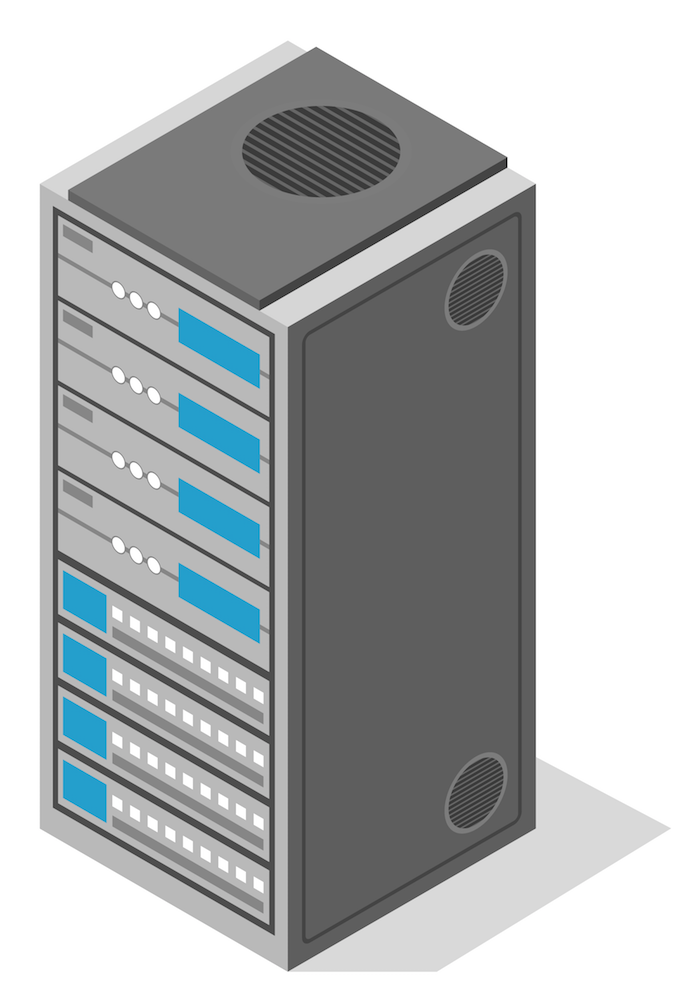 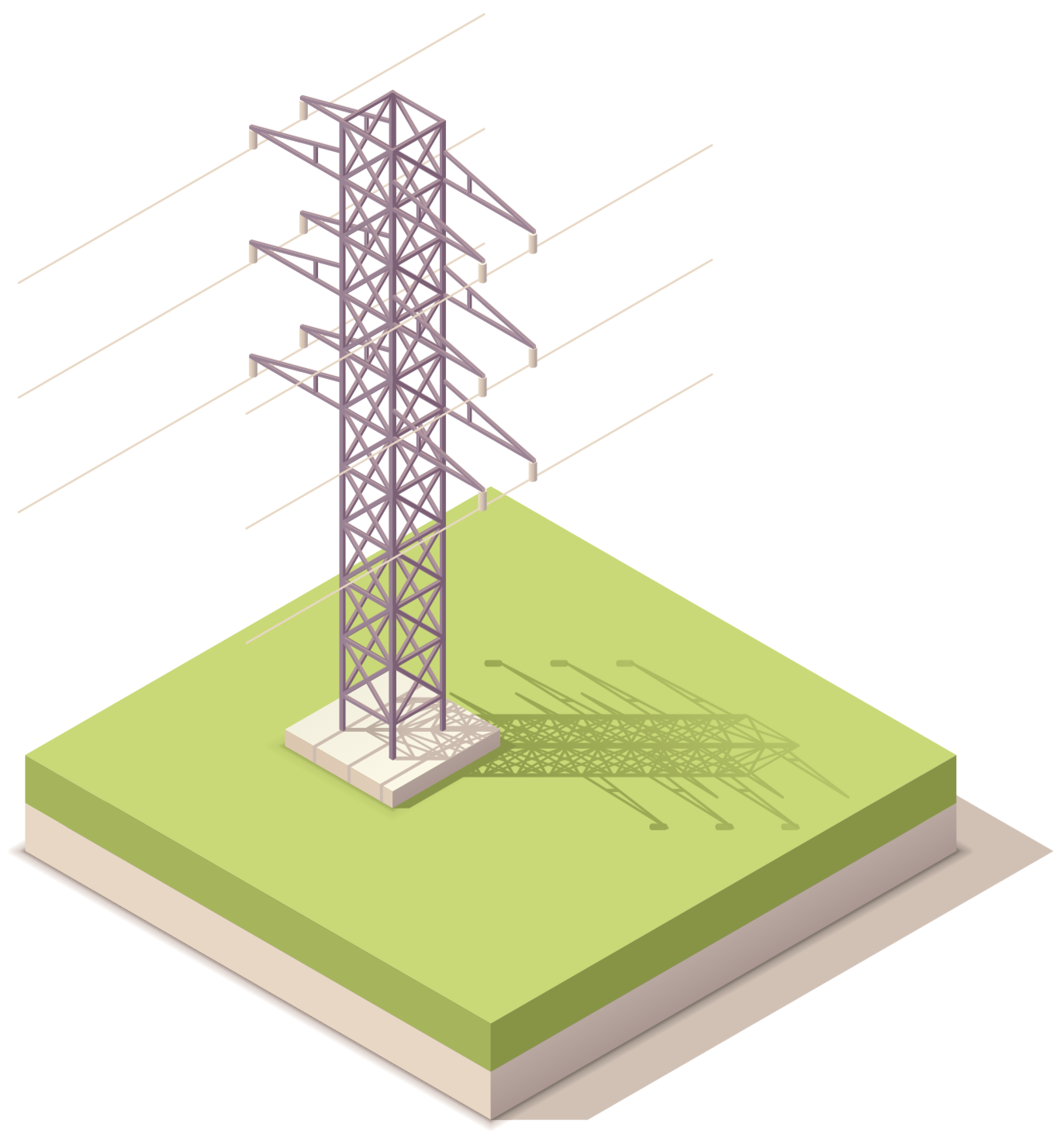 LARGE SCALE STUDIES
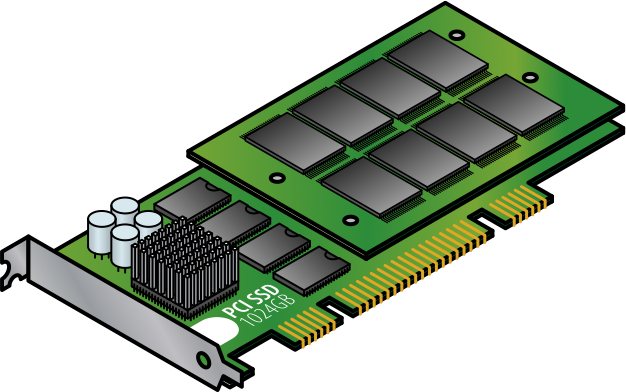 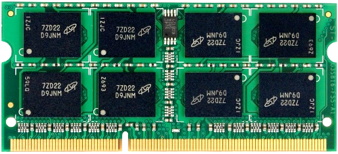 DRAM
[DSN '15]
SSDs
[SIGMETRICS '15]
Networks
[IMC '18]
[Speaker Notes: This study was interesting to perform as the next-most-recent similar study was performed several years prior on much older devices and technologies.]
Socket
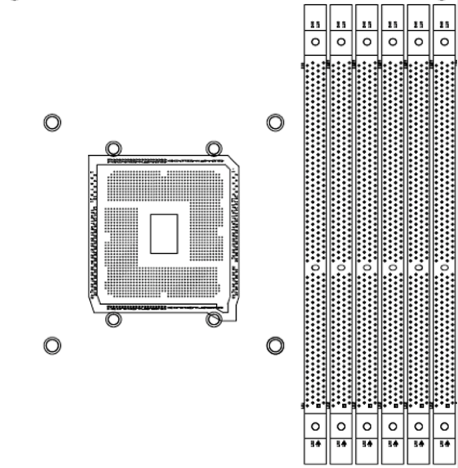 Memorychannels
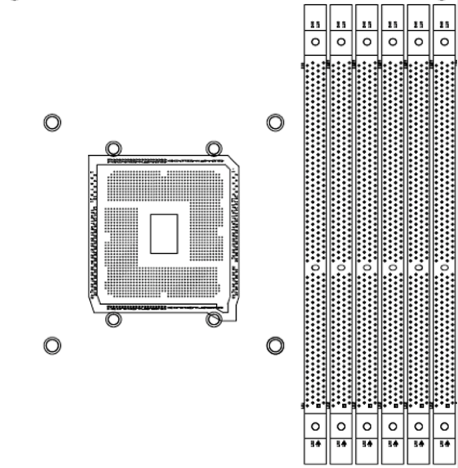 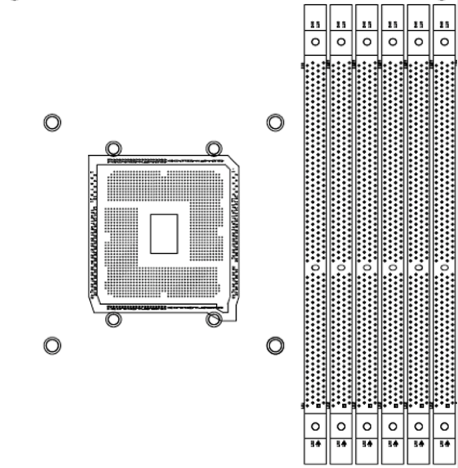 Dual
In-lineMemory
Module
(DIMM)slots
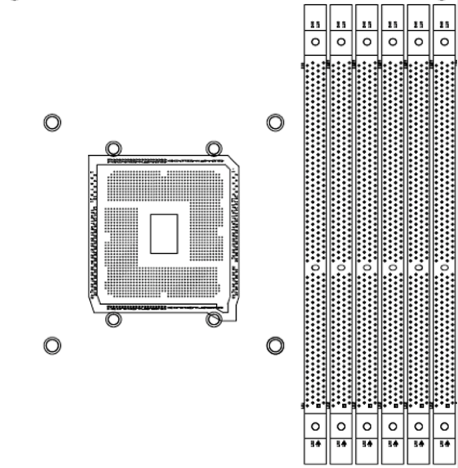 DIMM
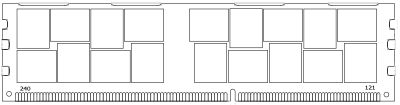 Chip
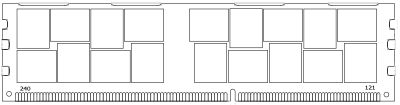 Banks
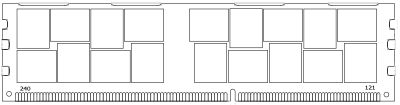 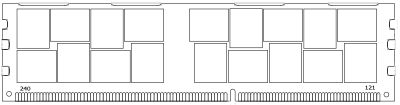 Rows andcolumns
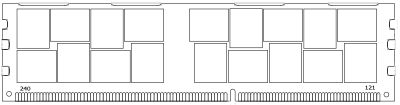 Cell
Memory data
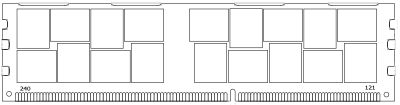 Error Correcting Code (ECC) metadata
MEASURING DRAM ERRORS
Measured every logged error
Across Facebook's fleet
For 14 months
Metadata associated with each error
Parallelized Map-Reduce to process
Used R for further analysis
ANALYTICAL METHODOLOGY
Measure server characteristics
Examined all servers with errors (error group)
Sampled servers without errors (control group)
Bucket devices based on characteristics
Measure relative failure rate
Of error group vs. control group
Within each bucket
KEY DRAM CONTRIBUTIONS
Errors follow a power-law distribution
Denial of service due to socket/channel
Higher density = more failures
DIMM architectural effects on reliability
Workload influence on failures
Model, page-offlining, page randomization
[Speaker Notes: We provided several novel contributions in this study.]
POWER-LAW DISTRIBUTION
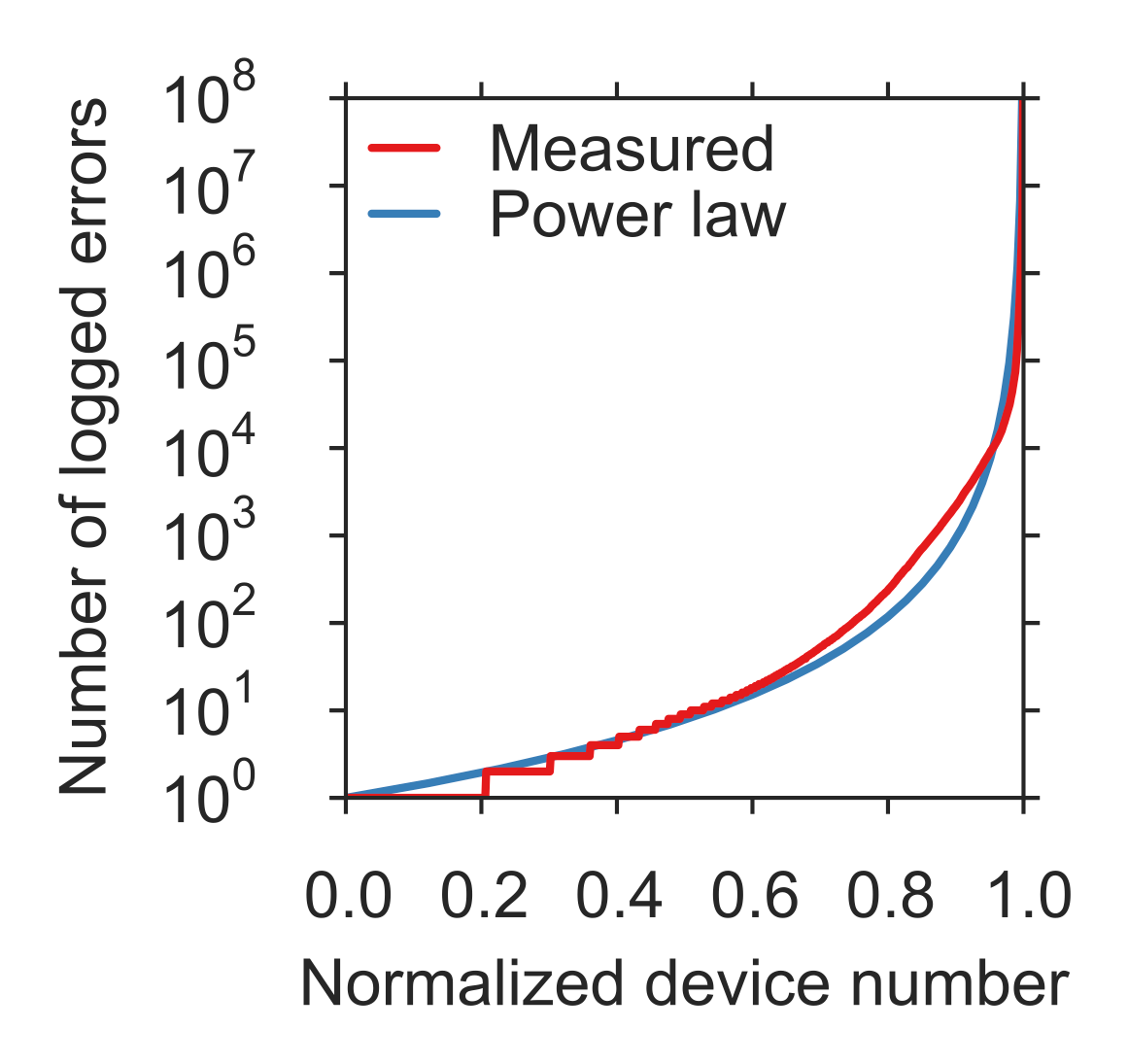 1% of servers = 97.8% errors
POWER-LAW DISTRIBUTION
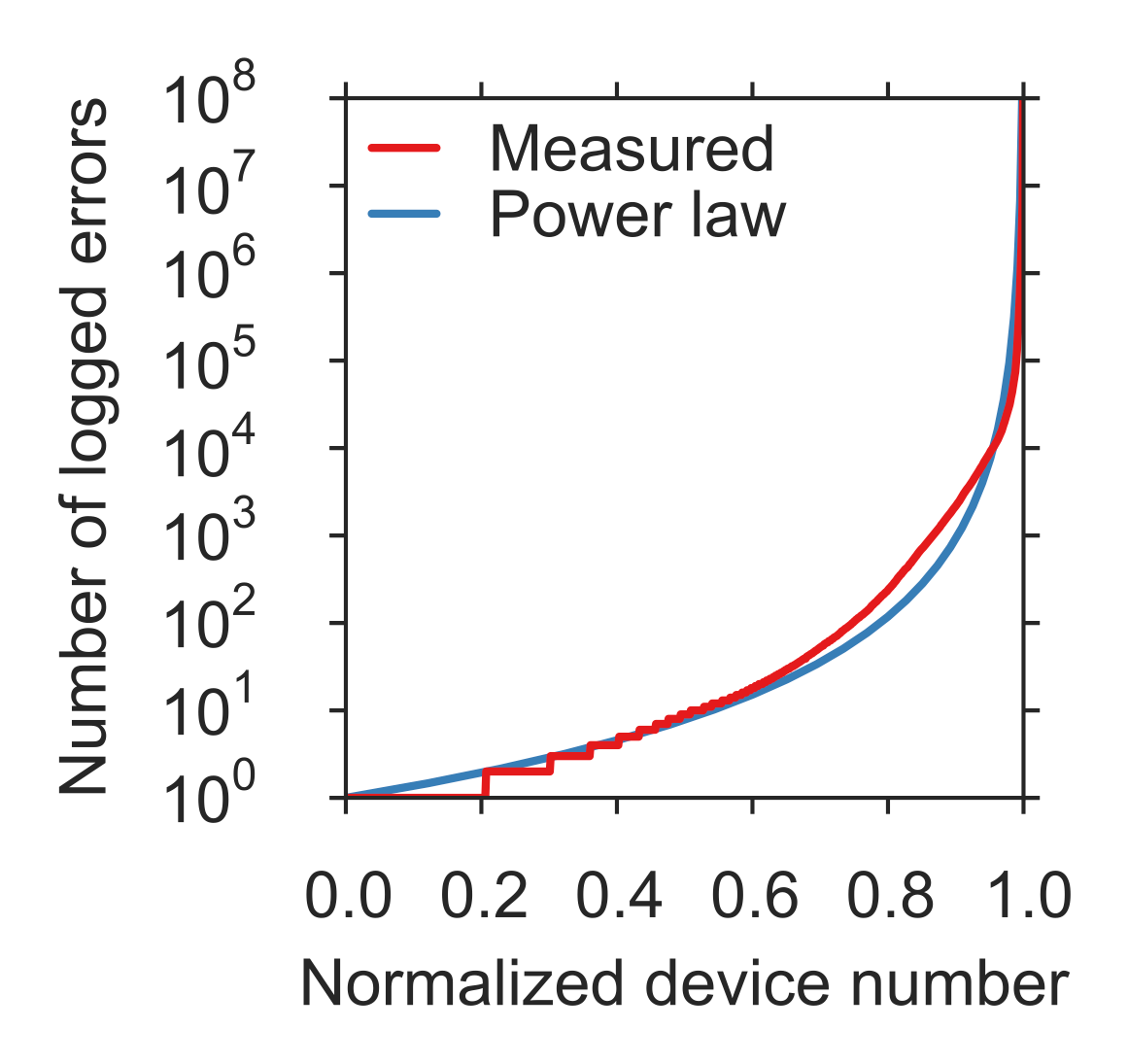 1% of servers = 97.8% errors
Average is 55X median
POWER-LAW DISTRIBUTION
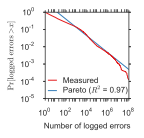 1% of servers = 97.8% errors
Average is 55X median
Pareto distribution fits
Devices without errorstend to stay without errors
SOCKET/CHANNEL ERRORS
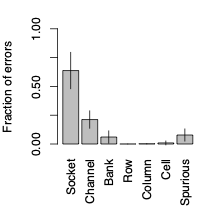 Contribute majority of errors
SOCKET/CHANNEL ERRORS
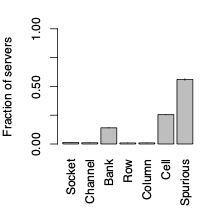 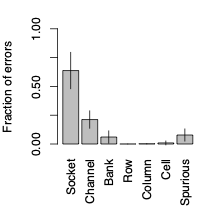 Contribute majority of errors
Concentrated on a few hosts
Symptoms ≈ server DoS
HIGHER DENSITY TRENDS
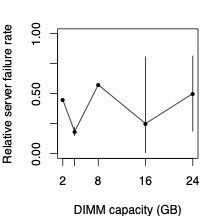 ?
Capacity, NO! Density, YES!
[Speaker Notes: Need to add info on relative server failure rate]
HIGHER DENSITY TRENDS
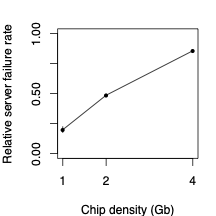 Capacity, NO! Density, YES!
Higher density, more failure
Due to smaller featuresizes
DIMM architecture
Chips per DIMM, transfer width
8 to 48 chips
x4, x8 = 4 or 8 bits per cycle
Electrical implications
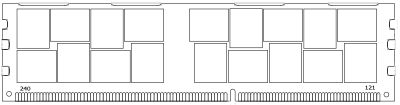 ARCHITECTURAL EFFECTS
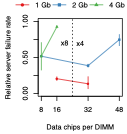 For the same transfer width:
More chips = more failures
ARCHITECTURAL EFFECTS
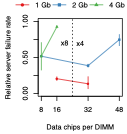 For the same transfer width:
More chips = more failures
For different transfer widths:
More bits = more failures
Likely related toelectrical noise
WORKLOAD INFLUENCE
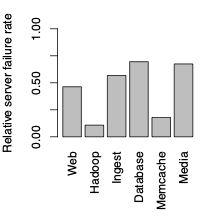 No consistent trends acrossCPU and memory utilization
But workload varies by ~6X
May be due to distributionfor read/write behavior
MODELING MEMORY FAILURES
Use statistical regression model
Compare control group versus error group
Logistic (linear) regression in R
Trained using data from analysis
Enable exploratory analysis
MODELING MEMORY FAILURES
Density
Memory
error
model
Relativeserverfailurerate
Chips
Age
...
MODELING MEMORY FAILURES
Density
Memory
error
model
Relativeserverfailurerate
Chips
Age
...
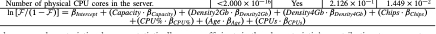 EXPLORATORY ANALYSIS
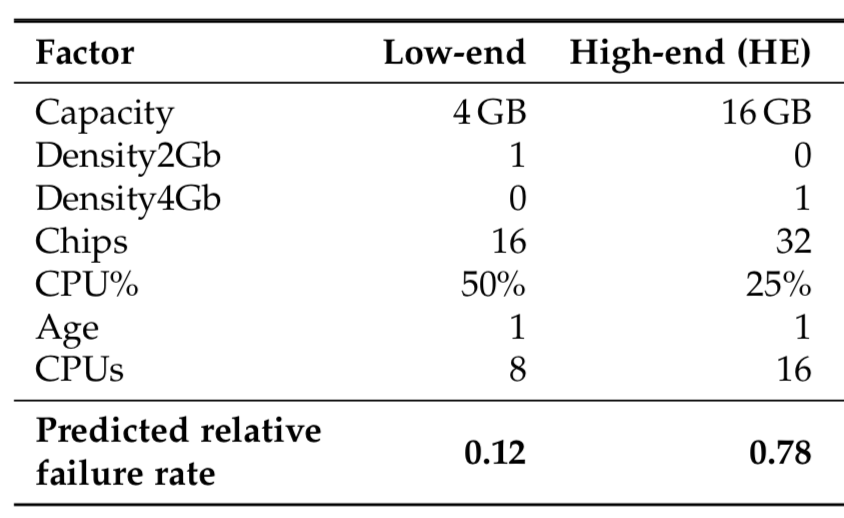 Inputs
Output
6.5X difference in yearly failures
TOOL AVAILABLE ONLINE
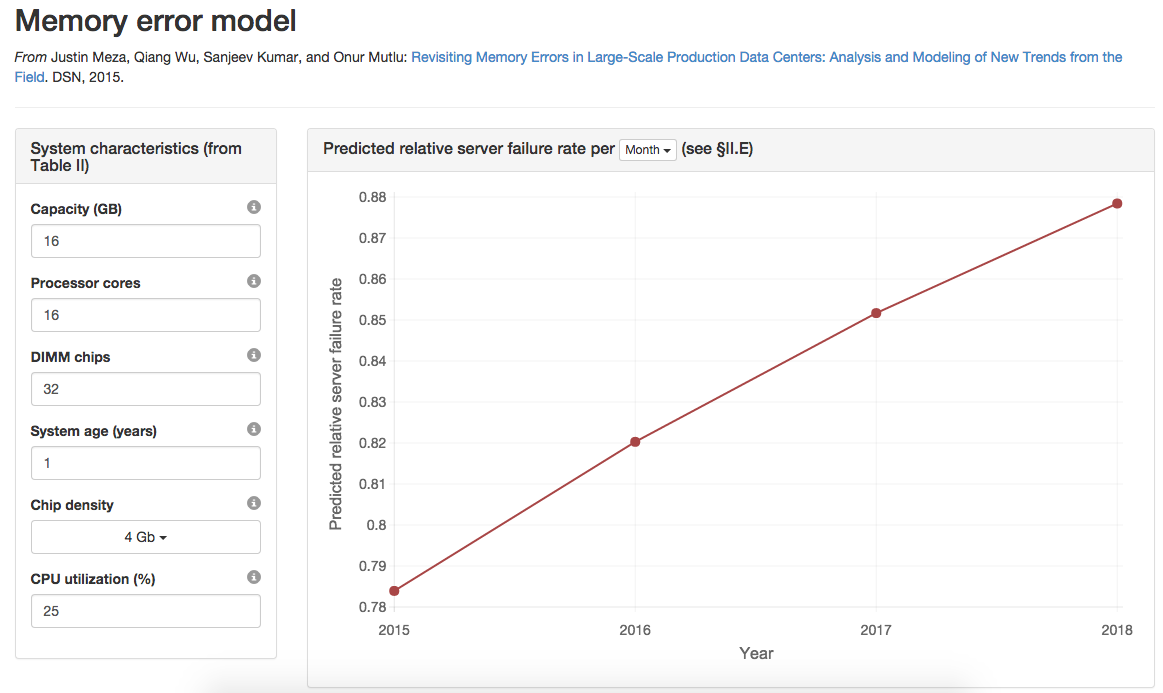 http://www.ece.cmu.edu/~safari/tools/memerr/
Page offlining
System-level technique to reduce errors
When a page has an error, take the page offline
Copy its contents to a new location
Poison the page to prevent allocation
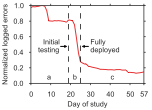 PAGE OFFLINING AT SCALE
First study at large scale
Cluster of 12,276 servers
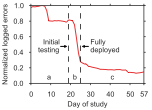 PAGE OFFLINING AT SCALE
First study at large scale
Cluster of 12,276 servers
Reduced error rate by 67%
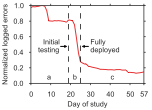 PAGE OFFLINING AT SCALE
First study at large scale
Cluster of 12,276 servers
Reduced error rate by 67%
Prior simulations: 86 to 94%
Did not account for OSfailures to lock page
DRAM WEAROUT IN THE FIELD
DRAM shows signs of wear
Idea: What if we performedwear leveling in DRAM?
Can be done in OS withoutmodifying hardware
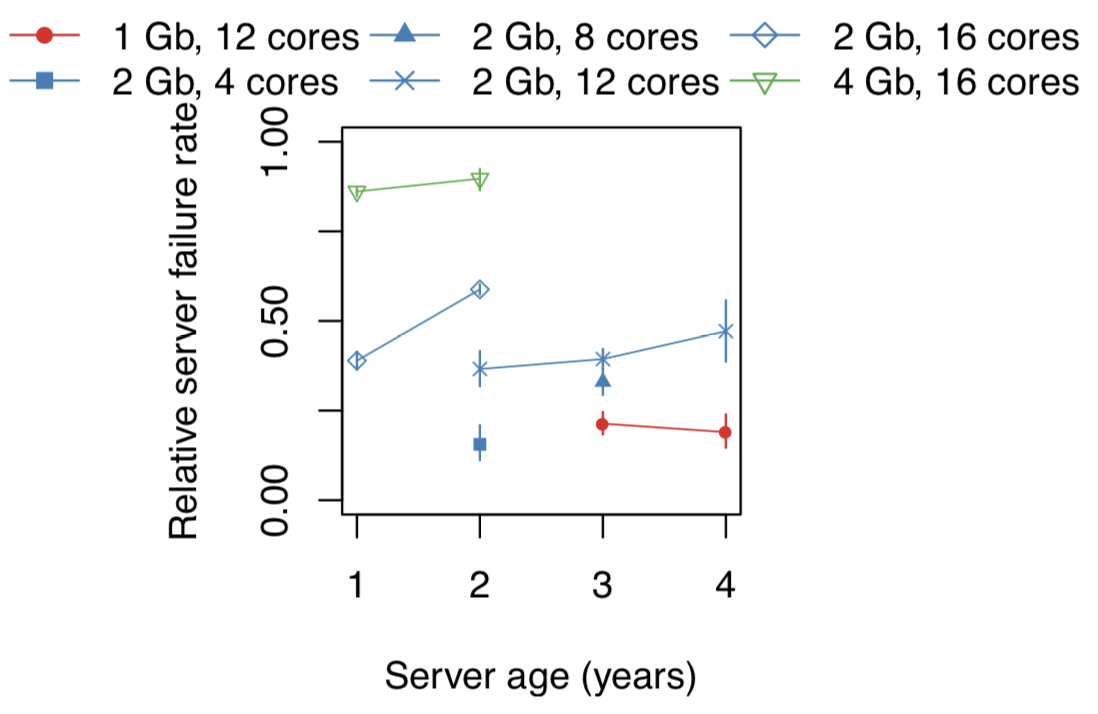 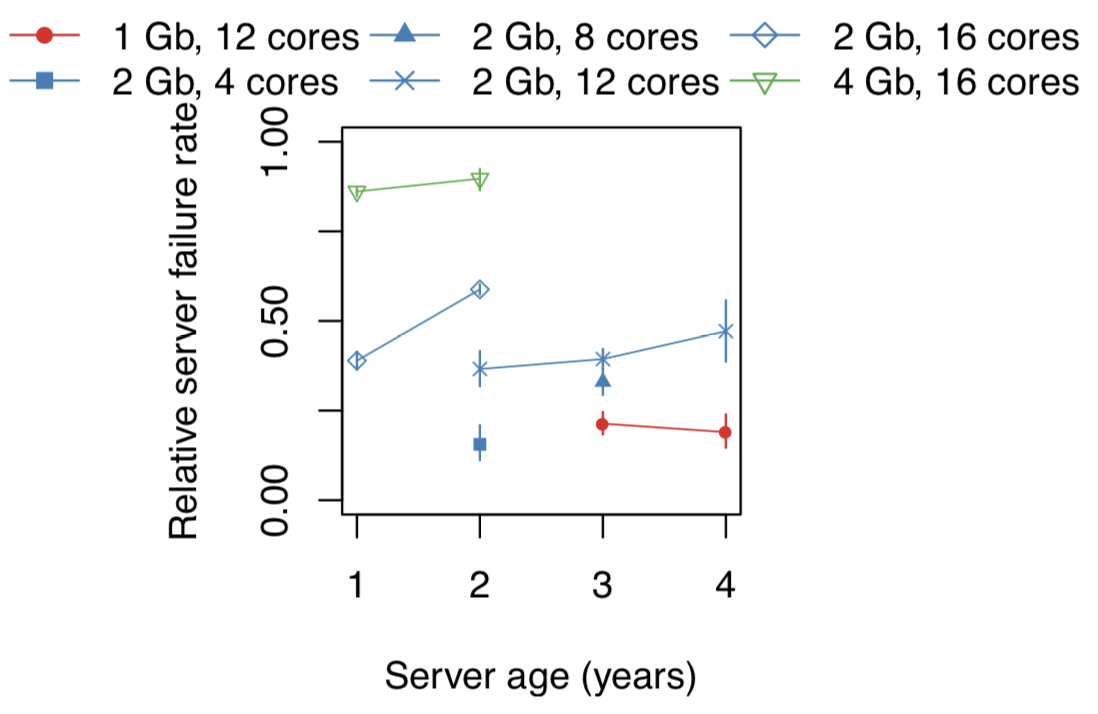 [Speaker Notes: - Add this conclusion to the thesis and add as a limitation of the study.]
PAGE RANDOMIZATION
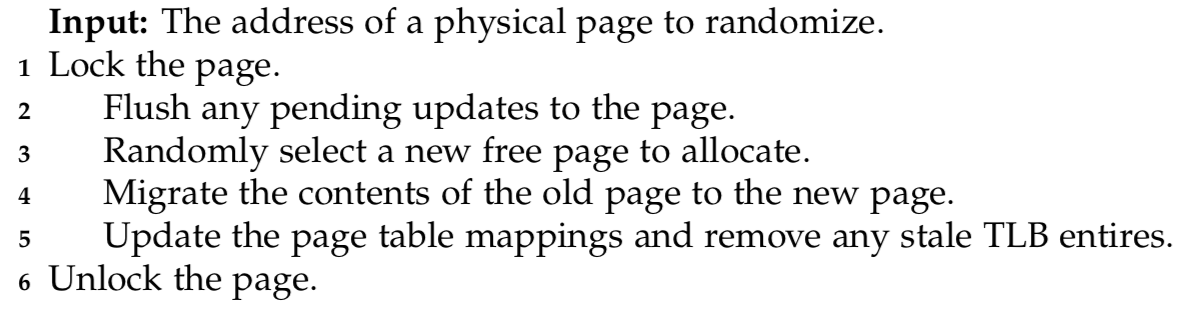 Prototype implemented in Debian 6.0.7 kernel
PAGE RANDOMIZATION
Can perform with lowoverhead (< 5%)
Can fine-tune desired rateof randomization
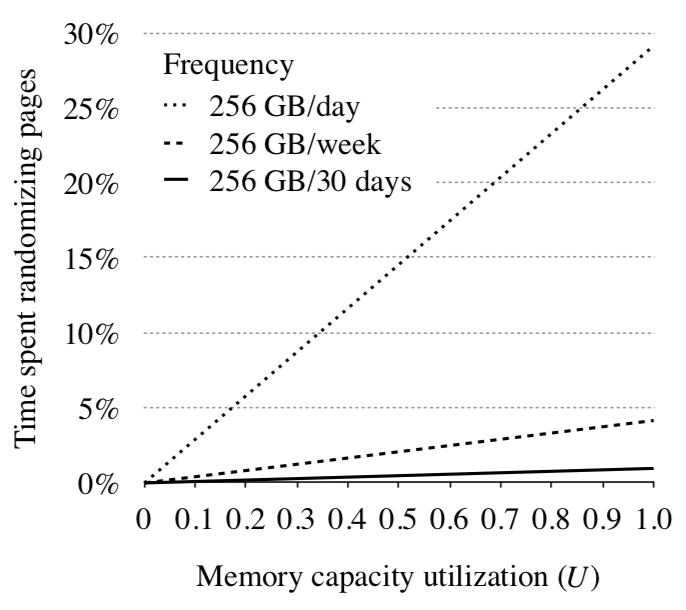 KEY DRAM CONTRIBUTIONS
Errors follow a power-law distribution
Denial of service due to socket/channel
Higher density = more failures
Architectural effects on reliability
Workload influence on failures
Model, page-offlining, page randomization
[Speaker Notes: 38 m]
RELATED WORK
DRAM errors at Google[Schroeder+ SIGMETRICS'09]
Component failures + simulated page offlining[Hwang+ ASPLOS'12]
Error correction, location, multi-DIMM errors[Sridharan+ SC'12, SC'13; DeBardeleben+ SELSE'14]
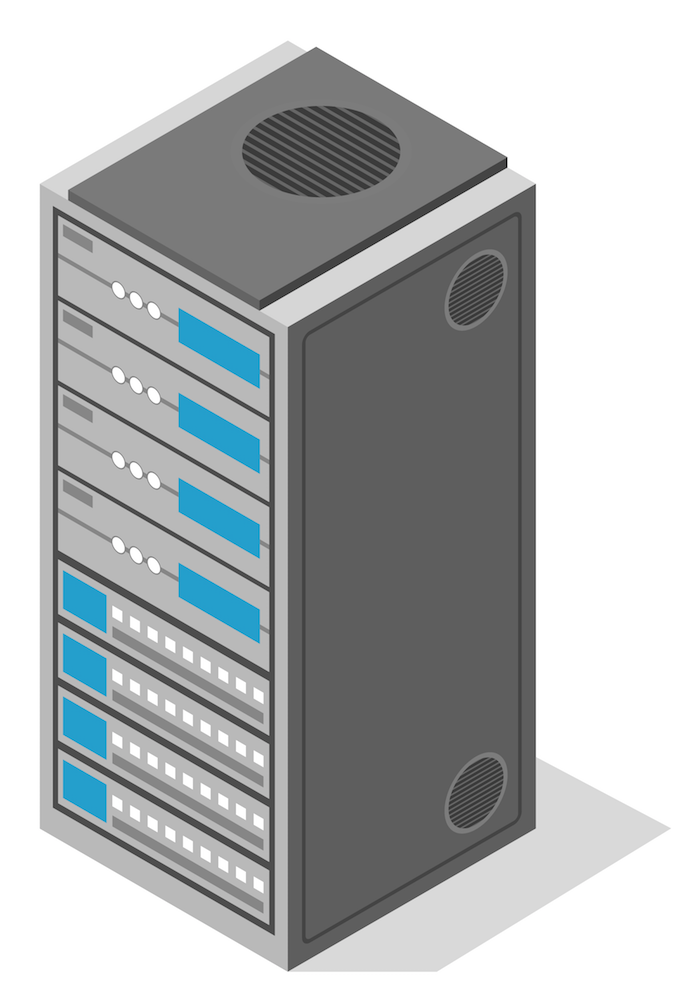 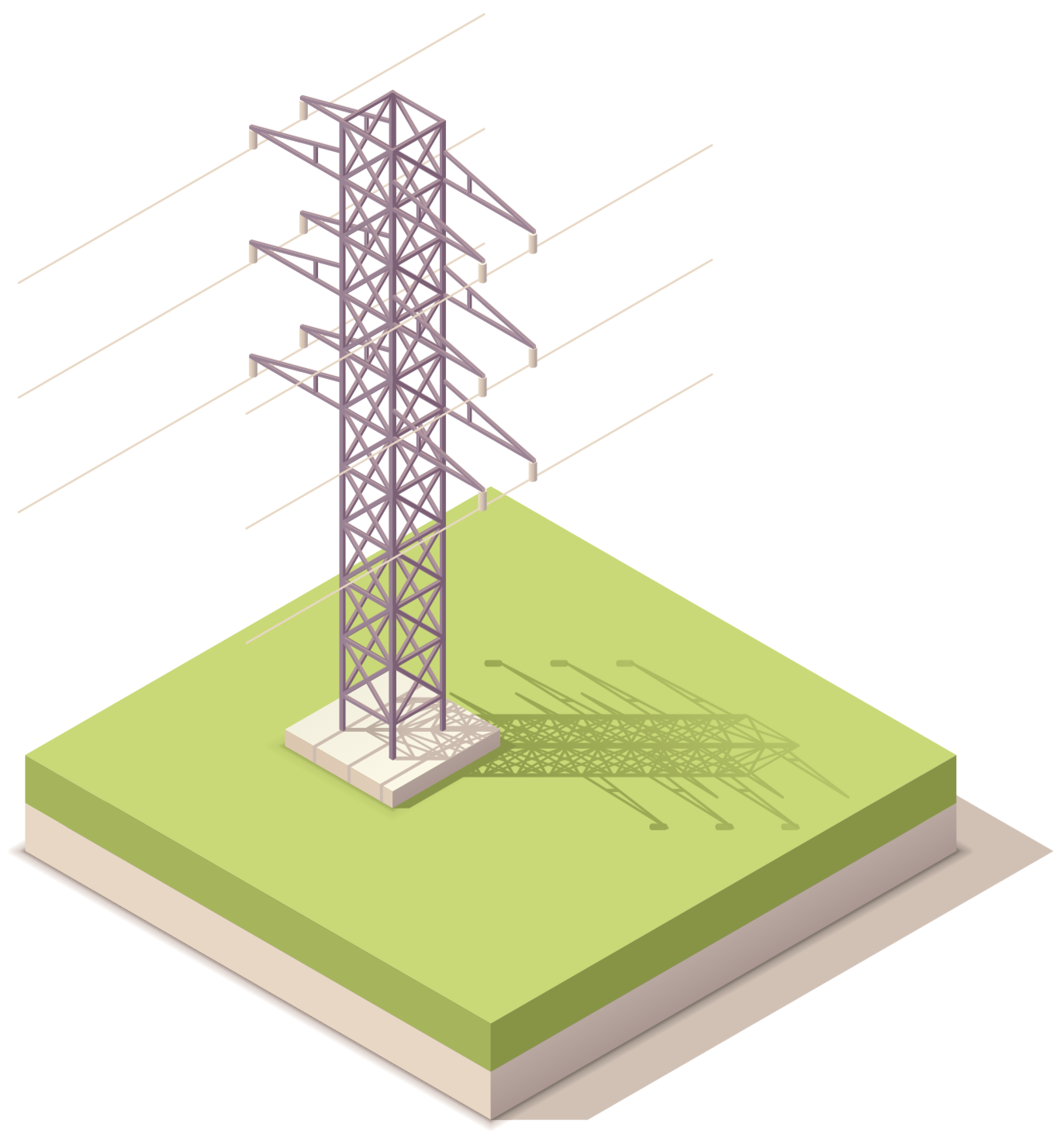 LARGE SCALE STUDIES
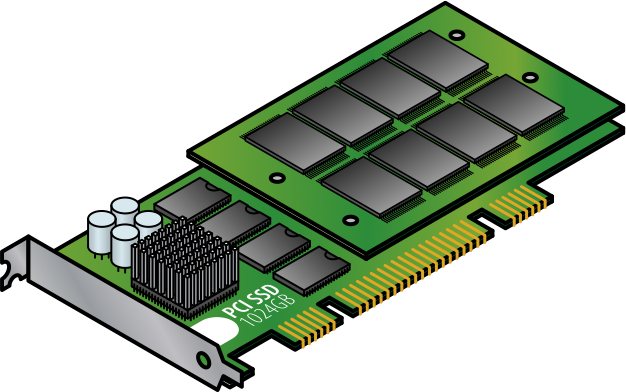 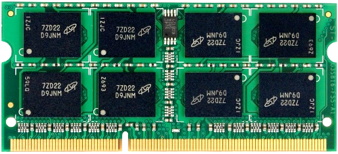 DRAM
[DSN '15]
SSDs
[SIGMETRICS '15]
Networks
[IMC '18]
[Speaker Notes: This study was exciting to perform because it was a very early work in the field to examine SSD failures at a large scale.]
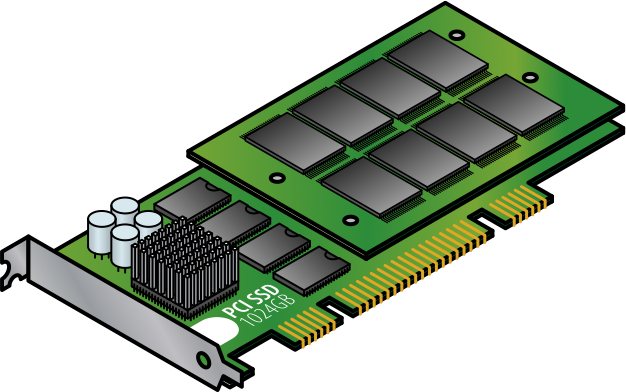 [Speaker Notes: Here is a schematic of a server SSD.  Unlike the SSD in your computer, server SSDs are connected over PCIe to enable high bandwidth.]
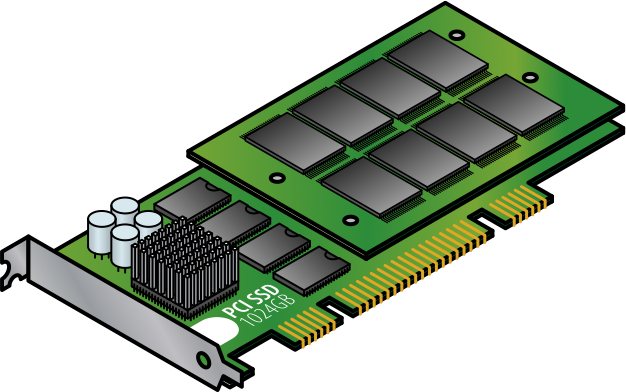 PCIe
Flash chips
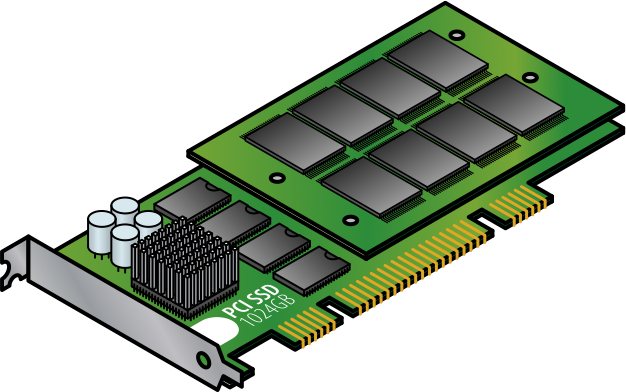 SSD controller
translates addresses
schedules accesses
performs wear leveling
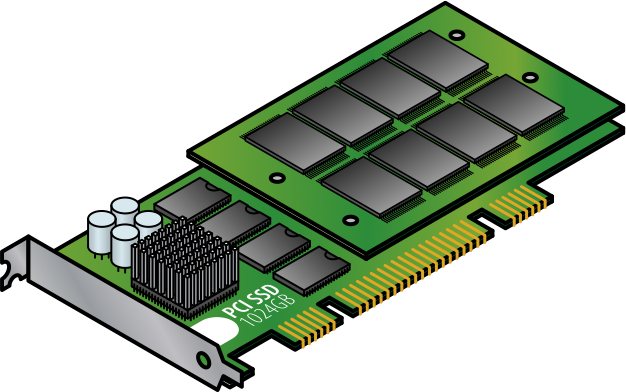 10011111 11001111 11000011 00001101
10101110 11100101 11111001 01111011 
00011001 11011101 11100011 11111000
11011111 01001101 11110000 10111111 
00000001 11011110 00000101 01010110
00001011 10000010 11111110 00011100 
...
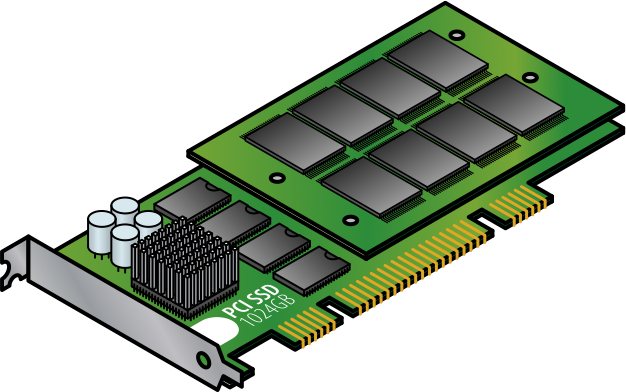 Stored data
01001100 01001101 11010010 01000000
10011100 10111111 10101111 11000101
ECC metadata
[Speaker Notes: Because bit flips are common in flash memory, the SSD controller stores error correcting code metadata alongside user data on the flash chips.]
TYPES OF SSD FAILURES
Ones that cause SMALL ERRORS
10's of flipped bits per KB
Silently corrected by SSD controller
Ones that cause LARGE ERRORS
100's of flipped bits per KB
Corrected by host using driver
Referred to as SSD failure
MEASURING SSD FAILURES
Examined lifetime hardware counters
Across Facebook's fleet
Devices deployed between 6 months and 4 years
15 TB to 50 TB read and written
Planar, Multi-Level Cell (MLC)
Snapshot-based analysis
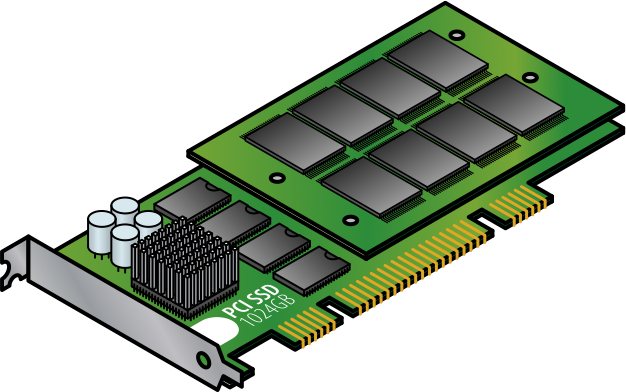 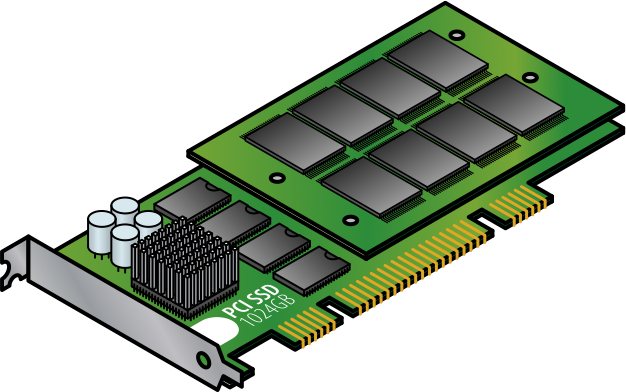 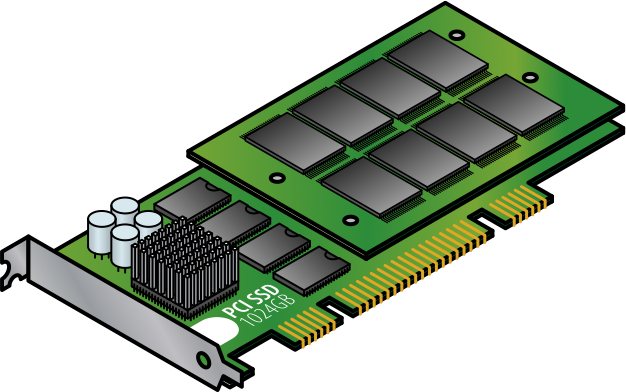 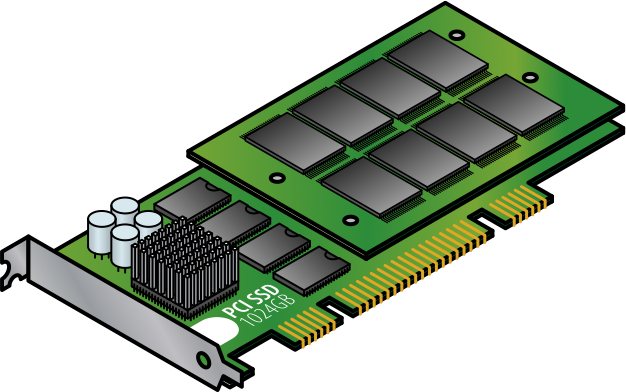 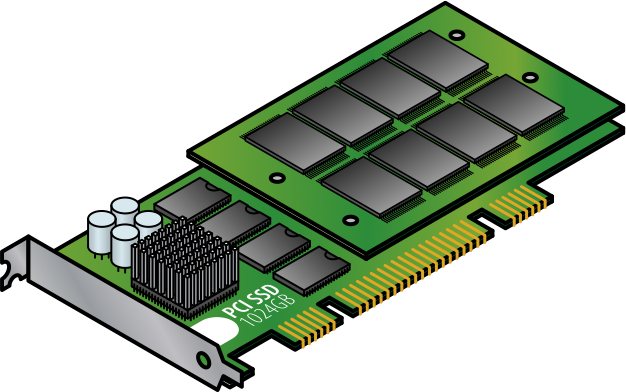 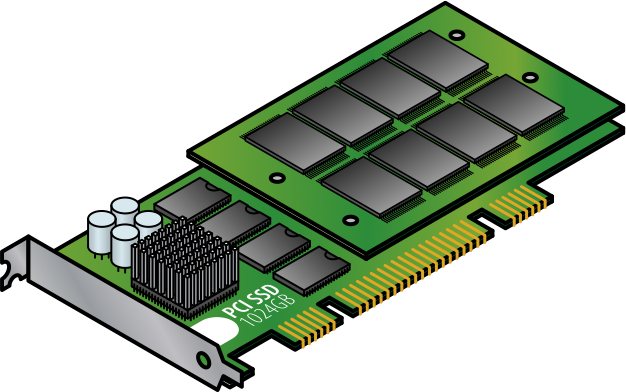 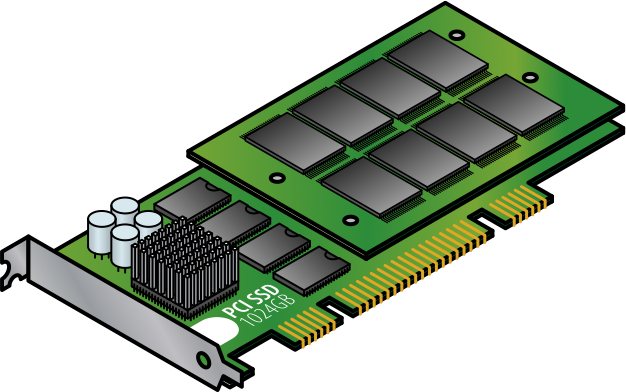 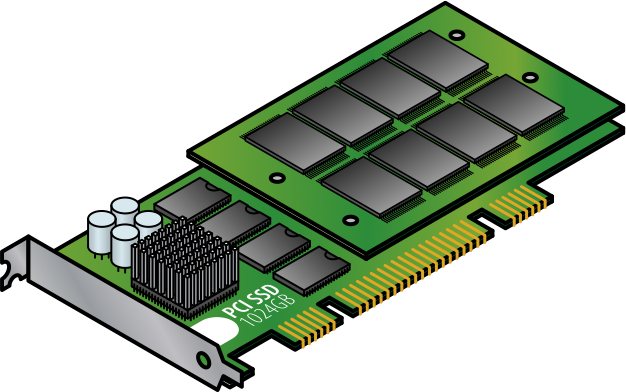 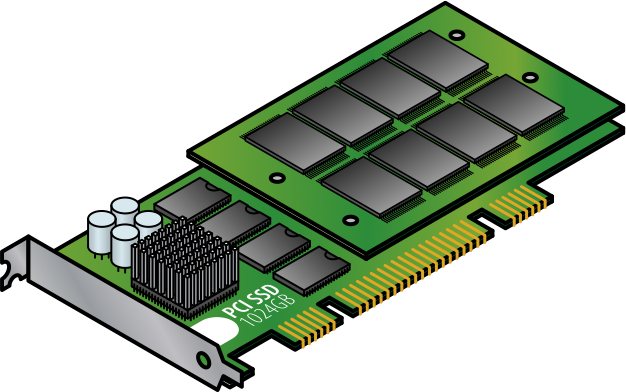 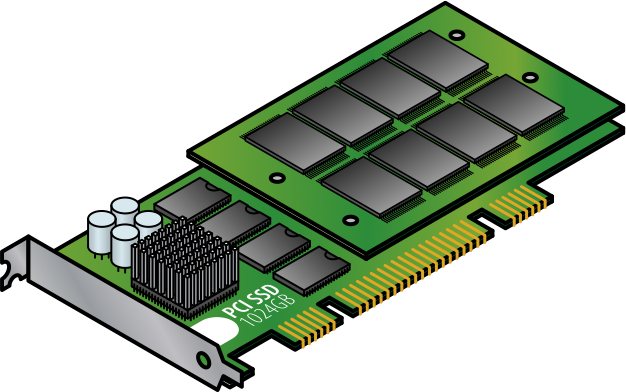 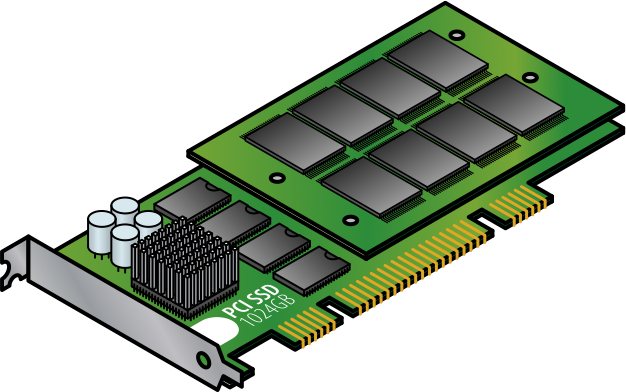 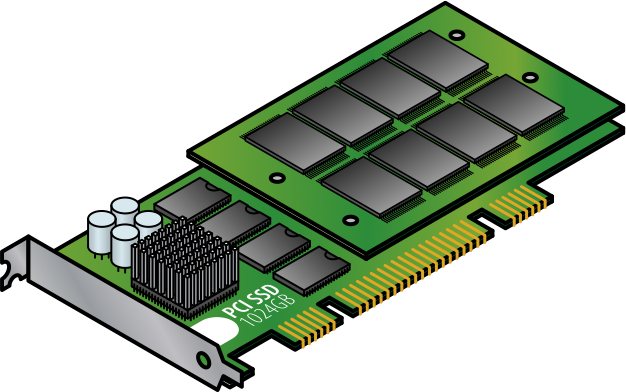 2018-12-3
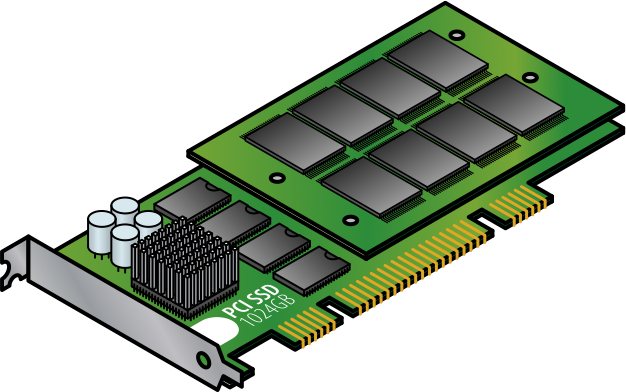 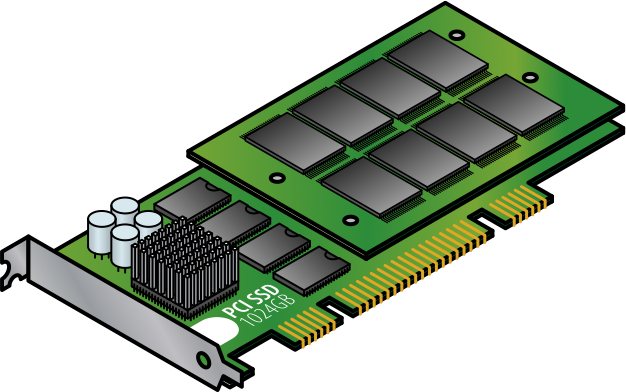 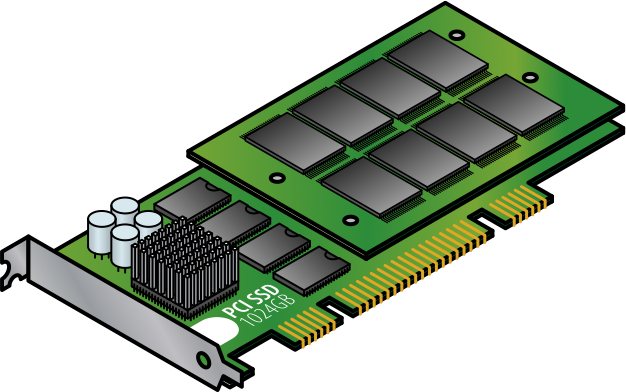 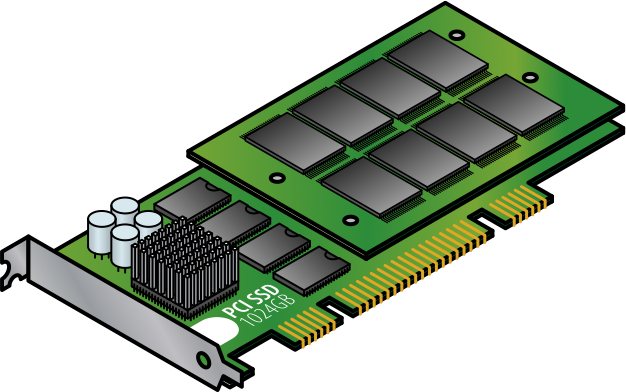 2018-12-3
Errors
Data written
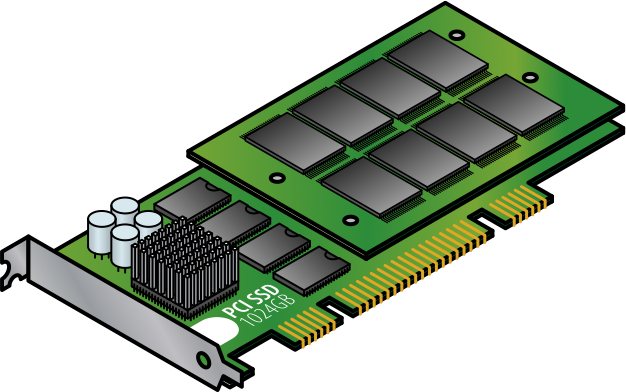 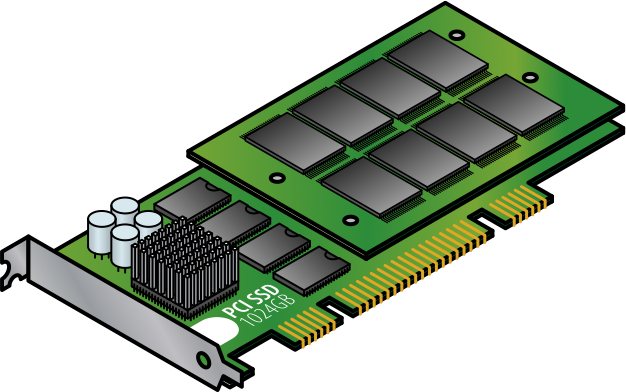 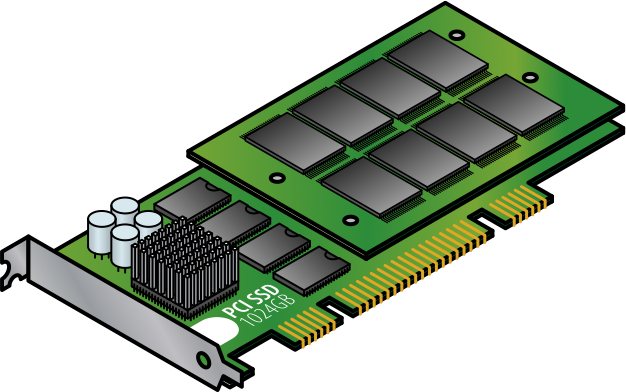 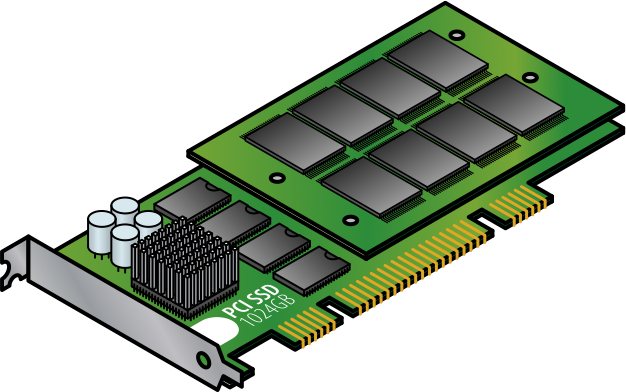 2018-12-3
Buckets
Errors
Data written
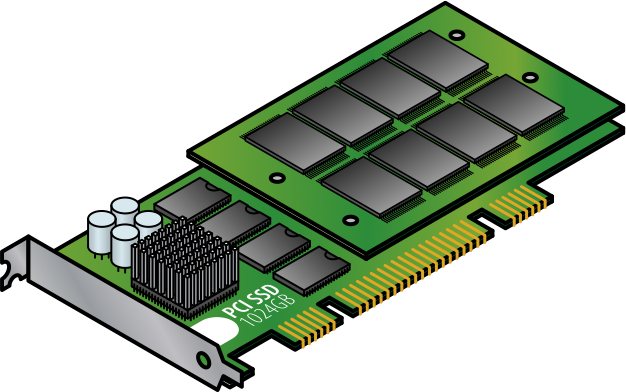 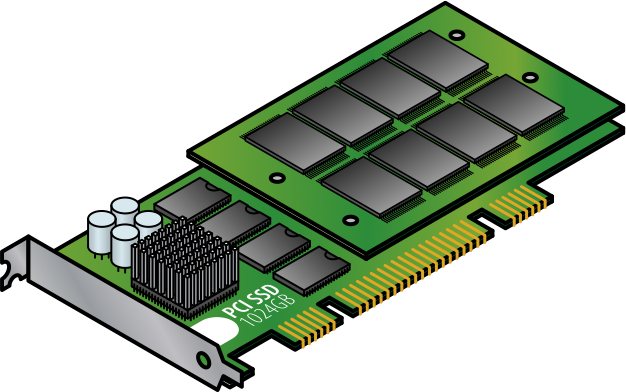 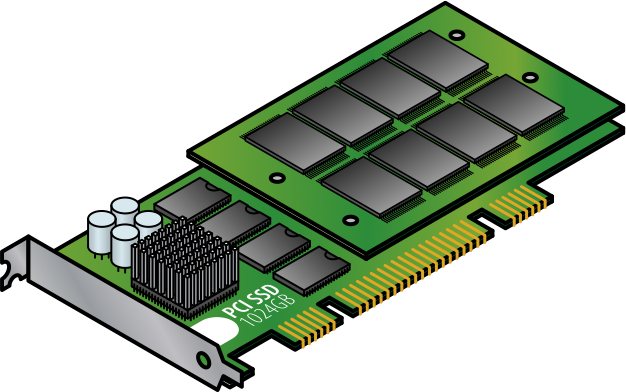 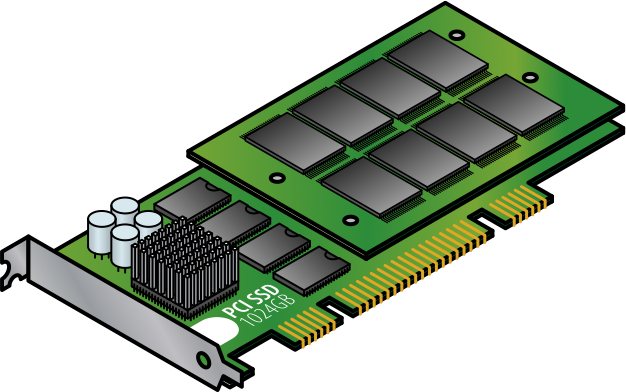 2018-12-3
Errors
Data written
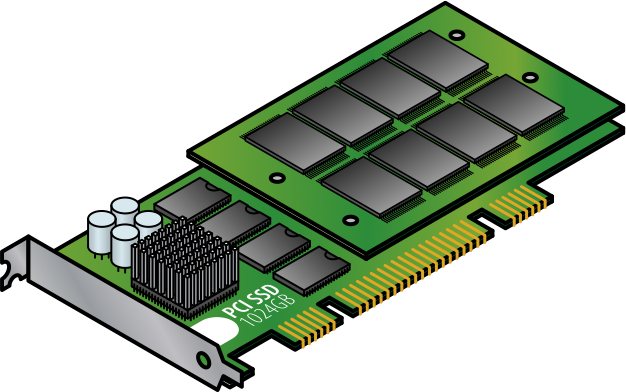 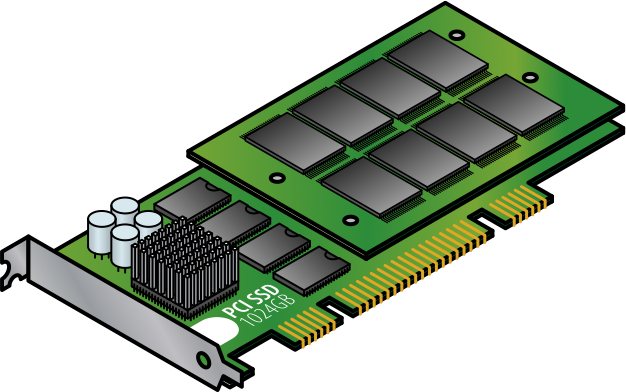 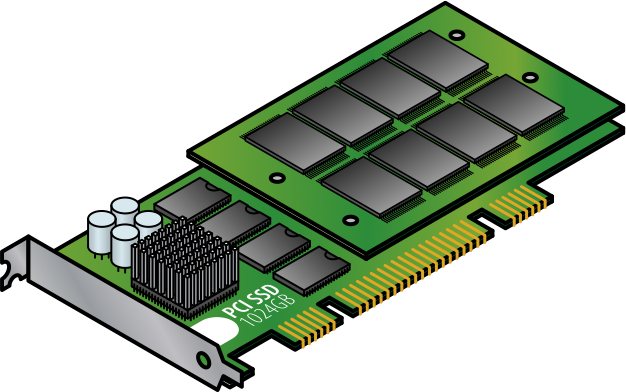 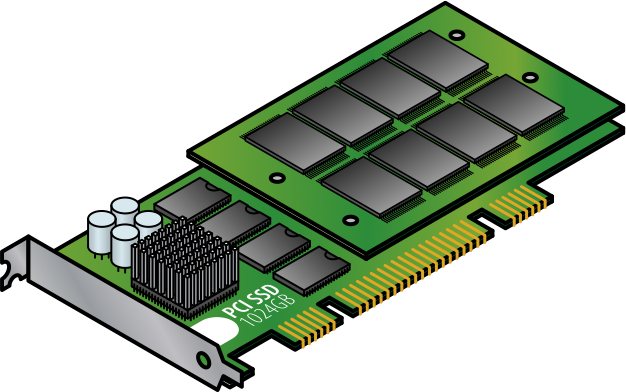 2018-12-3
Errors
Data written
KEY SSD CONTRIBUTIONS
Distinct lifecycle periods
Read disturbance not prevalent in the field
Higher temperatures cause more failures
Amount of data written by OS is misleading
Write amplification trends from the field
FAILURE MODELING
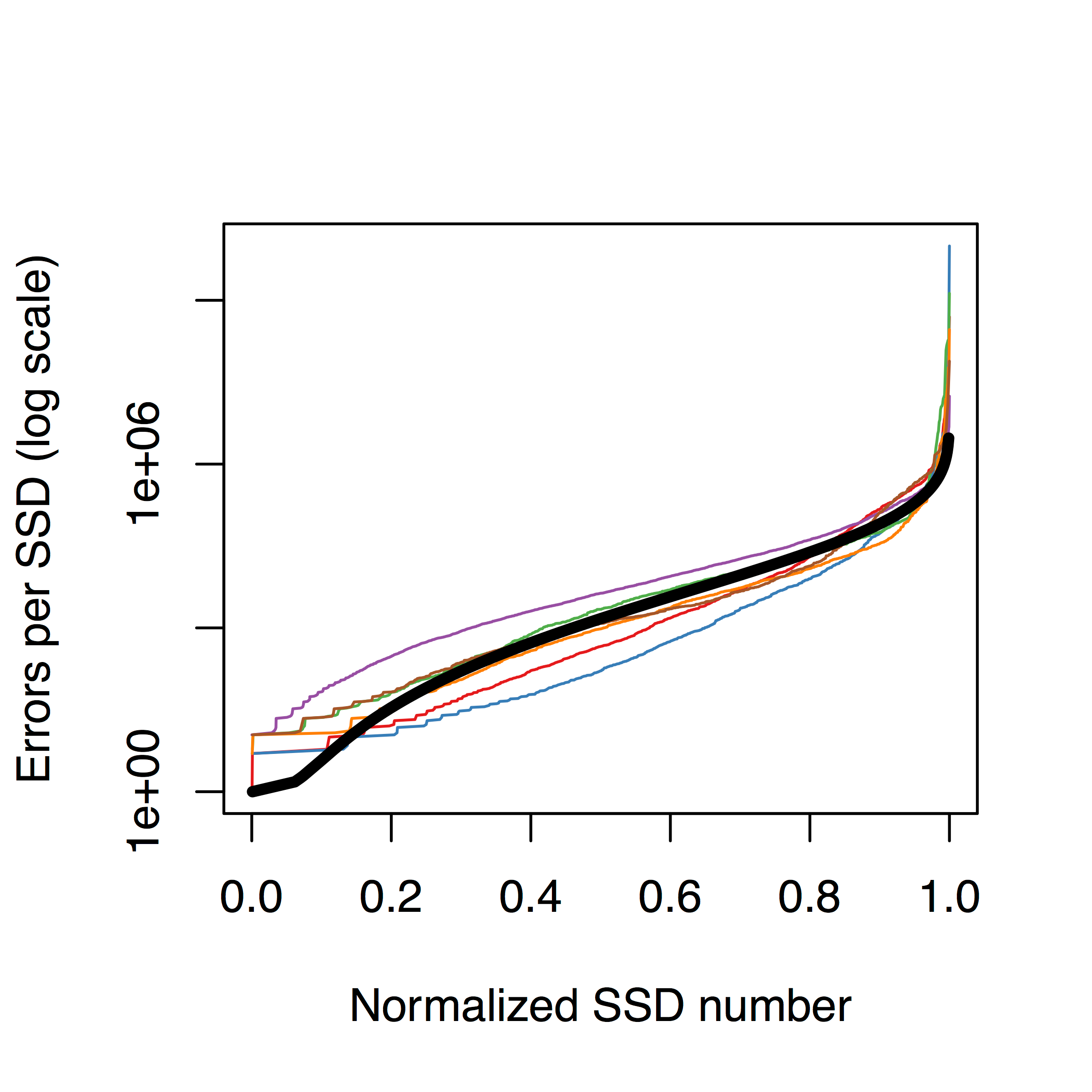 Built a model across 6 SSDserver configurations
Weibull (0.3, 5e3)
Most errors are from a smallset of SSDs
Storage lifecycle background:
bathtub curve
the
for disk drives
Failure
rate
Usage
[Schroeder+,FAST'07]
Storage lifecycle background:
bathtub curve
the
for disk drives
Earlyfailureperiod
Wearoutperiod
Failure
rate
Useful lifeperiod
Usage
[Schroeder+,FAST'07]
SSD LIFECYCLE PERIODS
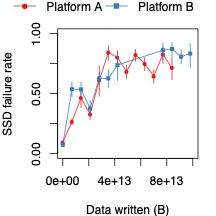 720GB, 1 SSD
720GB, 2 SSDs
0
40
80
Data written (TB)
SSD LIFECYCLE PERIODS
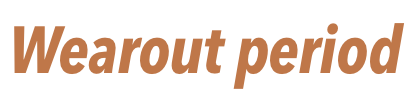 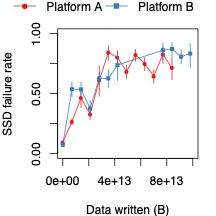 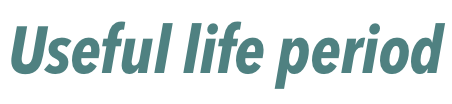 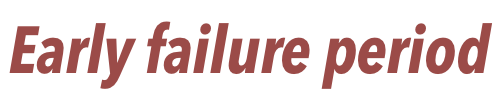 0
40
80
Data written (TB)
SSD LIFECYCLE PERIODS
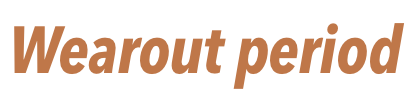 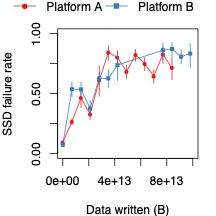 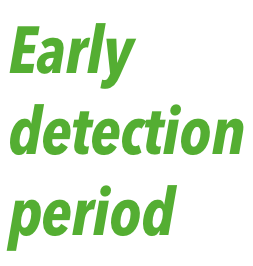 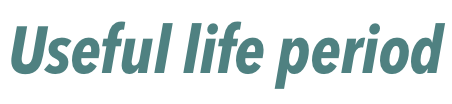 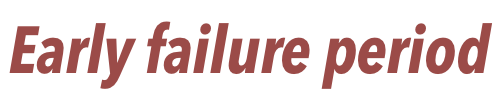 0
40
80
Data written (TB)
[Speaker Notes: Call out limitation of bath SSD; limitations andopportunities for further study
  - Questions: Wearout period may just be different; could be a completely new finding
  - Firmware issues
  - System provisioning could play a factor -> fewer devices]
SSD LIFECYCLE PERIODS
We believe there are two distinct pools of flash cells
The "weak" pool fails first, during early detection
The "strong" pool follows the bathtub curve
Burn-in testing is important to help the SSD identifythe weak pool of cells
Read disturbance errors
Charge drift from reads to neighboring cells
Documented in prior controlled studies on chips
READ DISTURBANCE ERRORS
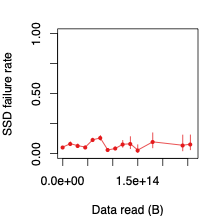 SSDs with the most reads
3.2TB, 1 SSD
(R/W = 2.14)
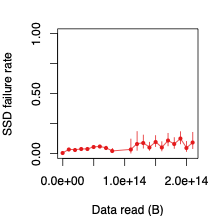 1.2TB, 1 SSD
(R/W = 1.15)
READ DISTURBANCE ERRORS
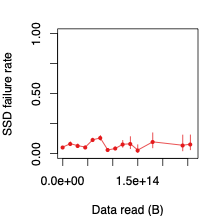 SSDs with the most reads
No statistically significantdifference at low data readversus high data read
3.2TB, 1 SSD
(R/W = 2.14)
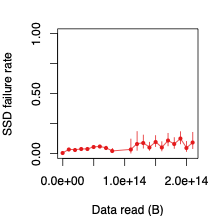 1.2TB, 1 SSD
(R/W = 1.15)
TEMPERATURE DEPENDENCE
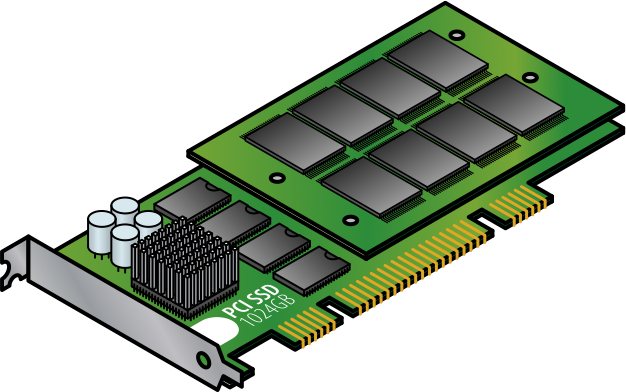 TEMPERATURE DEPENDENCE
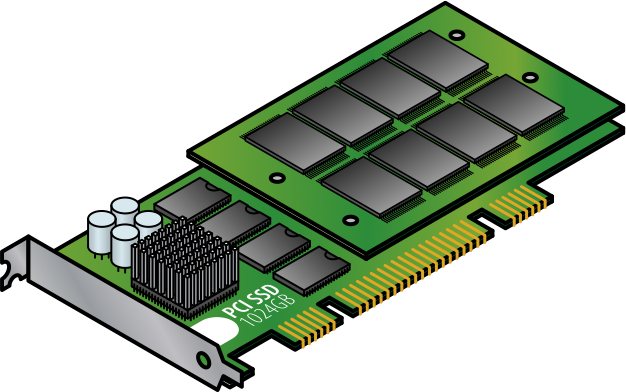 Temperaturesensor
TEMPERATURE DEPENDENCE
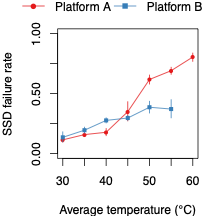 Higher temperature =more failures
720GB, 1 SSD
720GB, 2 SSDs
TEMPERATURE DEPENDENCE
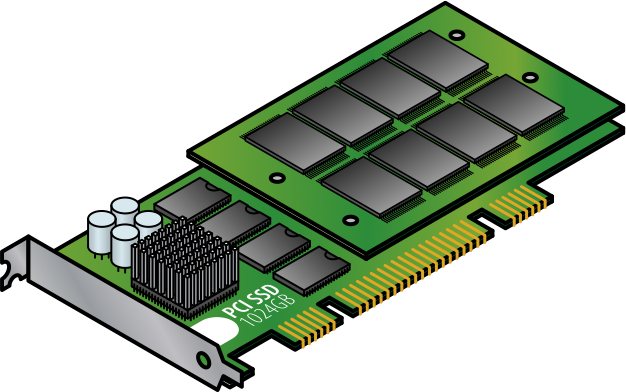 On some devices,high temperature
may throttle or
shut down SSD
TEMPERATURE DEPENDENCE
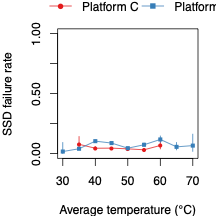 Throttling is an effectivetechnique to reduce failures
Potentially decreases deviceperformance, however
1.2TB, 1 SSD
3.2TB, 1 SSD
Access patterns and SSD writes
System buffering
Data served from OS caches
Decreases SSD usage
Write amplification
Updates to small amounts of data
Increases erasing and copying
System caching reduces
the impact of SSD writes
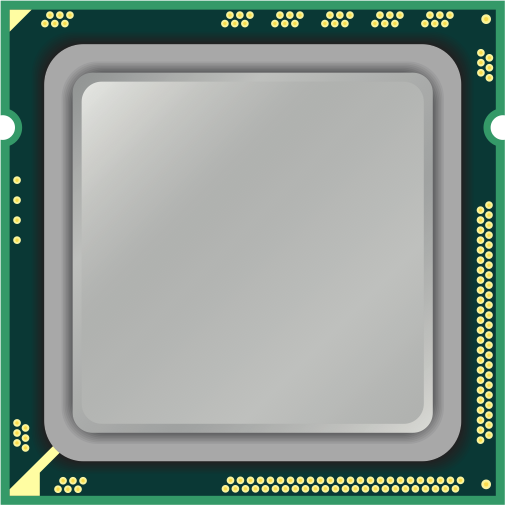 OS
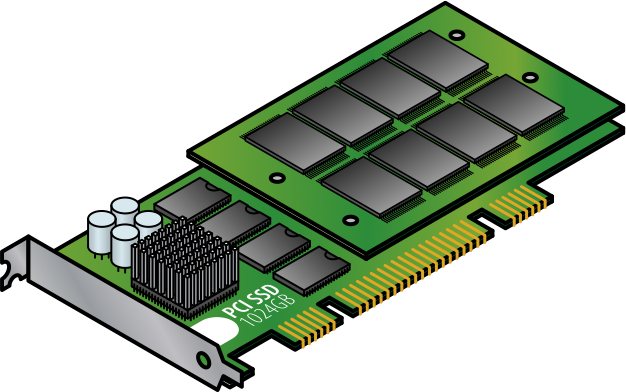 Page cache
OS WRITES MISLEADING
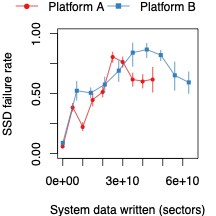 No statistically significantcorrelation with failures athigh write volume
1.2TB, 2 SSDs
3.2TB, 2 SSDs
0
15
30
Data written to OS (TB)
OS WRITES MISLEADING
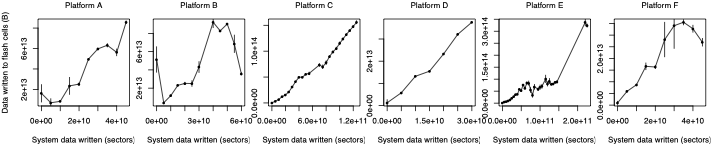 No statistically significantcorrelation with failures athigh write volume
Data written to OS versusSSD is not correlated forhigh write volume
60
Data written toflash cells (TB)
20
720GB, 2 SSDs
0
15
30
Data written to OS (TB)
Flash devices use a
translation layer
to locate data
OS
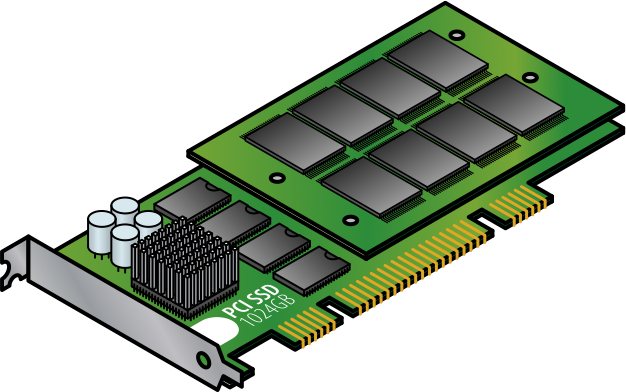 Translation layer
Logical
address
space
Physical
address
space
<offset1, size1>
OS
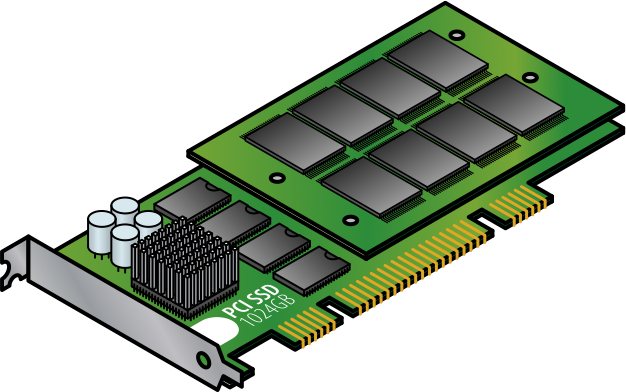 <offset2, size2>
...
Sparse data layout
more translation metadata
potential for higher write amplification
[Speaker Notes: Example: reading/writing a large number of small files.]
Dense data layout
less translation metadata
potential for lower write amplification
[Speaker Notes: Example: reading/writing a large file.]
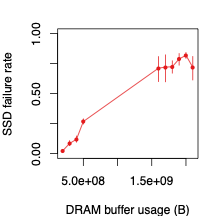 WRITE AMPLIFICATION
Sparse data shows signsof higher failure rates
Likely due to writeamplification
720GB, 1 SSD
0
1
2
Denser
Sparser
Translation data (GB)
KEY SSD CONTRIBUTIONS
Distinct lifecycle periods
Read disturbance not prevalent in the field
Higher temperatures cause more failures
Amount of data written by OS is misleading
Write amplification trends from the field
[Speaker Notes: 51 m]
RELATED WORK
Examined chip-level failuresE.g., [Cai+ DATE'12, ICCD'12, DATE'13, ICCD'13, DSN'15, HPCA'17]
Examined a simulated SSD controller with 45 flash chips[Grupp+ FAST'12]
Reliability of SSD controllers (NOT chips)[Ouyang+ ASPLOS'14]
Microsoft and Google SSDs over multiple years[Narayanan+ SYSTOR'16, Schroeder+ FAST'16]
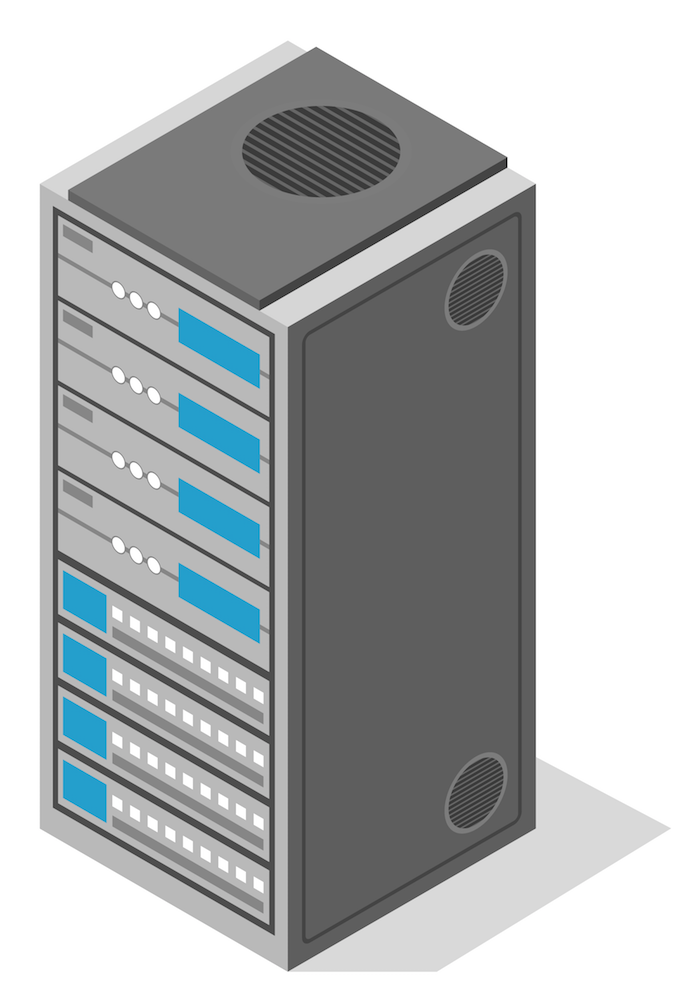 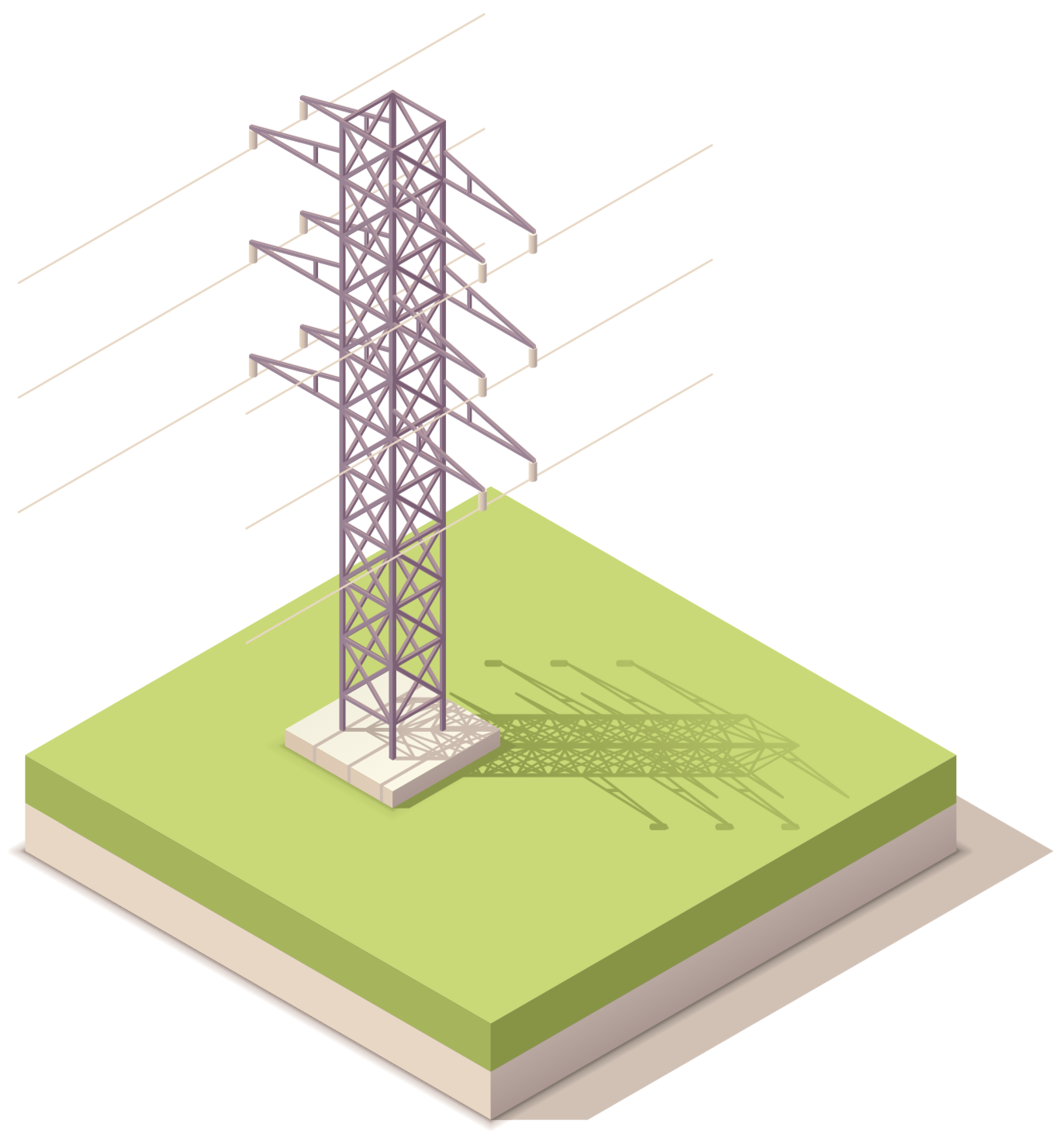 LARGE SCALE STUDIES
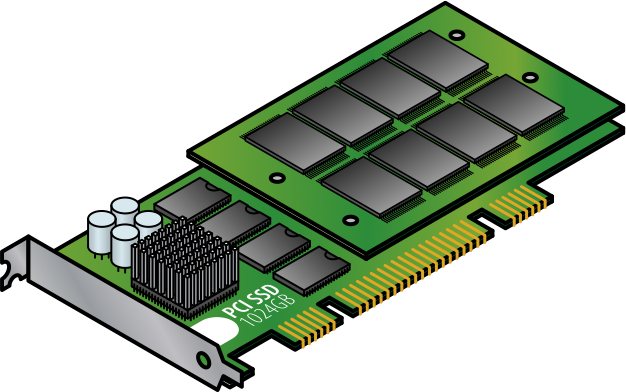 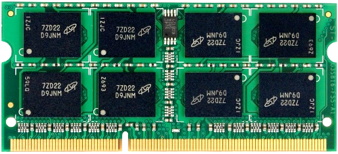 DRAM
[DSN '15]
SSDs
[SIGMETRICS '15]
Networks
[IMC '18]
[Speaker Notes: This study was interesting in that it was the first to study the entire network hierarchy, from the devices within data centers all the way to the devices that connect data centers around the world.]
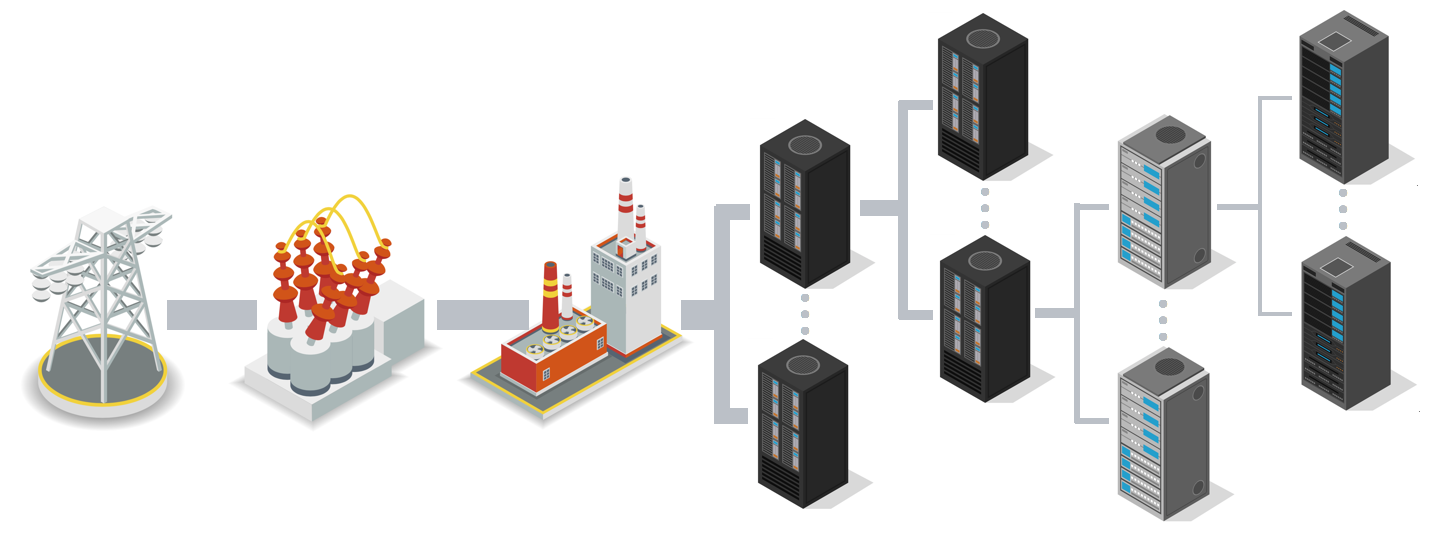 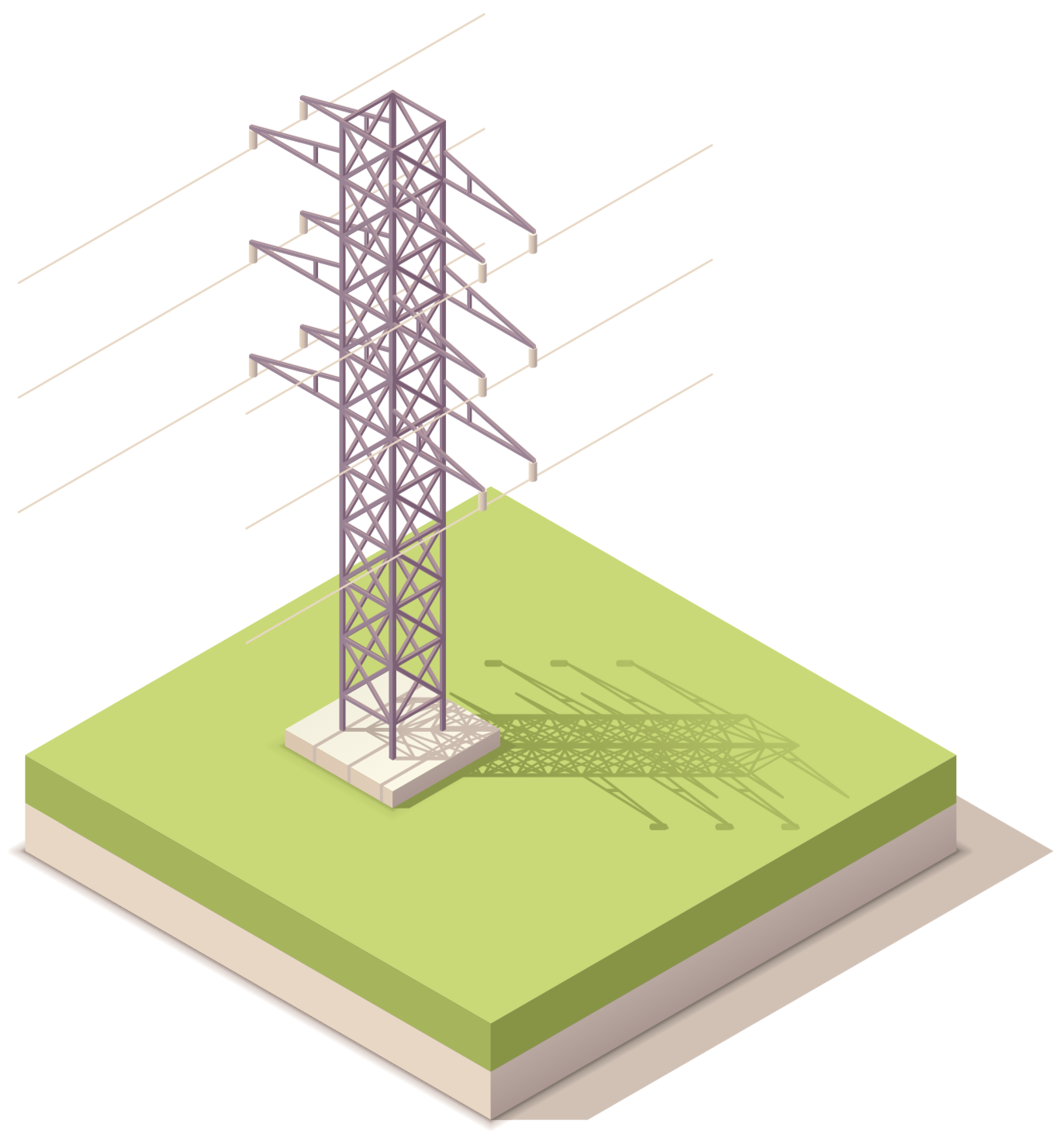 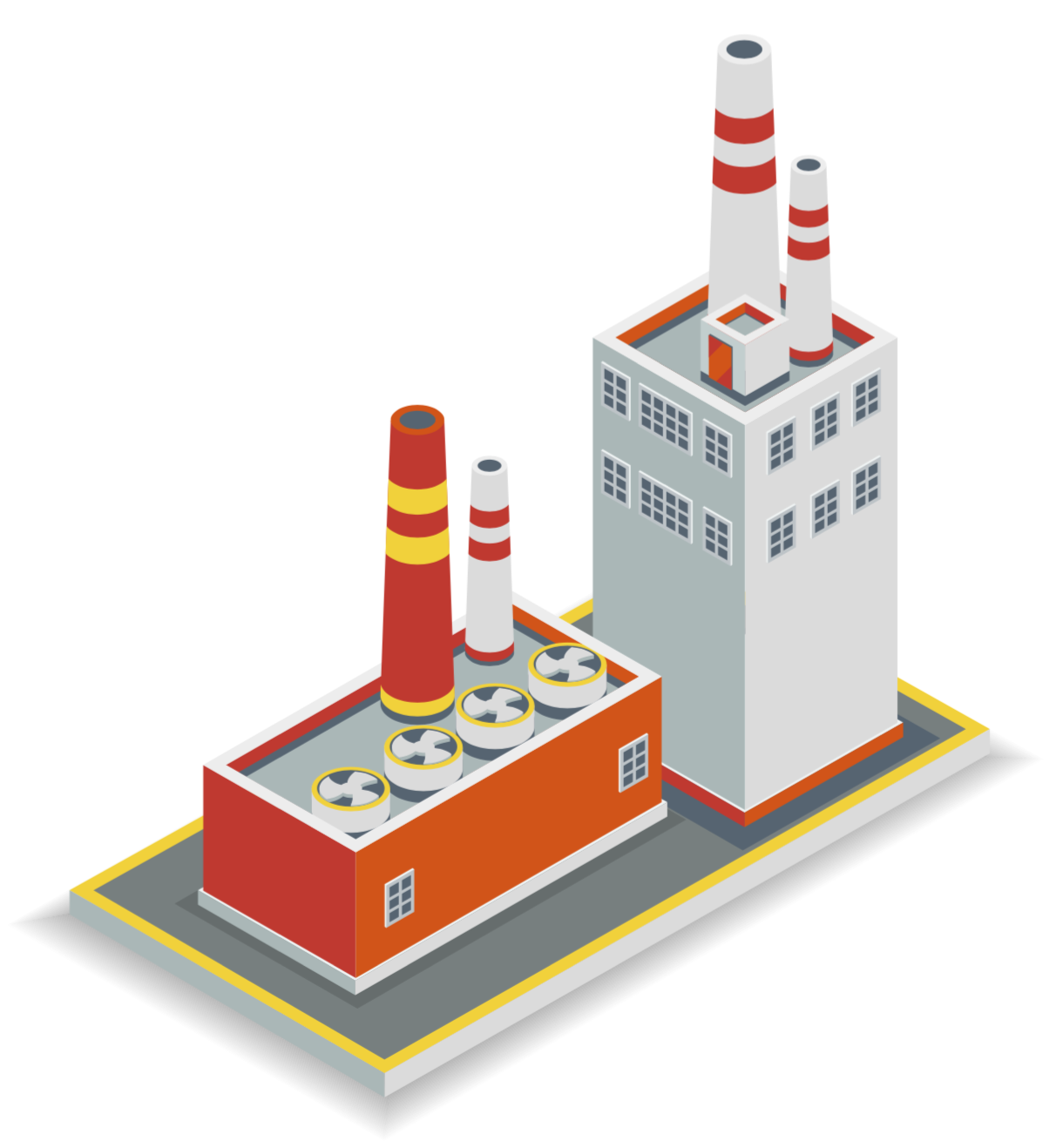 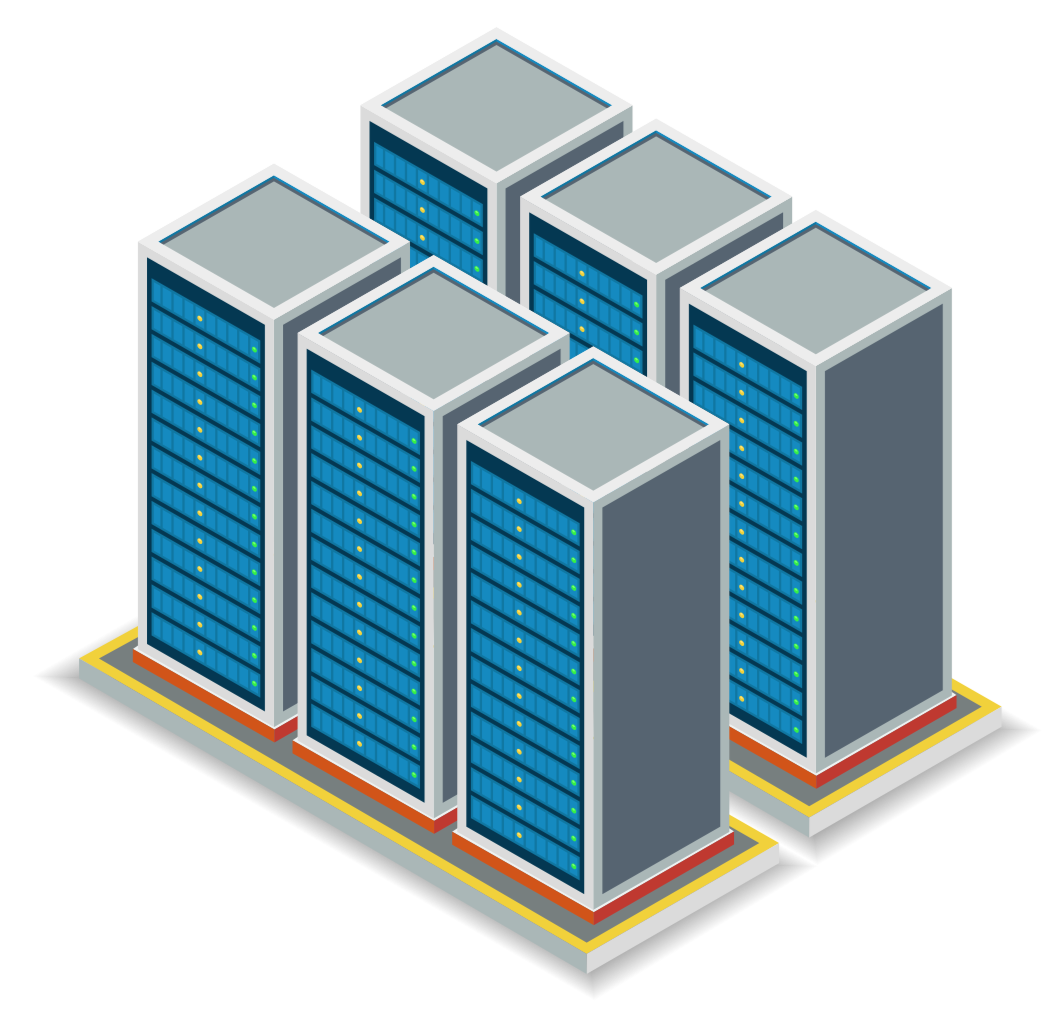 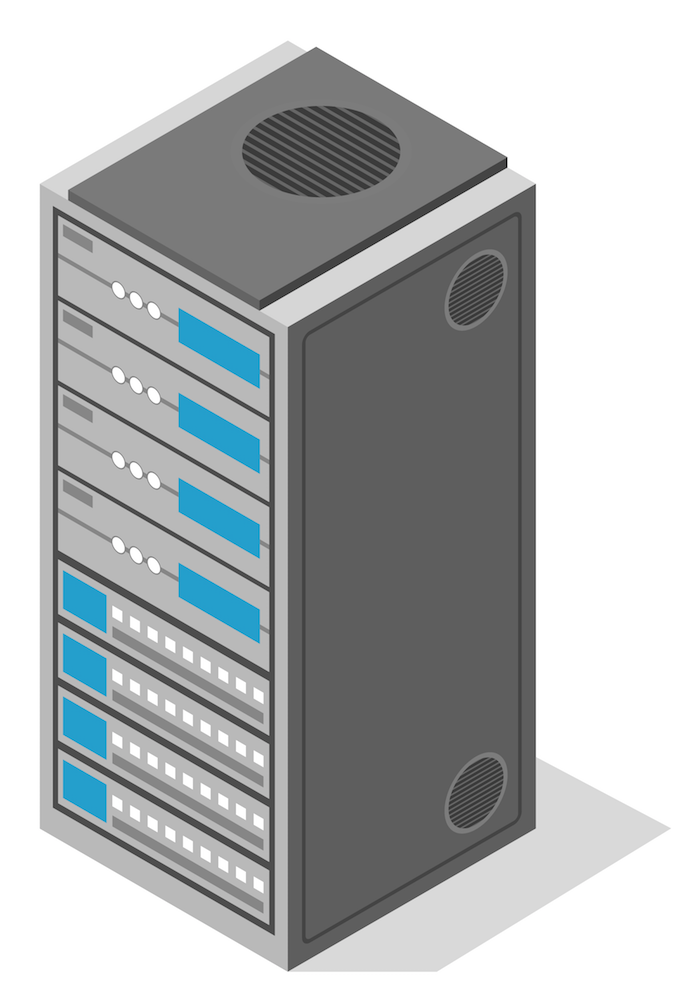 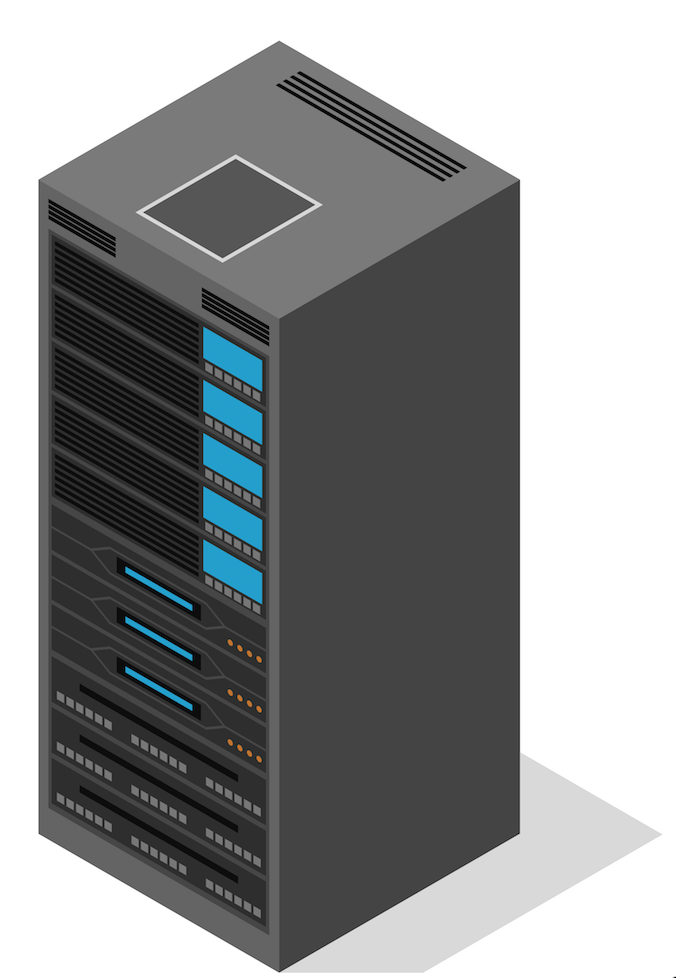 WAN
Internet
ISP
Edge Node
Core Switches
Data Center Fabric
Rack Switch
[Speaker Notes: Just a reminder of the network architecture in modern data centers. 
(Show which parts are intra versus inter.)
Understanding and managing the reliability of large scale networks -- both between data centers and within data centers -- can be challenging. Especially because failure in a portion of the network in one place can affect software systems running on the other side of the globe. In a large scale web service, for example, we'd like to answer questions such as, "Which devices and links pose the biggest risk to reliability?" "How severe are network failures to site reliablity when they occur?", and "How can we plan our network to minimize reliability risk?" <CLICK>]
SOFTWARE-AIDED NETWORKS
Simple, custom switches
Software-based fabric networks
Automated repair of common failures
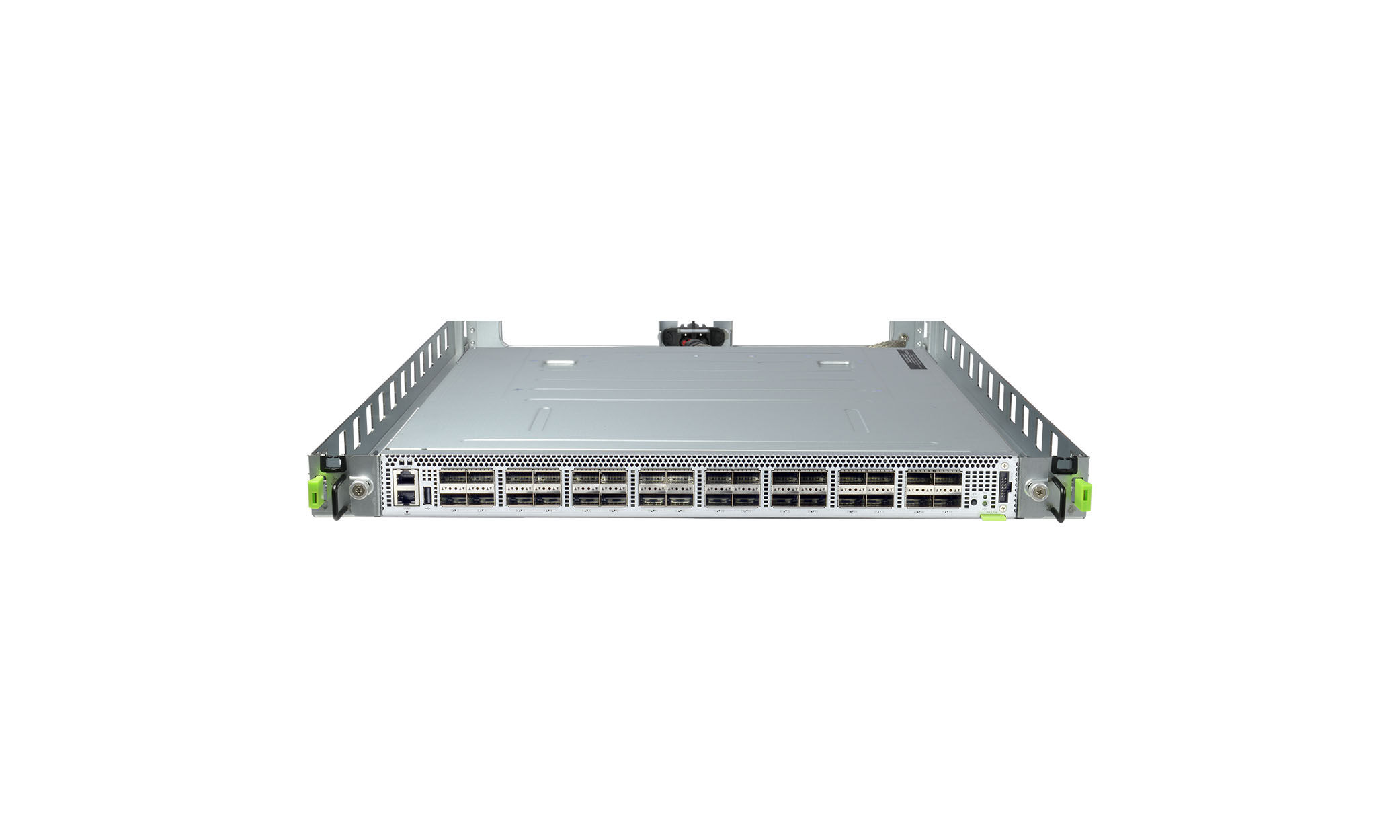 [Speaker Notes: In the last few years there has been a shift from using big vendor devices with priopriatary firmware and software toward using simple switches built from commodity network chips and connecting those simple switches into a software-based fabric of devices. Devices in the fabric are fungible, meaning that when they go away, software orchestration kicks in to replace them. On top of that, software-based automated repair systems handle the most common failure modes. <CLICK>]
MEASURING NETWORK FAILURE
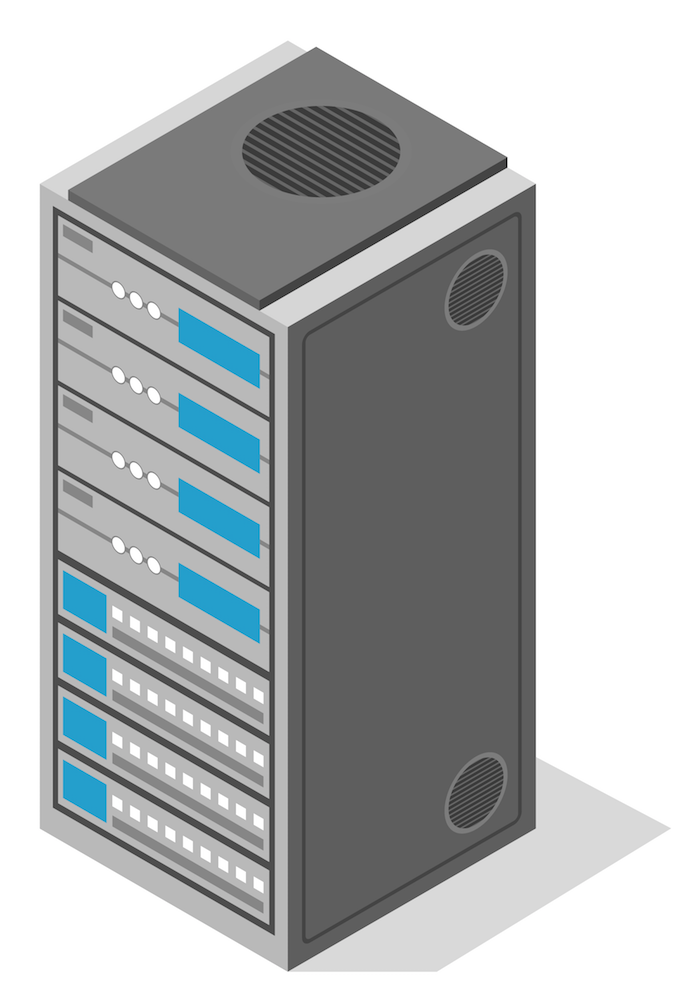 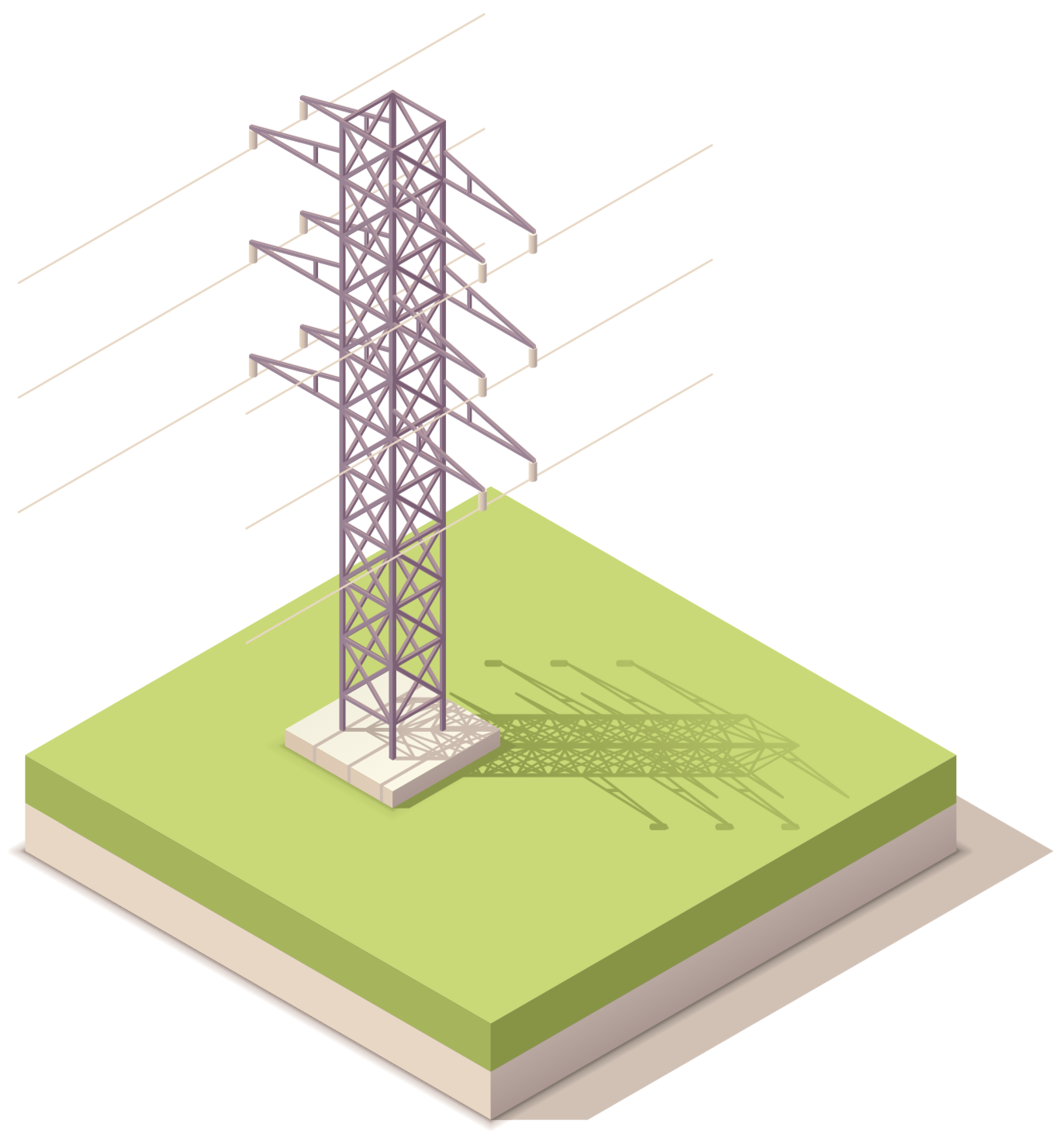 DATA CENTER NETWORK
WIDE AREANETWORK
Incident reports
Across Facebook's fleet
Over 7 years
Details on faulty device, severity, ...
Vendor repair tickets
Across Facebook's fleet
Over 14 months
Details on location, timing, ...
INCIDENT REPORTS
Switch Failures
cause
Software Failures
that result in
Incidents (with reports)
[Speaker Notes: It's important that I introduce some terminology, as our work differs from some prior large scale data center network studies. At Facebook, network issues are a common occurrence, but not all network issues affect software systems. In our paper, we say that a Network Incident is any event in the network that causes software to fail. A network incident might be an unresponsive port or a bad configuration change, for example. Software failures result in Site Events, or SEVs for short. SEVs can range from small events that impact user experience only briefly, to widespread site outages. I'll refer to network incidents and SEVs interchangeably throughout this talk. <CLICK>]
KEY NETWORK CONTRIBUTIONS
Software-aided networks greatly reduce errors
High bandwidth switches cause more incidents
Rack switches are a bottleneck for reliability
Data center WAN reliability models
[Speaker Notes: Quantifying how...]
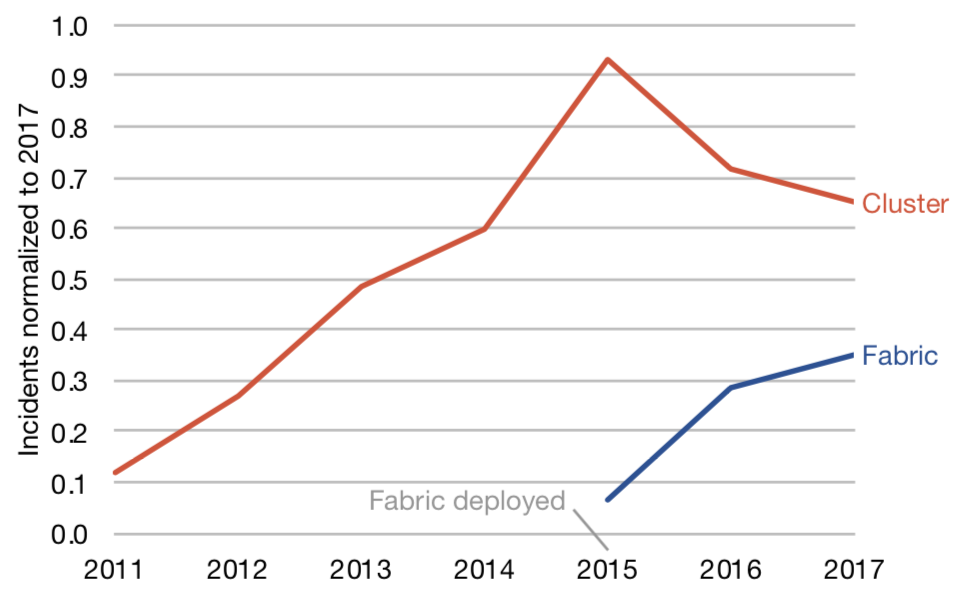 NETWORK DESIGN TRENDS
Older hard-wired networks
9X incident increaseover 4 years
Hard-wired network
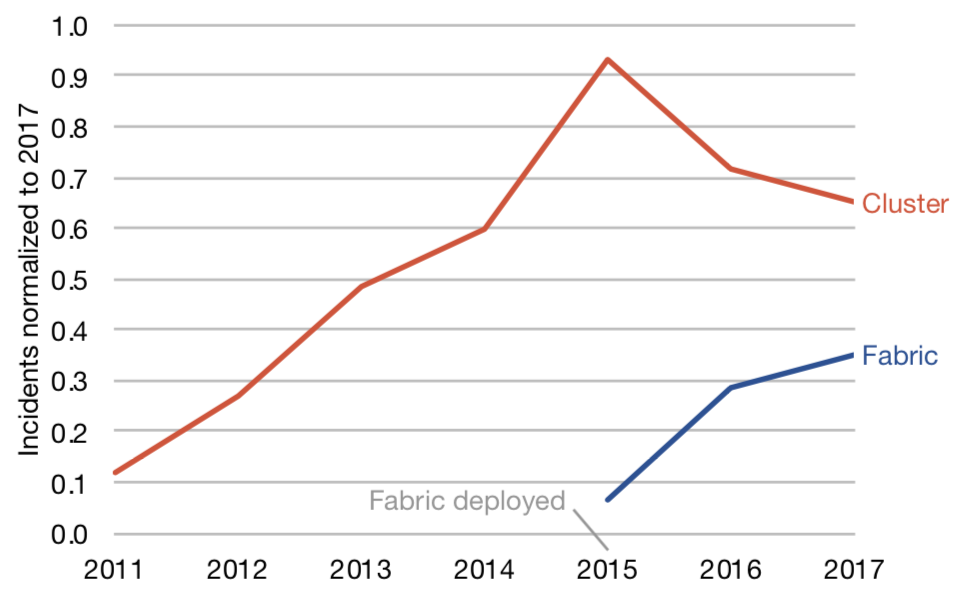 NETWORK DESIGN TRENDS
Older hard-wired networks
9X incident increaseover 4 years
Newer software-aided designs
2X fewer incidents
2.8X on a per-device basis
Hard-wired network
Software-aided network
[Speaker Notes: 2.8 = 2 / 0.6]
SWITCH TYPE TRENDS
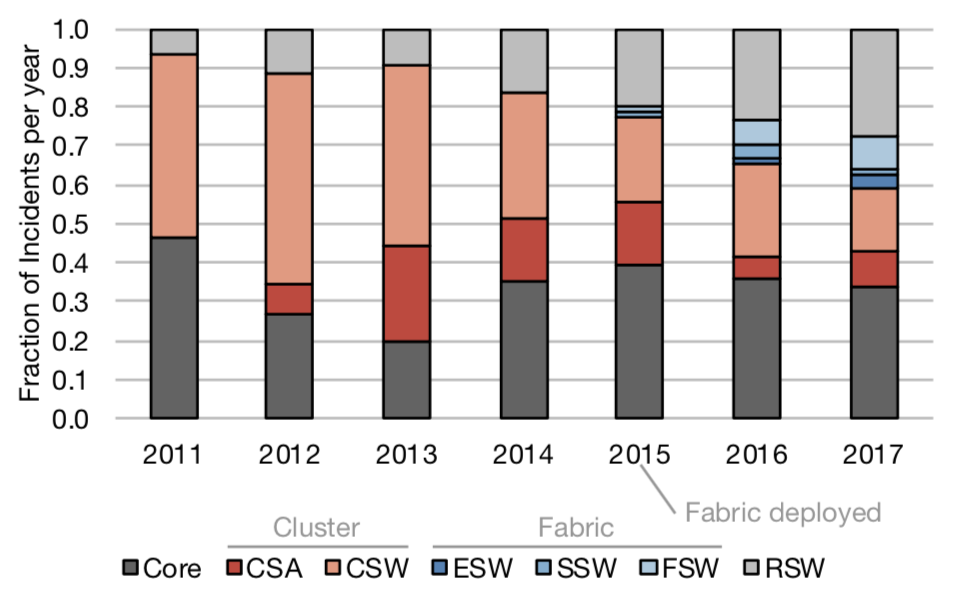 Hard-wired
Software-aided
Highest bandwidth
Lowest bandwidth
Moderate bandwidth
[Speaker Notes: Since the adoption of fabric networks in 2015, the predominant source of SEVs has shifted from switches that make up the middle layers of the data center network, shown in red and blue on this graph, to the switches that perform the first and last hop in the data center network: the core switches and the rack switches, shown in gray.]
SWITCH TYPE TRENDS
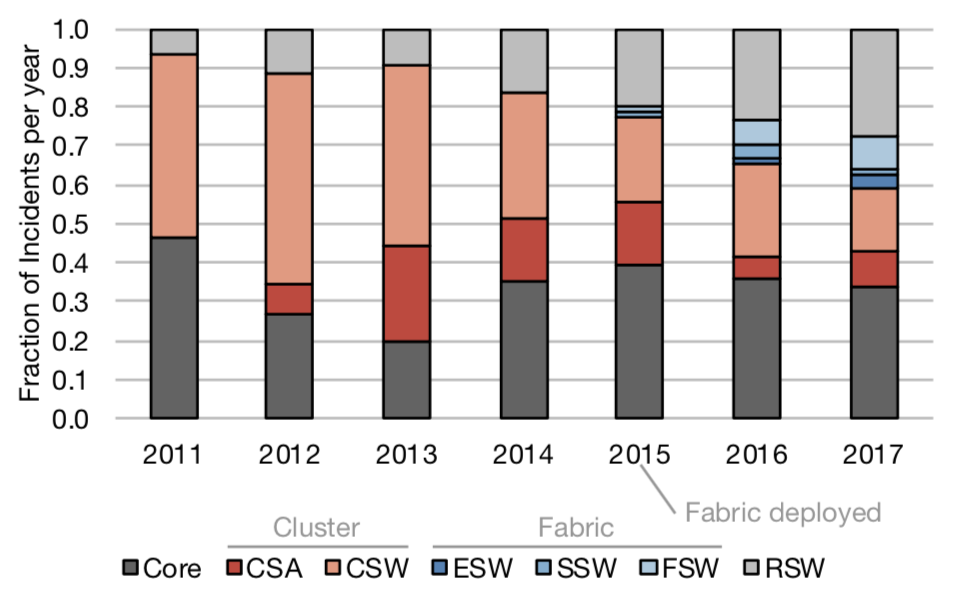 Hard-wired
Software-aided
Highest bandwidth
Lowest bandwidth
Moderate bandwidth
[Speaker Notes: The core devices are still built based on vendor hardware, making them challenging to maintain and customize. Compared to software, humans perform slow repairs, and slow repairs mean fewer switches to route requests, more traffic on the remaining switches, and more congestion in the network. <CLICK>]
SWITCH TYPE TRENDS
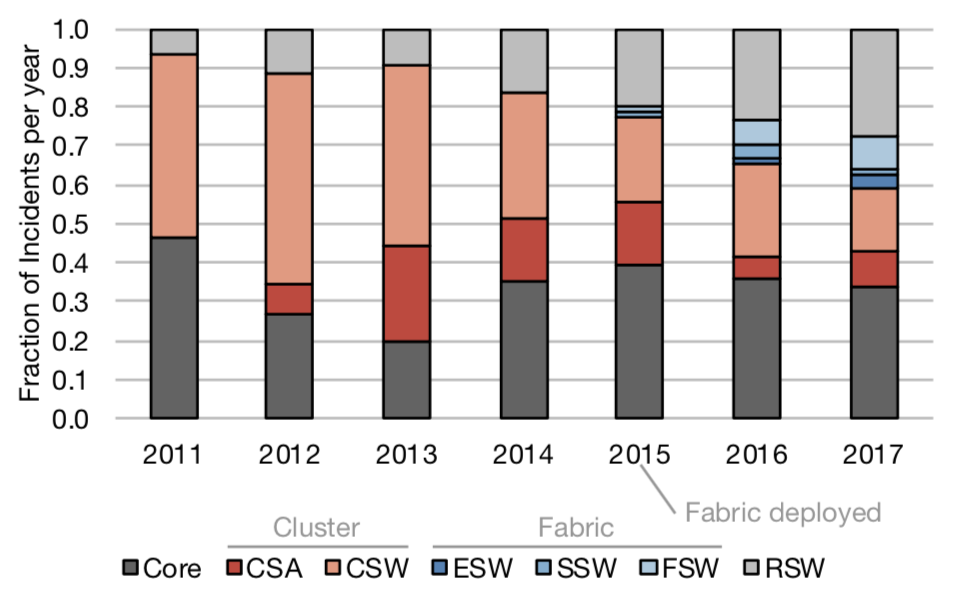 Hard-wired
Software-aided
Highest bandwidth
Lowest bandwidth
Moderate bandwidth
[Speaker Notes: On the other hand, rack switches run Facebook's fully customized hardware and software. So what makes them so error prone? <CLICK>]
Rack switches make up
82%
of network devices
[Speaker Notes: The answer is their sheer volume. At Facebook, nearly 82% of network devices are rack switches, and rack switch incident rates are increasing over time. So how problematic are core switches and rack switches when they fail? Well, throughout 2017... <CLICK>]
WAN traffic growth
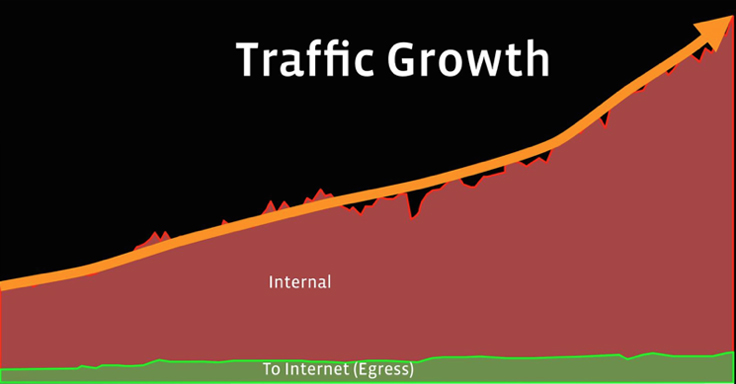 Backbone
[Speaker Notes: Take a look at this normalized graph, which compares, over the last few years, the amount of traffic on Facebook's backbone coming from "Internal" server-to-server communication across data centers, in red, versus the amount of "Egress" that goes back into the Internet and to users, in green. You can see that Internal traffic is growing at a much faster rate than Egress. So what does this imply for how we manage our backbone? <CLICK>]
WAN architecture
Edge nodes
Route requests across different network paths
Connected by multiple links
Links
Optical fiber cables that connect edges
MODELING WAN RELIABILITY
Failure rate
Repair rate
Edge
Link
MODELING WAN RELIABILITY
Failure rate
Repair rate
O(months)
O(hours)
Edge
Link
O(months)
O(days)
MODELING WAN RELIABILITY
Failure rate
Repair rate
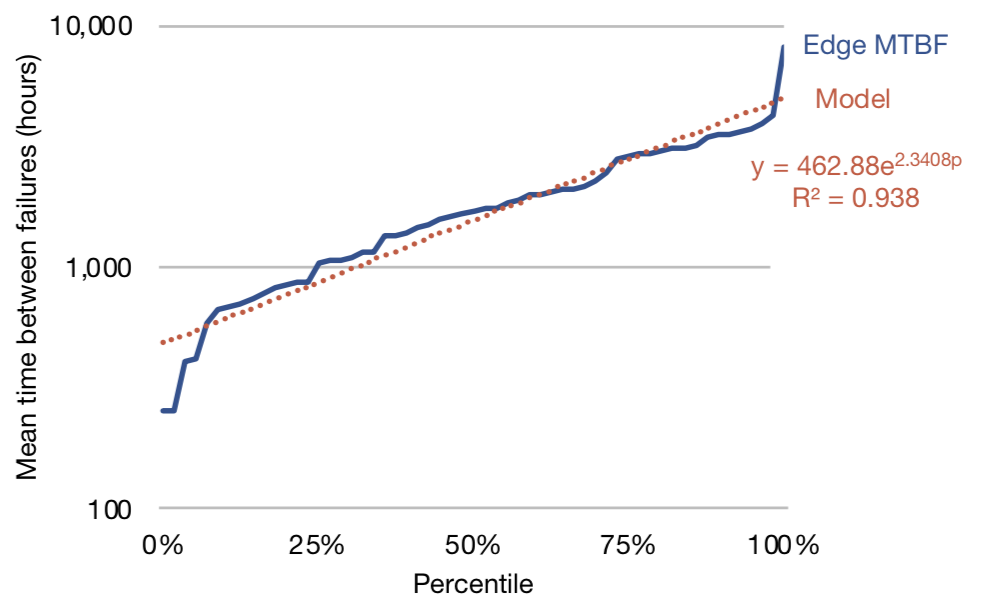 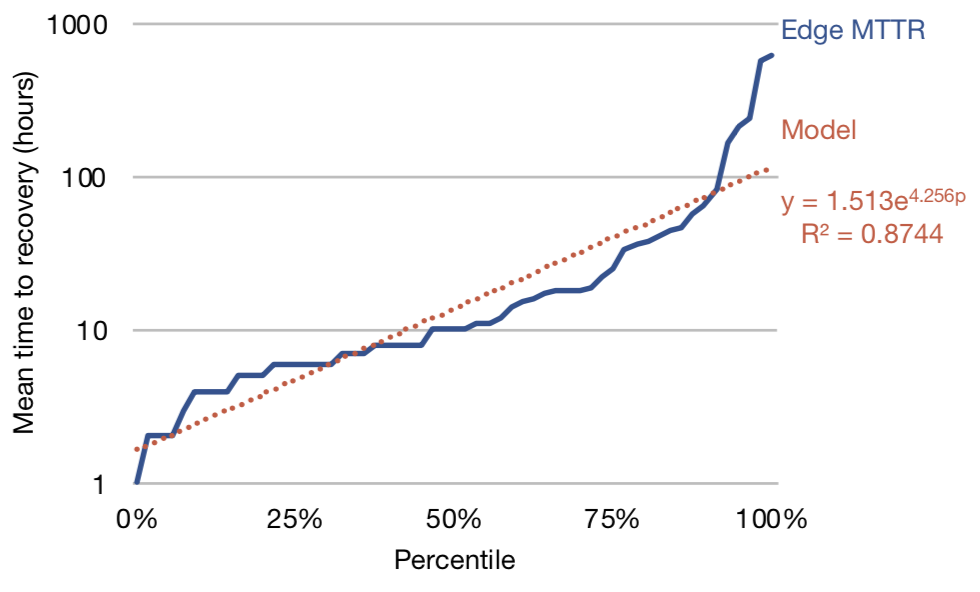 Edge
We provide open models
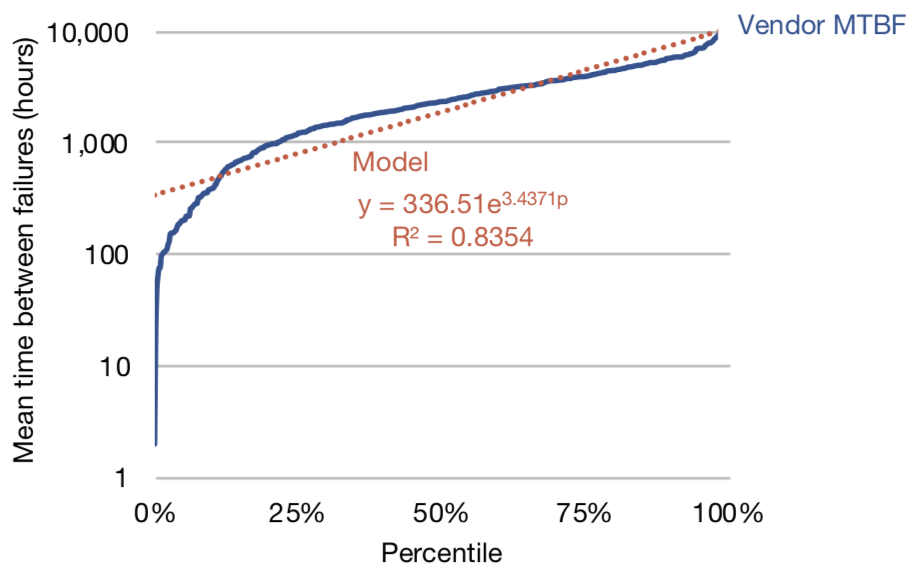 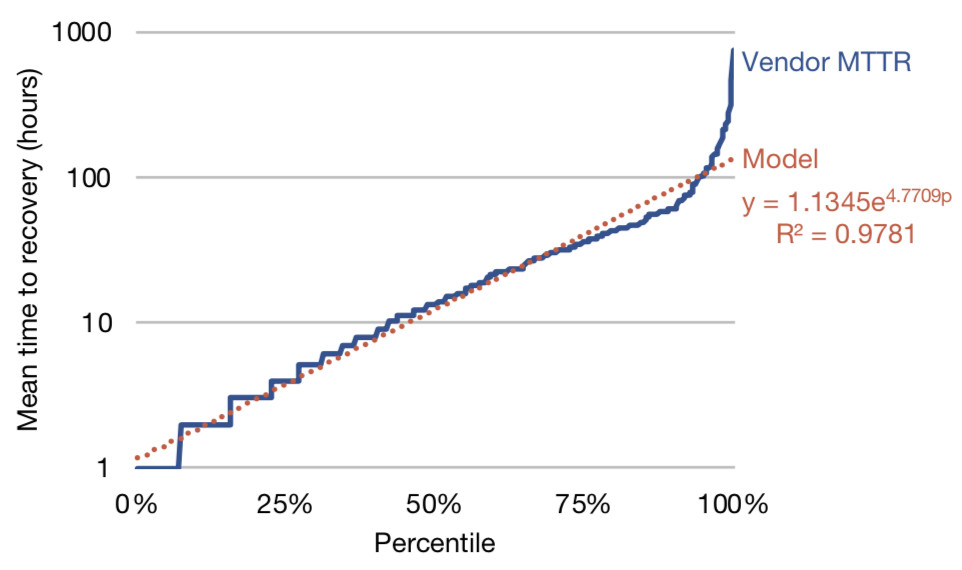 Link
KEY NETWORK CONTRIBUTIONS
Software-aided networks greatly reduce errors
High bandwidth switches cause more incidents
Rack switches are a bottleneck for reliability
Data center WAN reliability models
[Speaker Notes: Focus on software-level effects

1:01]
RELATED WORK
Identify network incidents as leading cause[Barroso+ DCaaC, Gunawi+ SoCC'6, Oppenheimer+ USITS'03,Brewer Google Tech. Rep. '17, Wang+ DSN'17]
Hard-wired network studies[Zhuo+ SIGCOMM'17, Gill+ SIGCOMM'11, Potharaju+ IMC'13]
Complementary large scale works focused on device trends[Potharaju+ SoCC'13, Turner+ SIGCOMM'10,Govindan+ SIGCOMM'16]
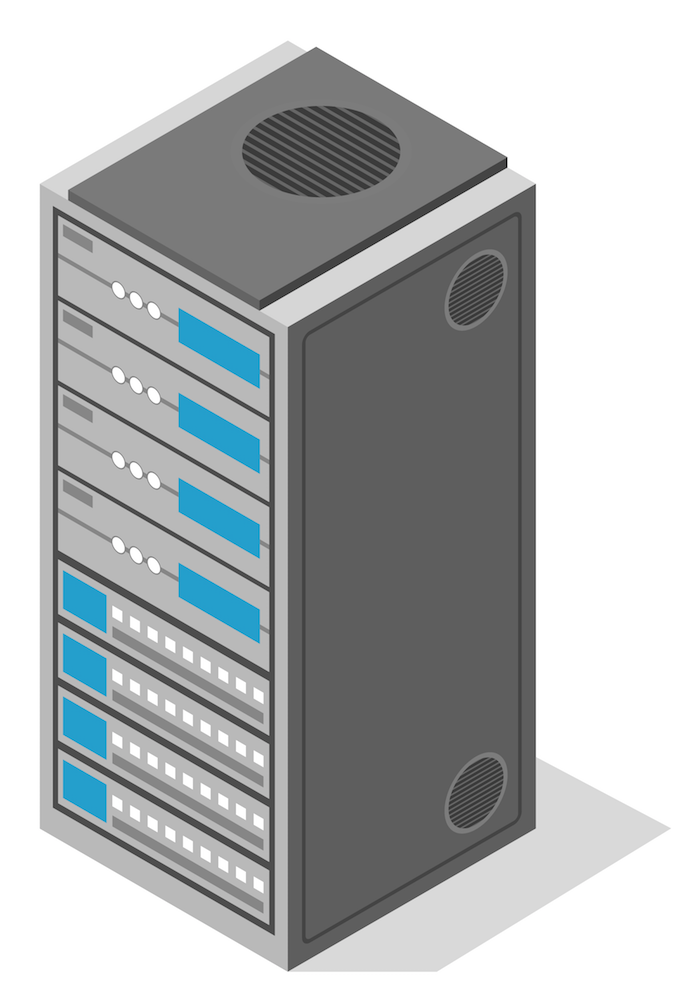 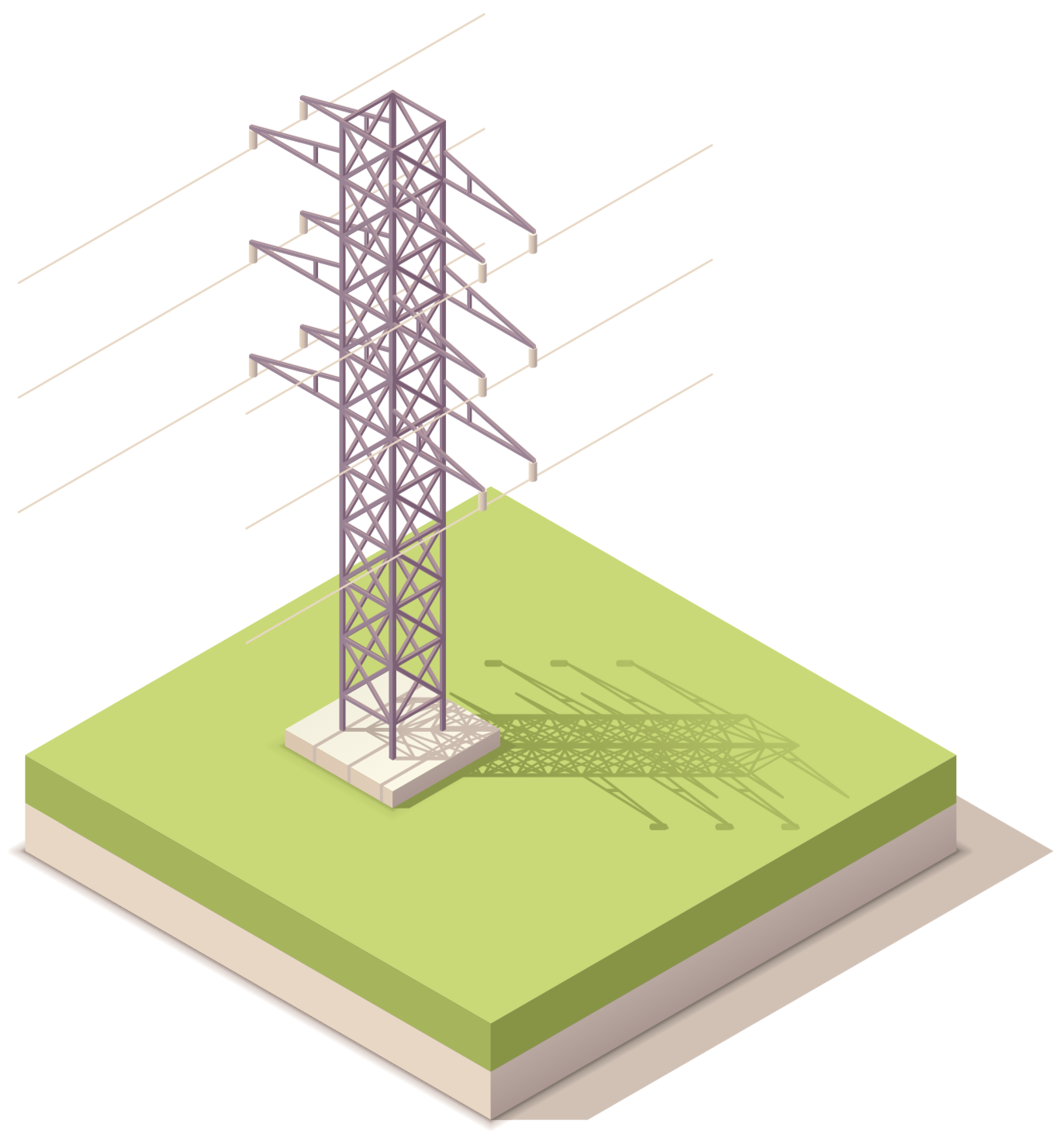 LARGE SCALE STUDIES
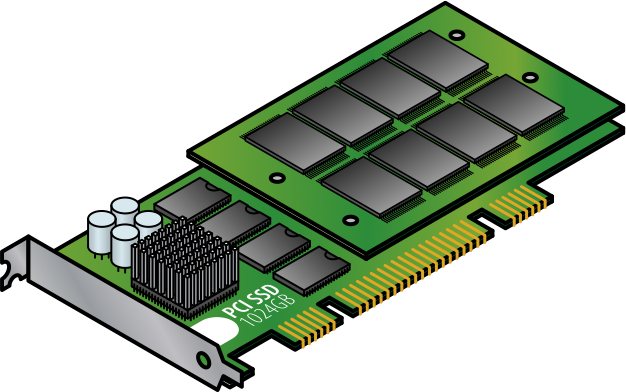 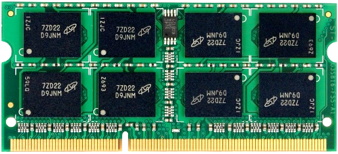 DRAM
[DSN '15]
SSDs
[SIGMETRICS '15]
Networks
[IMC '18]
THESIS STATEMENT
If we measure the device failures in modern data centers,
then we can learn the reasons why devices fail,
develop models to predict device failures, and
learn from failure trends to make recommendations
to enable workloads to tolerate device failures.
CONCLUSION
The problem of understanding why data center devices fail
can be solved by using the scale of modern data centers
to observe failures and by building robust statistical models
to understand the implications of the failure trends.
CONTRIBUTIONS
1. Large scale failure studies
We shed new light on device trends from the field
2. Statistical failure models
We enable the community to apply what we learn
3. Evaluate best practices in the field
We provide insight into how to tolerate failures
LIMITATIONS
Only examined one company's data centers
Do not consider combination of device effects
Do not consider silent data corruption
FUTURE RESEARCH
Further field study based analysis
Other devices, statistical techniques, environments
HW/SW cooperative techniques
Use learnings to inform design decisions
Introspective fault monitoring and reduction
Systems that can identify and adapt their behavior
THESIS PUBLICATIONS
Large scale reliability studies
DRAM [Meza+ DSN'15]
SSDs [Meza+ SIGMETRICS'15]
Network [Meza+ IMC'18]
OTHER PhD PUBLICATIONS
Datacenter Energy
Non-volatile memory
DRAM + NVM [Meza+ CAL'12]
Persistent Memory [Meza+ WEED'13]
Multi-Level Cell [Yoon+ TACO'14]
Row Buffers Locality [Yoon+ ICCD'15]
Row Buffer Sizes [Meza+ ICCD'12]
Sustainable DC Design[Chang+ ASPLOS'12]
Main memory architecture
Bit Flips [Luo+ DSN'14]
Overview [Mutlu+ KIISE'15]
EARLIER PUBLICATIONS
Energy efficiency studies
JouleSort [Rivoire+ Computer'07]
DB Energy [Harizopoulos+ CIDR'09]
OLTP Energy [Meza+ ISLPED'09]
Sustainable DC Design [Meza+ IMCE'10]
Sustainable Server Design [Chang+ HotPower'10]
FACEBOOK PUBLICATIONS
Systems architecture + reliability
Power Management [Wu+ ISCA'16]
Time Series DBs [Pelkonen+ VLDB'15]
Load Testing [Veeraraghavan+ OSDI'16]
Disaster Recovery [Veeraraghavan+ OSDI'18]
ACKNOWLEDGEMENTS
My advisor, Onur, who had confidence in meeven when I didn't
My committee – Greg, James, Kaushik – who were alwaysthere to listen and guide me
The SAFARI group at CMU for lifelong friendships
Family, friends, and colleagues (too many to list!)who kept me going (Partha, Kim, Yee Jiun ...)
Large Scale Studies of
Memory, Storage, and Network Failures in a Modern Data Center
Thesis Oral

Justin Meza
Committee
Prof. Onur Mutlu (Chair)
Prof. Greg Ganger
Prof. James Hoe
Dr. Kaushik Veeraraghavan (Facebook, Inc.)
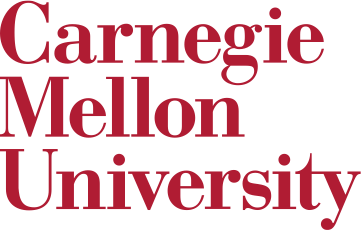 [Speaker Notes: 1:08]
BACKUP SLIDES
More Techniques?
We believe our DRAM work provides a promising direction
Analyze failures, build models, design techniques
At the same time, we wanted to focus on:
Instrumentation + analysis of new devices (SSDs)
Going more in depth in software-level effects (networks)
We sketch how to extend our methodology in the thesis
Other Data Centers
We tie our results to fundamental device properties
We build models that control for data center specifics
E.g., DRAM: Workload has an effect, but our modelscan factor that in to other features (e.g., CPU util)
We do see evidence of similarities to other data centers
E.g., Networks: Data center networks ≈ B4, WAN ≈ B2in [Jain+SIGCOMM'13, Govindan+SIGCOMM'16]
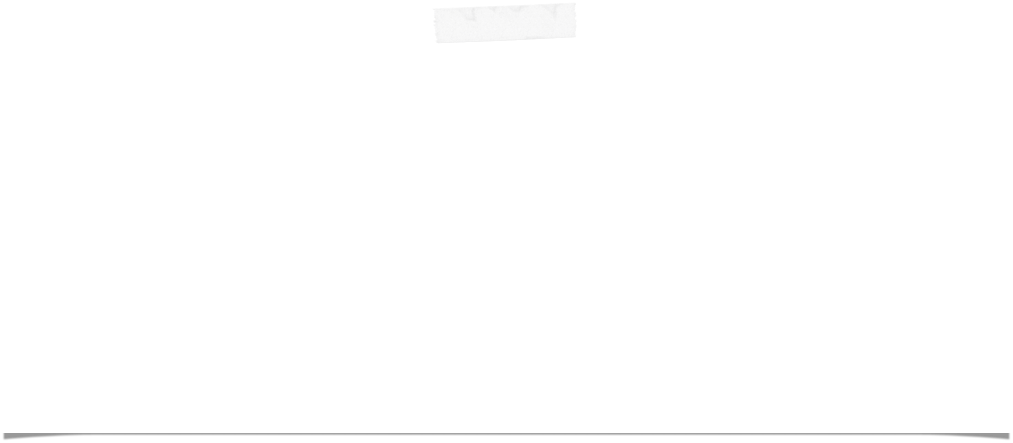 How Widespread is the Impact?
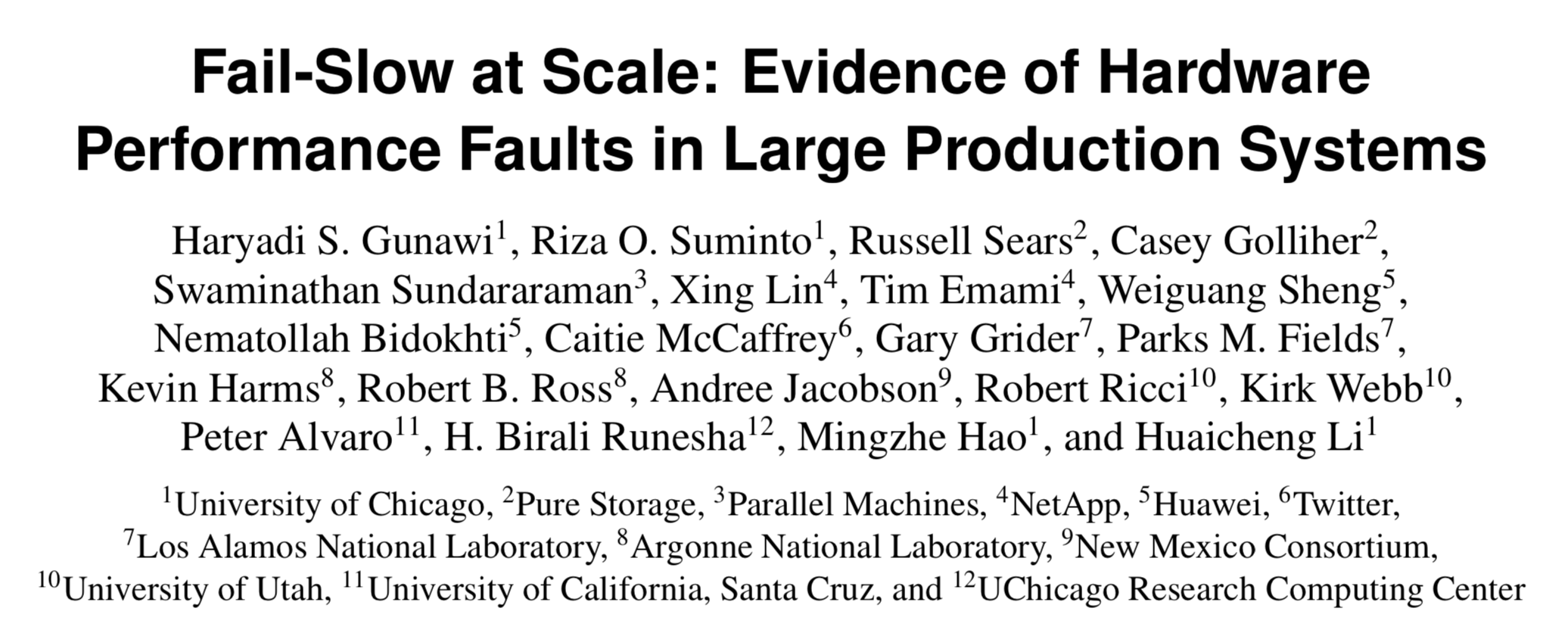 For DRAM and SSDs we observe fail-slow behavior
Slow devices can cause cascading failures [FAST'18]
For Network devices,failure domain is largeleading to widespreadeffects
DRAM Failure Details
Retention
Cells must be refreshed
Variable retention time complicates matters 
Disturbance
Bit flips due to charged particles
Data pattern disturbance & RowHammer effect
Endurance
Wear out due to physical phemonena
SSD Failure Details
Endurance
Cells wear out after many program-erase cycles
Floating gate loses ability to adequately store charge
Temperature
Shrinks and expands boards and components
Arrhenius effect ages cells at accelerated rate
Disturbance
Pass through voltage causes neighboring cell disturbance
Program failures, retention failures
Network Failure Details
Hardware (see DRAM and SSD failure details)
Unplanned fiber cuts
Everything from anchors dragging to backhoes
Bugs
Switches run a variety of software, can be buggy
Operational mistakes
Attempting to repair a switch without turning it off
Exploratory analysis
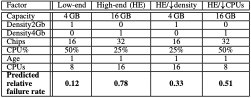 WRITE AMPLIFICATION
Graph search
Key-value store
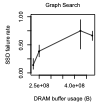 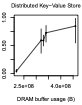 0.25
0.45
0.25
0.45
Translation data (GB)
Translation data (GB)
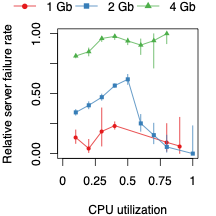 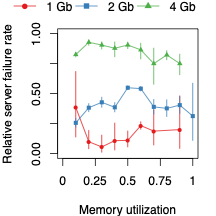 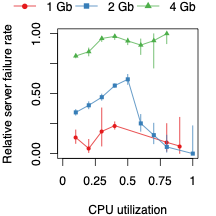 DC fabric has fewer incidents
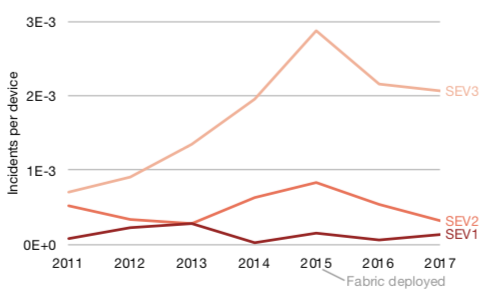 Reversing the negative software-level reliability trend
[Speaker Notes: What's also interesting is that if we look at the top-line reliability of the site, measured using the number of SEVs over time, we can see a corresponding inflecton point in incidents corresponding to when we deployed our fabric design, effectively reversing the negative software-level reliability trend of cluster networks. Here, we're showing the number of SEVs of different severity levels, from the least severe SEVs, at the top, to the most severe SEVs at the bottom. So, with fabric networks being deployed, you might be asking yourself, as my team did, what network events still cause SEVs in Facebook data centers? Well... <CLICK>]
Main cause across all severities
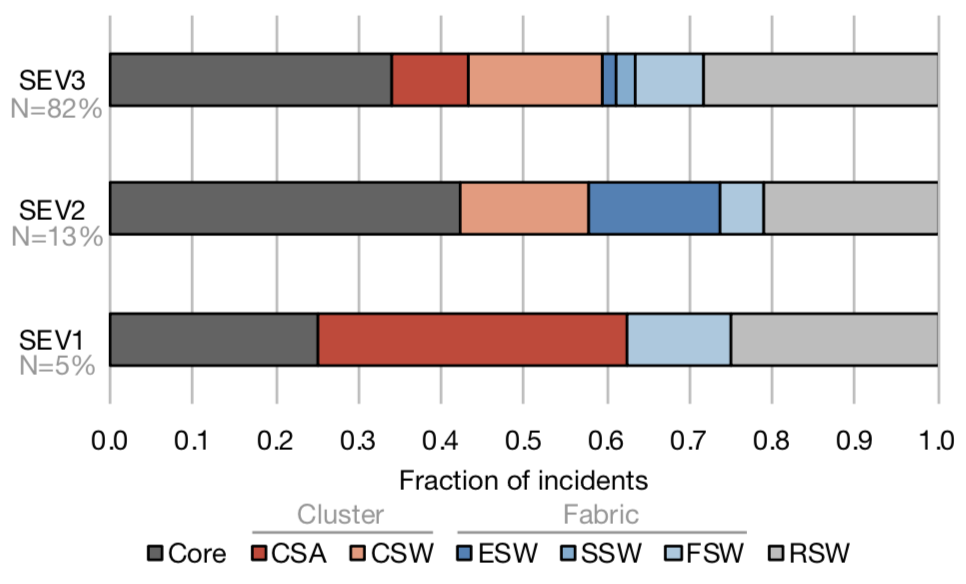 [Speaker Notes: Core switch and rack switch failure rates dominated nearly all categories of software incident severity, from small failures, shown at the top, all the way to widespread service outages, shown at the bottom. <CLICK>]
Edge node MTBF distribution
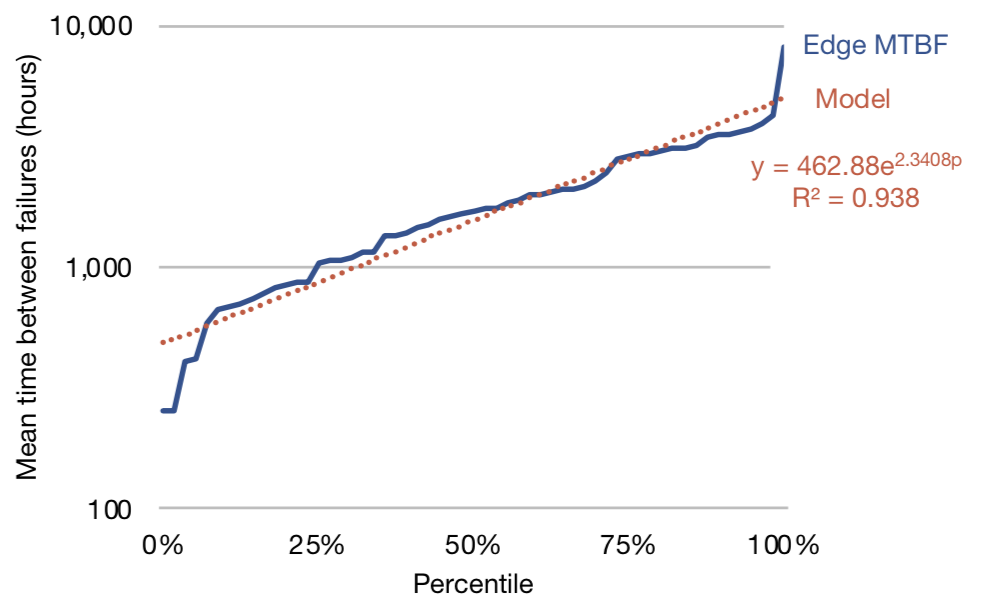 Typical edge node failure rate is on the order of months
[Speaker Notes: For example, this graph shows the distribution of mean time between failures, in hours, for all of Facebook's edge nodes. Note that the y axis is in log scale. You can see that typical edge node failure rate is on the order of months. We also build models from this data, shown in red. And we can do the same thing for mean time to repair... <CLICK>]
Edge node MTTR distribution
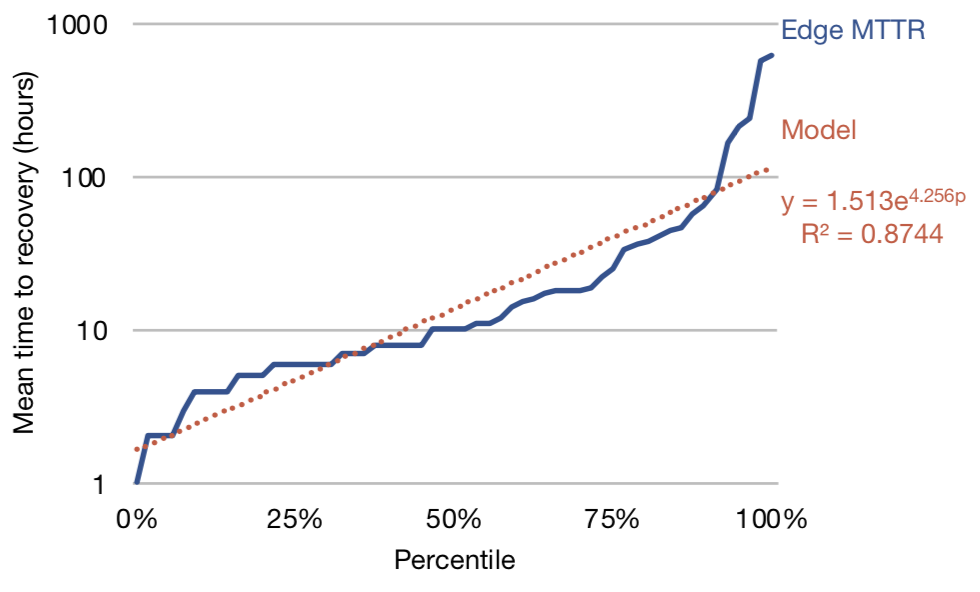 Edge node mean time to repair is on the order of hours
[Speaker Notes: Here you can see the distribution for mean times to repair for edge nodes, which are typically on the order of hours. Again, we can model this distribution. We can look at the data in other ways, too, for example... <CLICK>]
Fiber vendor MTBF distribution
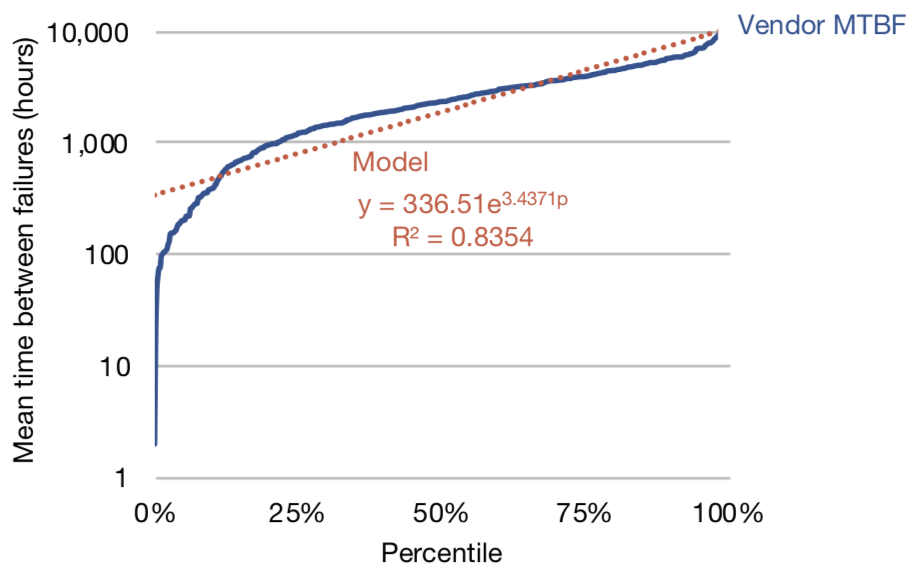 Typical vendor link failure rate is on the order of months
[Speaker Notes: We can slice the data by the vendors that supply fiber links, again showing MTBF in log scale. The first thing to notice here is that most links supplied by vendors fail on the order of months. We also noticed some vendors with very high MTBFs. What was going on here? Upon closer inspection, we found that these vendors tend to operate in large metropolitan areas, which reflects how fiber in densely populated areas is easier to maintain than in more rural other areas. <CLICK>]
Fiber vendor MTTR distribution
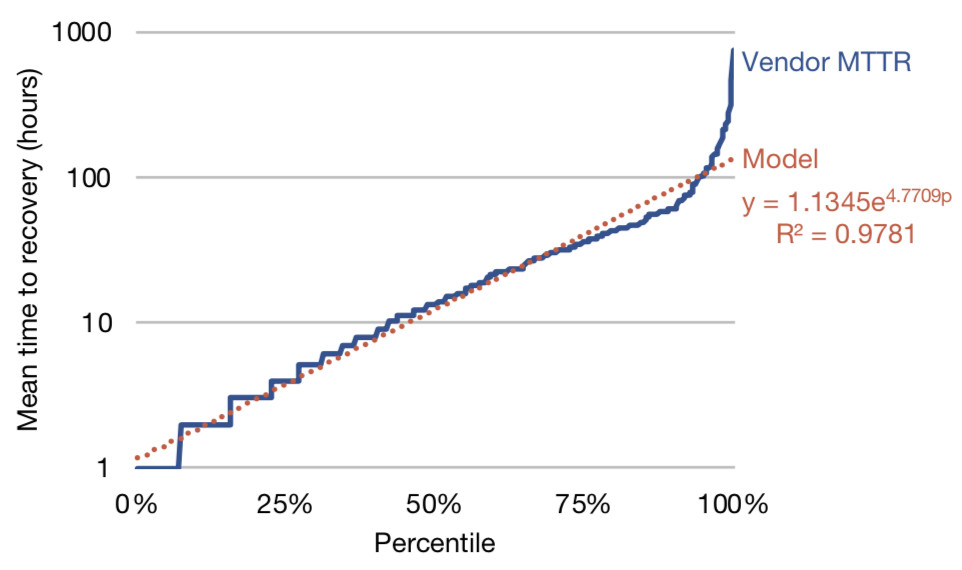 [Speaker Notes: We can also study the mean time to recovery for links supplied by vendors. Most links recover relatively quickly, in hours, but we now see a trend emerge: Across all the vendors, we find multiple orders of magnitude between the vendors with the most reliable links and vendors with the least reliable links. This illustrates the significant, yet not well studied in the literature, role fiber vendors play in backbone reliability. <CLICK>]
Minimizing backbone outages
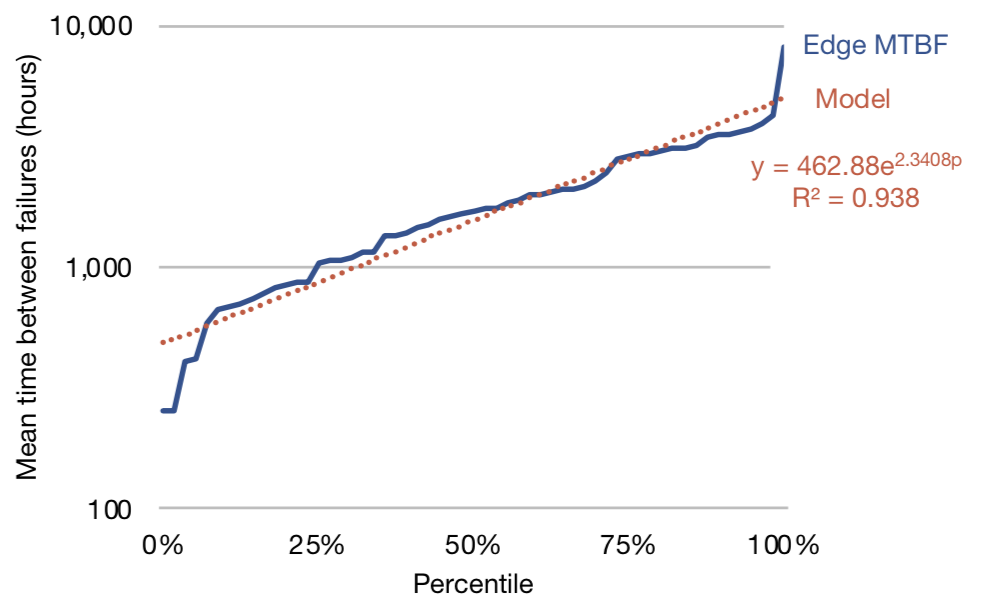 Simulation
objective = six 9's yearly reliability
Capacity plan
Model 2
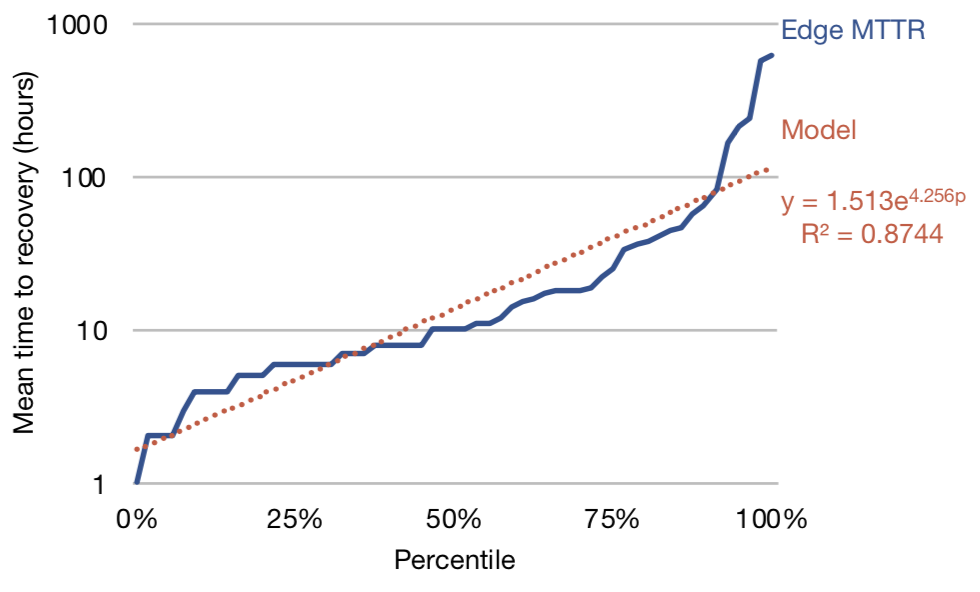 Node1: Links A, BNode 2: Links X, Y
Model 3
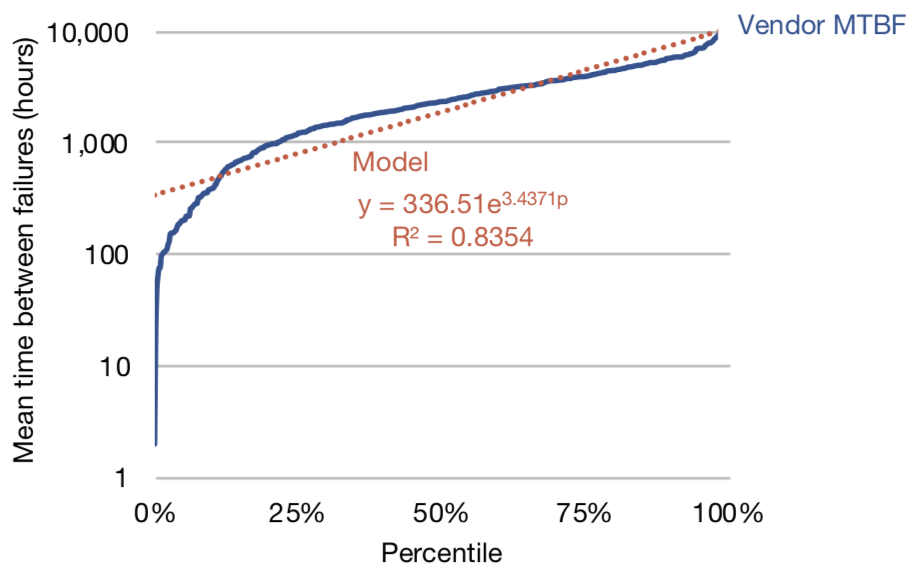 ...
[Speaker Notes: Once we have models to describe backbone reliability, we can begin to simulate the reliability of the network. The simulation takes into account similar models to what we present in the paper, in addition to forecasts of backbone network demand. <CLICK>]